ทบทวนขั้นตอนการยื่นรับรองหลักสูตรและค่าใช้จ่ายฯ//การยื่นประเมินเงินสมทบ ผ่านระบบ e-Service
ศูนย์ข้อมูลเทคโนโลยีสารสนเทศและการสื่อสาร 
กรมพัฒนาฝีมือแรงงาน
12/4/2020
ประวัติความเป็นมาของระบบส่งเสริมการพัฒนาฝีมือแรงงาน
ปี 2556 กรมอนุมัติโครงการพัฒนาระบบจัดการและบริการเอกสารอิเล็กทรอนิกส์ (E-Document System and Services)วงเงิน 15,250,000 บาท
ระบบจัดการเอกสารอิเล็กทรอนิกส์ 
ระบบสารบรรณอิเล็กทรอนิกส์ 
ระบบรายงานผลการพัฒนาฝีมือแรงงาน
ระบบทะเบียนทรัพย์สินและครุภัณฑ์ 
ระบบเว็บไซต์กรมพัฒนาฝีมือแรงงาน 
ระบบส่งเสริมการพัฒนาฝีมือแรงงานและบริการ e-Service
2557 ระบบพัฒนาเสร็จสิ้น
2558 เริ่มทดลองใช้งาน
2559 ใช้งานอย่างเต็มรูปแบบ มีการส่งเสริมให้สถานประกอบกิจการใช้งาน
2
12/4/2020
สถิติการยื่นรับรองหลักสูตรฯ ปีงบประมาณ 2559
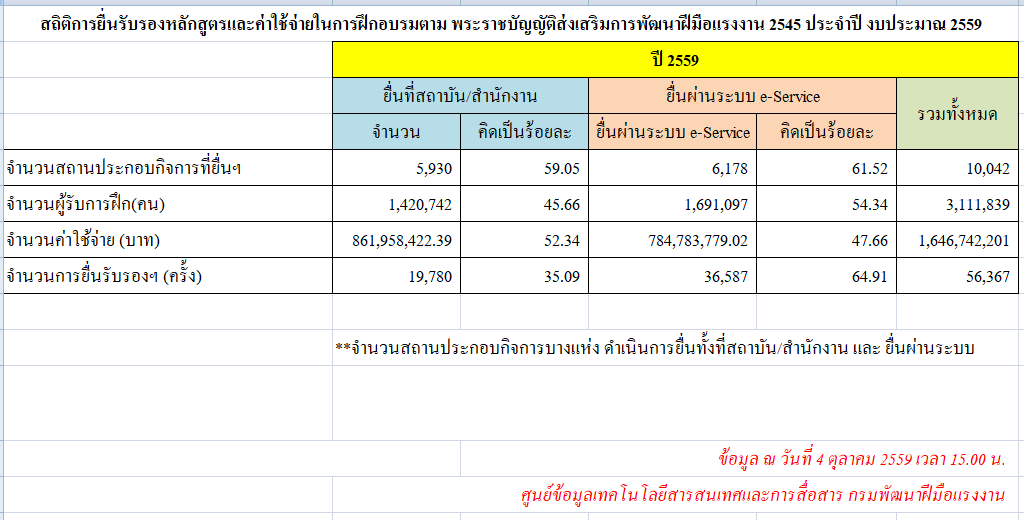 3
12/4/2020
สถิติการยื่นรับรองหลักสูตรฯ ปีงบประมาณ 2560
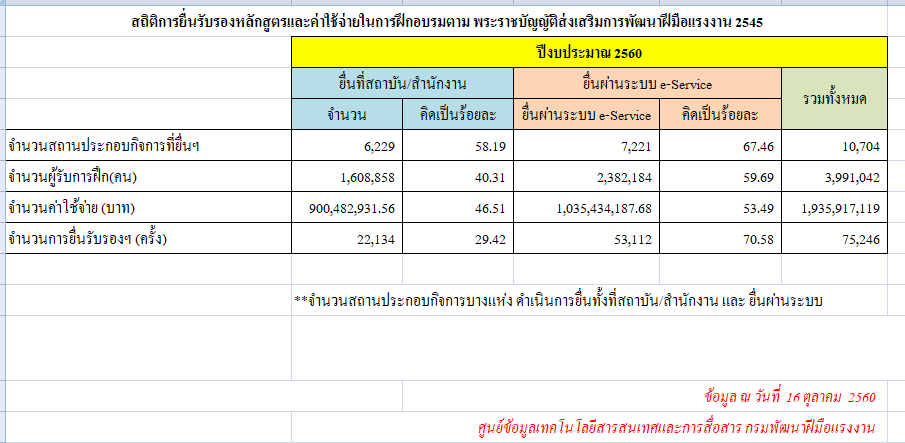 4
12/4/2020
สถิติการยื่นรับรองหลักสูตรฯ ปีงบประมาณ 2561
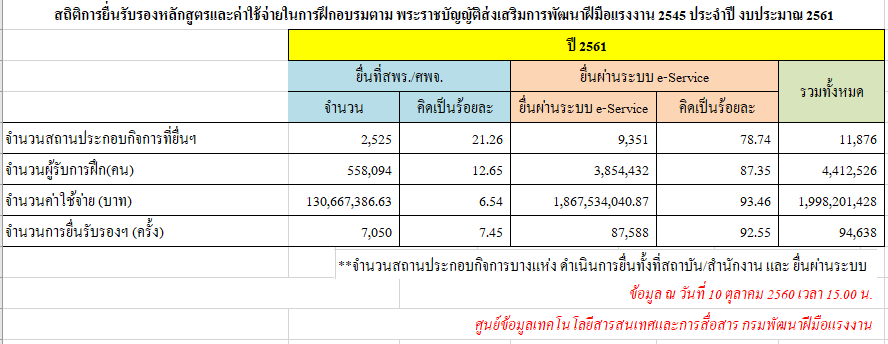 5
12/4/2020
สถิติการยื่นรับรองหลักสูตรฯ ปีงบประมาณ 2562
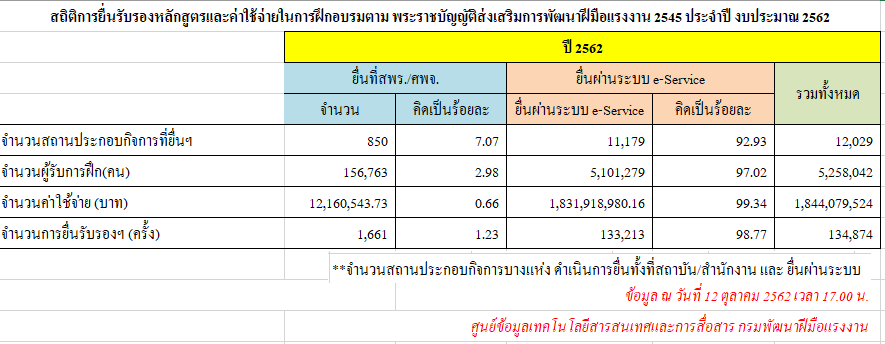 6
12/4/2020
7
12/4/2020
ระบบส่งเสริมการพัฒนาฝีมือแรงงานที่บริการสถานประกอบกิจการ
ระบบบริการหลัก
การยื่นขอรับรองหลักสูตรและค่าใช้จ่ายฯ การฝึกอบรม (ยก/เปลี่ยน)
การยื่นประเมินเงินสมทบ
การยื่นขอความเห็นชอบรายละเอียดการฝึกเตรียมเข้าทำงาน**
การแจ้งผู้สำเร็จการฝึกเตรียมเข้าทำงานตามมาตรา 13**
ระบบบริการสนับสนุน
ระบบตรวจสอบรายชื่อพนักงานที่ผ่านฝึกอบรมในหลักสูตรที่ได้รับความเห็นชอบจากนายทะเบียน
**กำลังดำเนินการปรับปรุงระบบ
8
12/4/2020
ขั้นตอนการเข้าระบบของสถานประกอบกิจการ
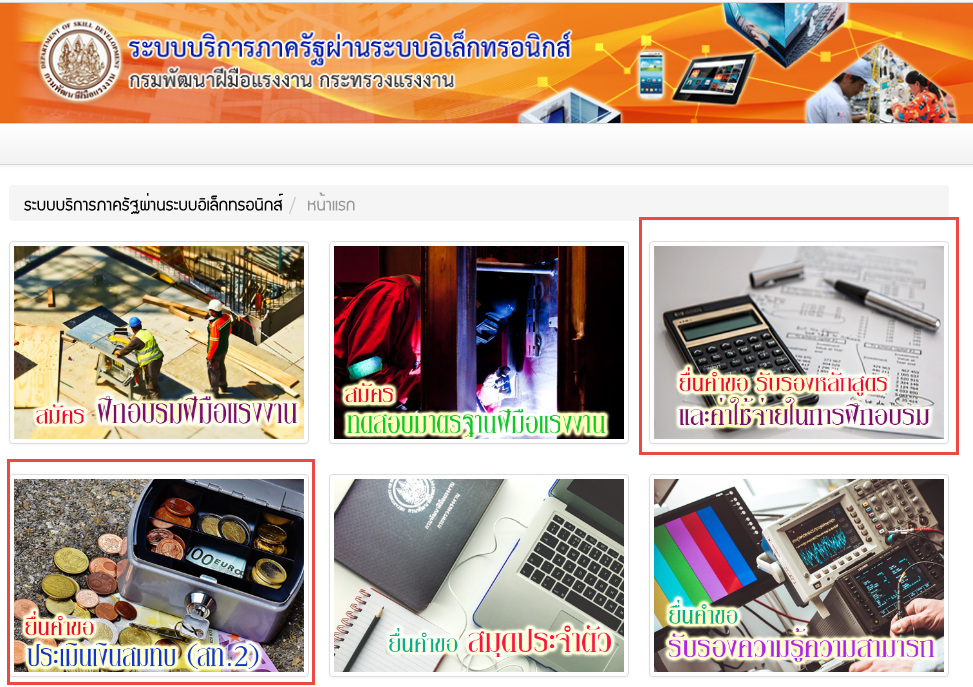 http://e-service.dsd.go.th
9
12/4/2020
หน้าจอหลังจากสถานประกอบกิจการเข้าระบบแล้ว
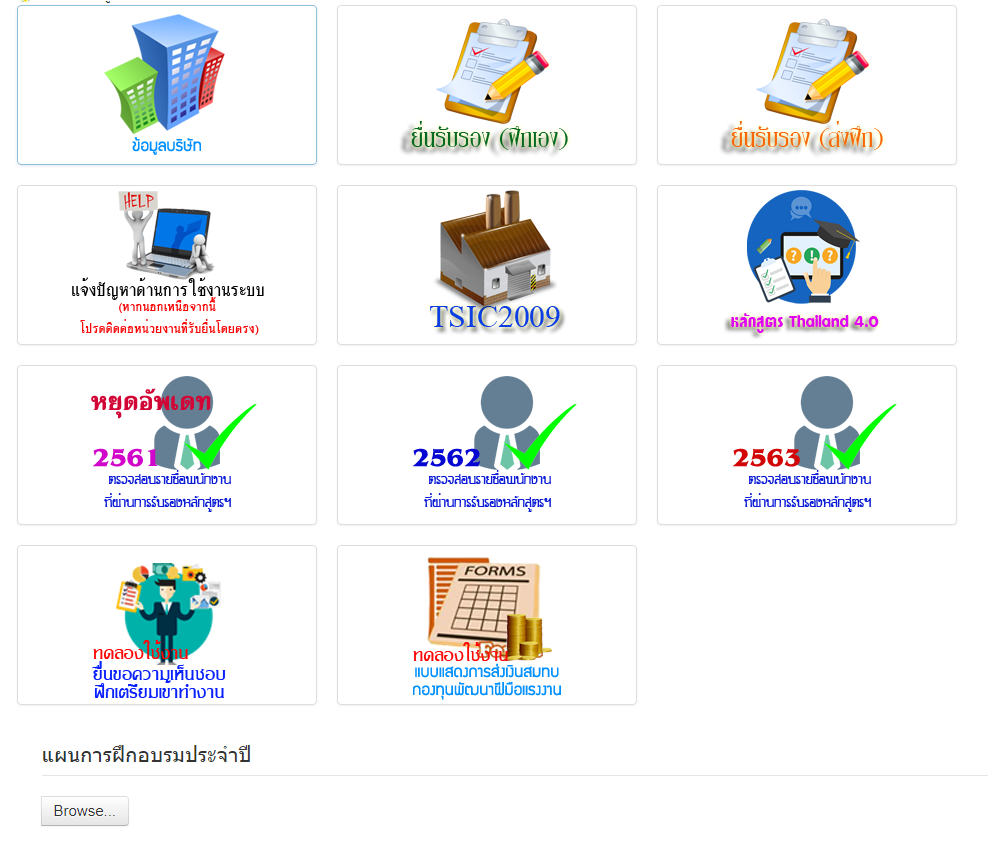 10
สิ่งที่เจ้าหน้าที่ควรแนะนำเมื่อสถานประกอบกิจการเข้าระบบครั้งแรก
ตรวจสอบความถูกต้องครบถ้วนของข้อมูลสถานประกอบกิจการ
ข้อมูลพื้นฐาน เช่น ที่อยู่ , เบอร์โทรศัพท์ เป็นต้น 
ข้อมูลรายชื่อเจ้าของกิจการ หุ้นส่วน หรือผู้มีอำนาจ
ข้อมูลสาขา 
เปลี่ยน Password เพื่อความปลอดภัย
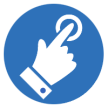 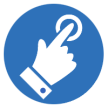 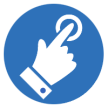 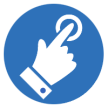 ข้อมูลพื้นฐาน
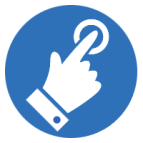 ข้อมูลรายชื่อเจ้าของกิจการ/หุ้นส่วน/ผู้มีอำนาจ
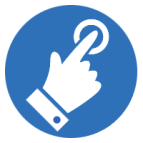 ข้อมูลสาขา
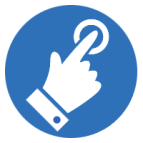 เปลี่ยนรหัสผ่าน
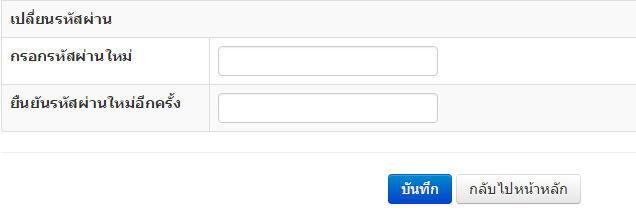 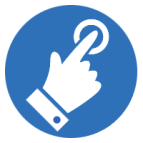 พร้อมที่จะใช้บริการต่าง ๆแล้ว
การยื่นรับรองหลักสูตรและค่าใช้จ่ายในการฝึกอบรม
เอกสารที่ใช้
1.ไฟล์รายละเอียดโครงสร้างหลักสูตร
2.ไฟล์ สแกนใบเสร็จค่าใช้จ่าย
3.ไฟล์ Excel รายชื่อผู้เข้าอบรม
4. ไฟล์กำหนดการฝึกอบรม
5.ไฟล์สแกนใบเซ็นชื่อผู้เข้าอบรม
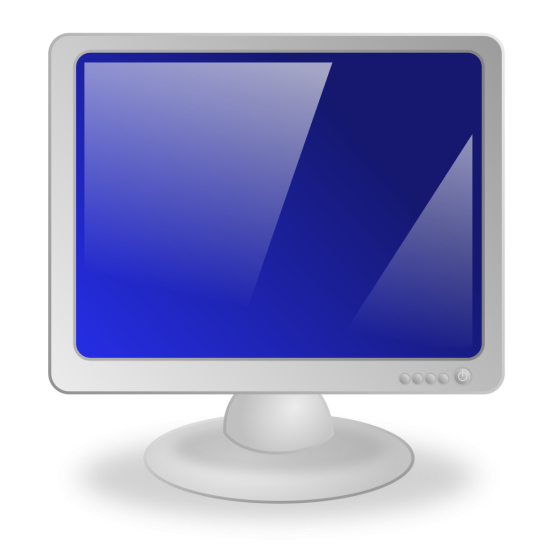 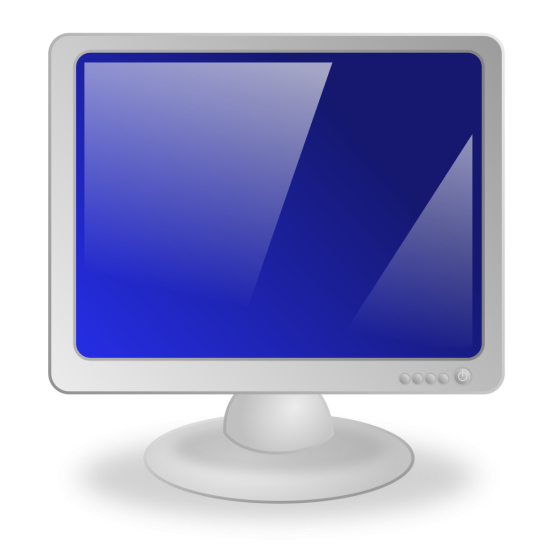 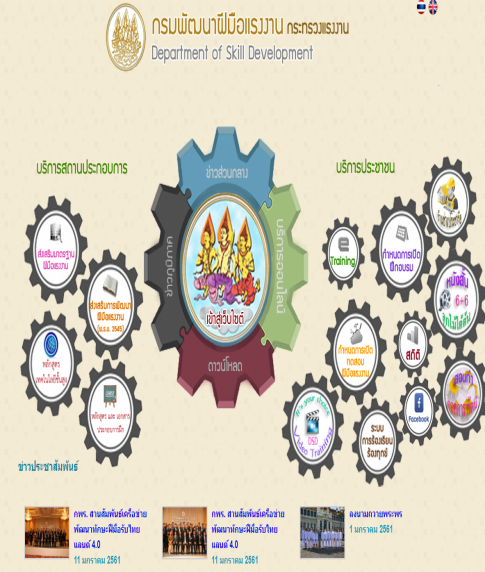 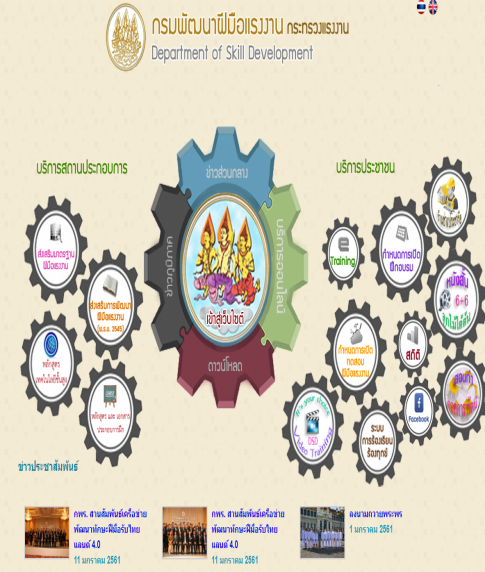 บันทึกข้อมูลยื่นคำขอ 6 ขั้นตอน
พิจารณาอนุมัติ/ลงนามหนังสือรับรองด้วยระบบลายเซ็นดิจิทัล
รับเรื่องและตรวจสอบ
พิจารณาและส่งลงนาม
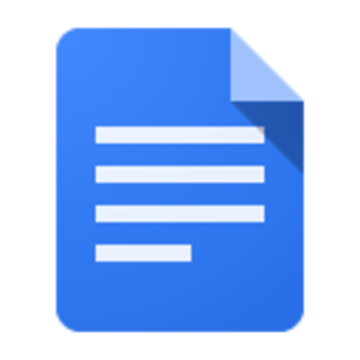 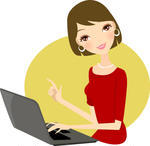 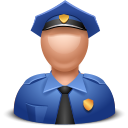 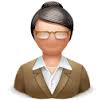 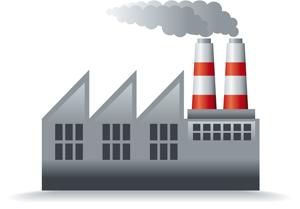 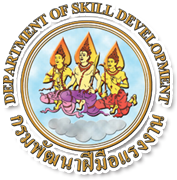 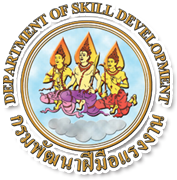 สถานประกอบกิจการยื่นขอความเห็นชอบฯ
ผู้รับรอง
เจ้าหน้าที่ตรวจสอบข้อมูล
นายทะเบียน
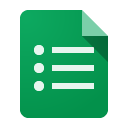 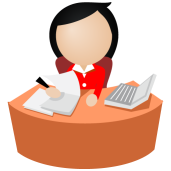 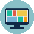 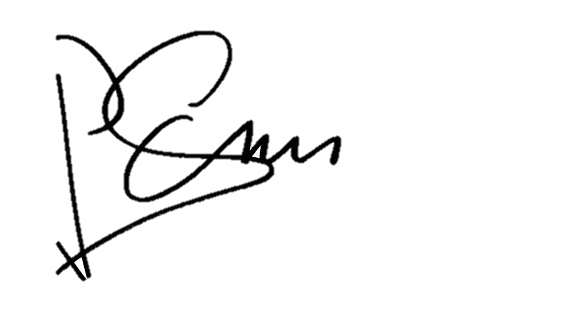 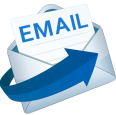 ผลการพิจารณา(รับรอง/ไม่รับรอง)
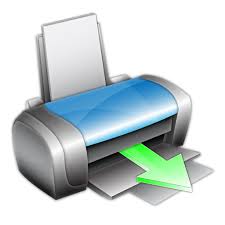 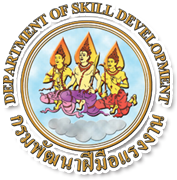 สถานประกอบกิจการพิมพ์เอง
ศูนย์ข้อมูลเทคโนโลยีสารสนเทศและการสื่อสาร กรมพัฒนาฝีมือแรงงาน  16/02/2562   http://datacenter.dsd.go.th   โทรศัพท์ 02 245 1859
ตรวจสอบข้อมูลผ่าน QR Code
การยื่นรับรองหลักสูตรฯ กรณีฝึกเอง
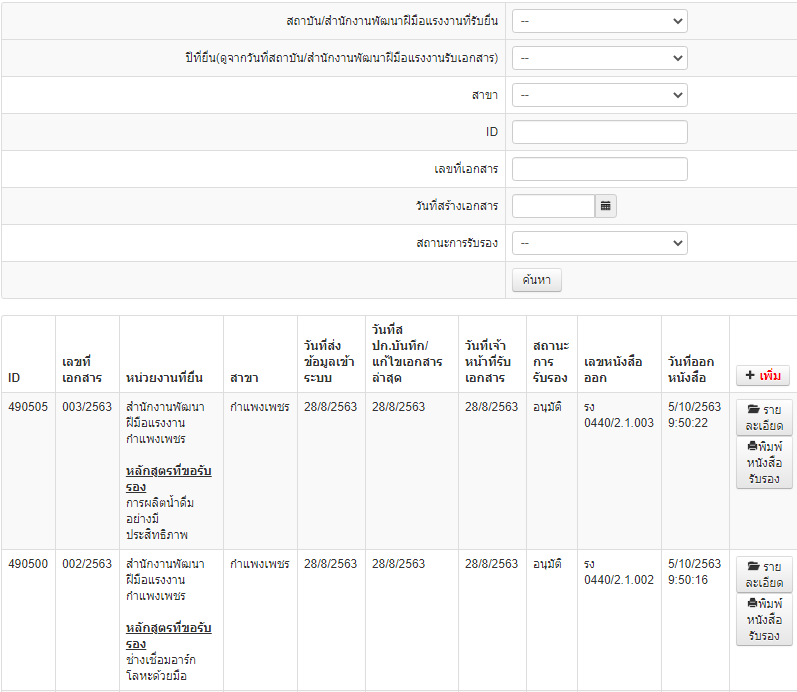 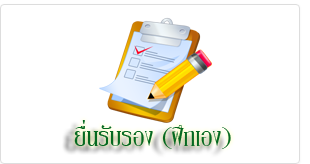 12/4/2020
Step 1
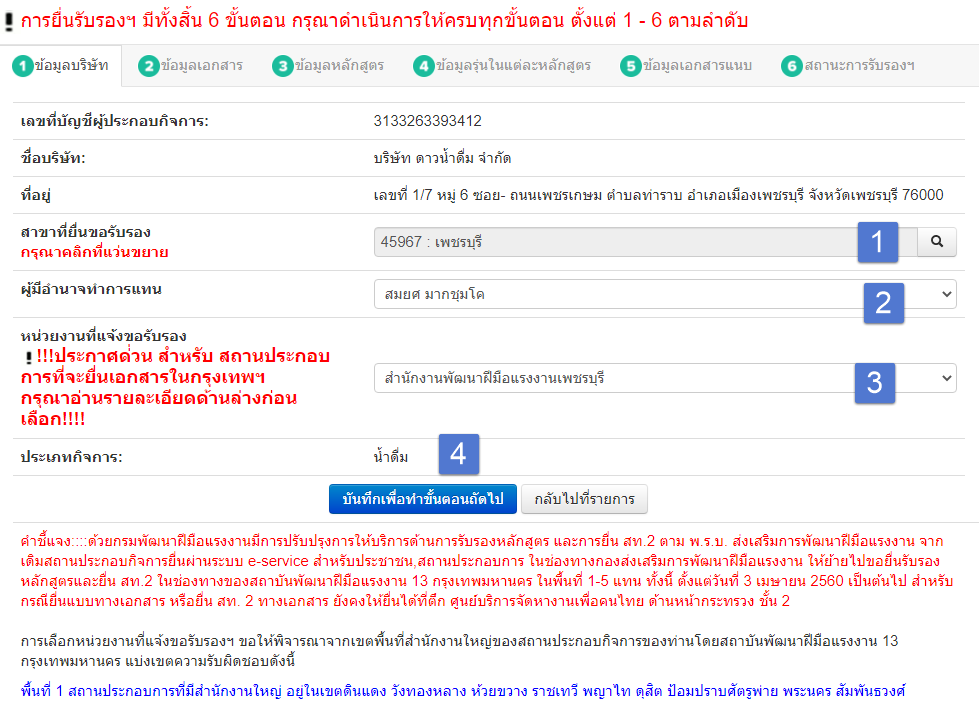 19
12/4/2020
Step 2
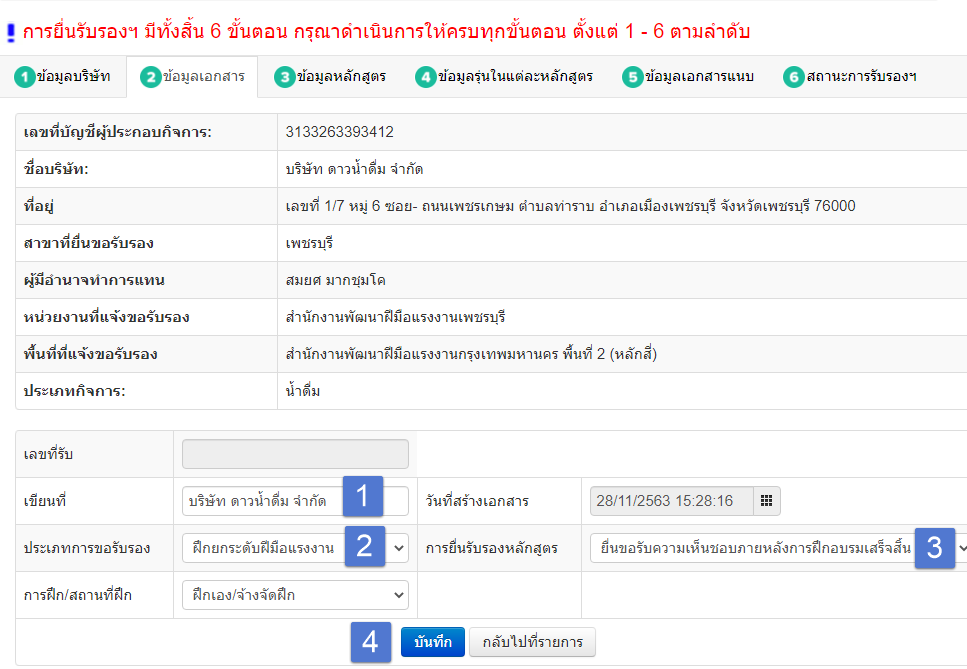 20
12/4/2020
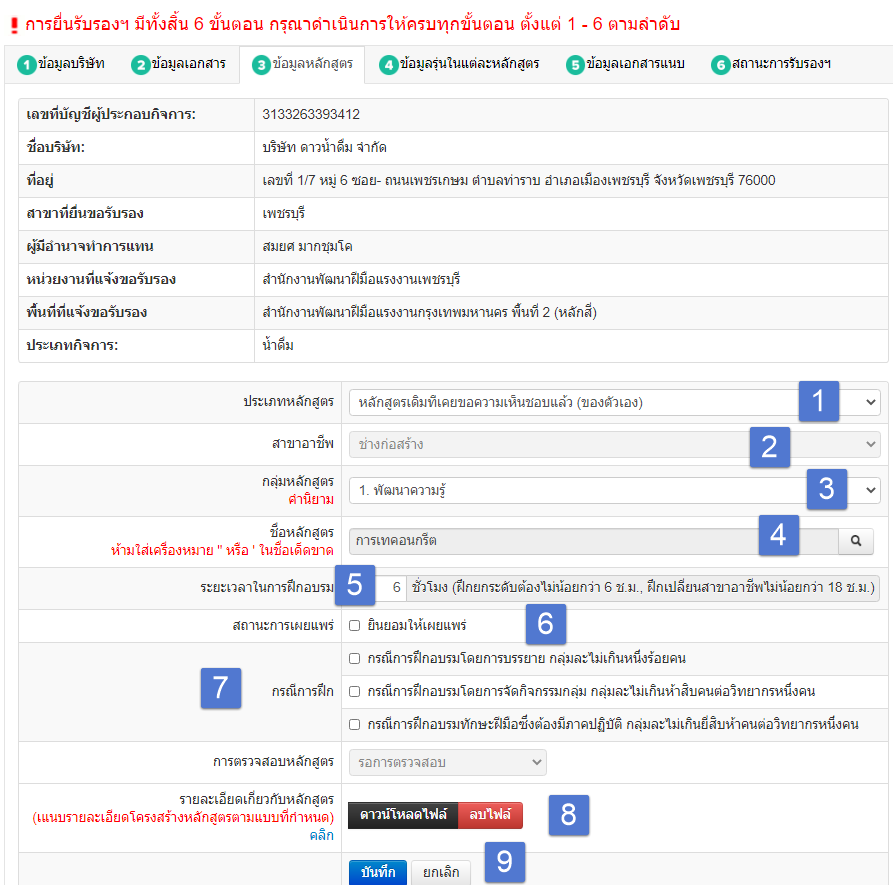 Step 3
21
12/4/2020
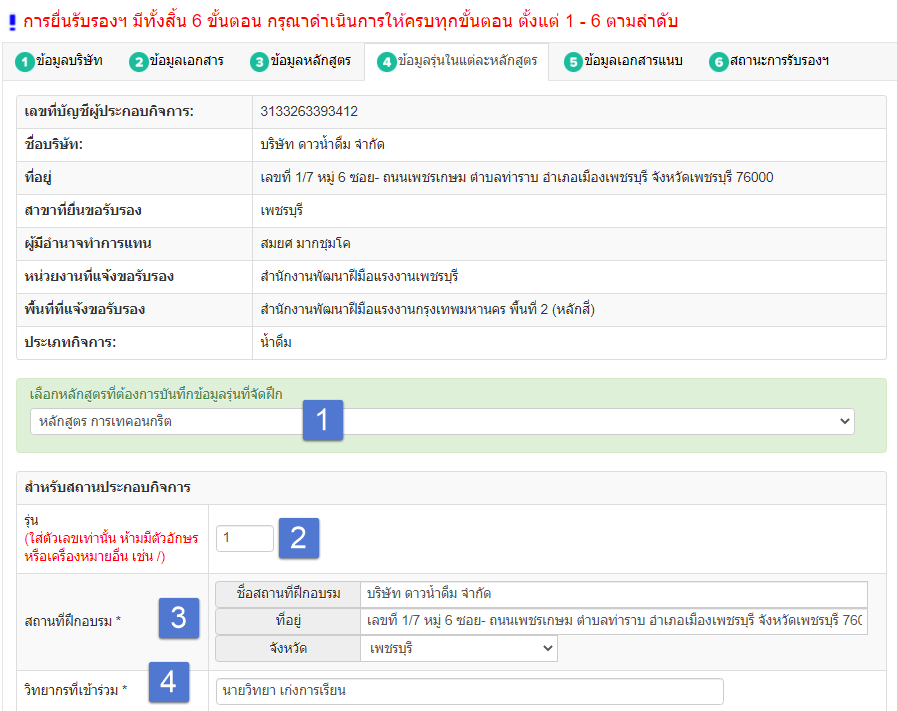 Step 4
22
12/4/2020
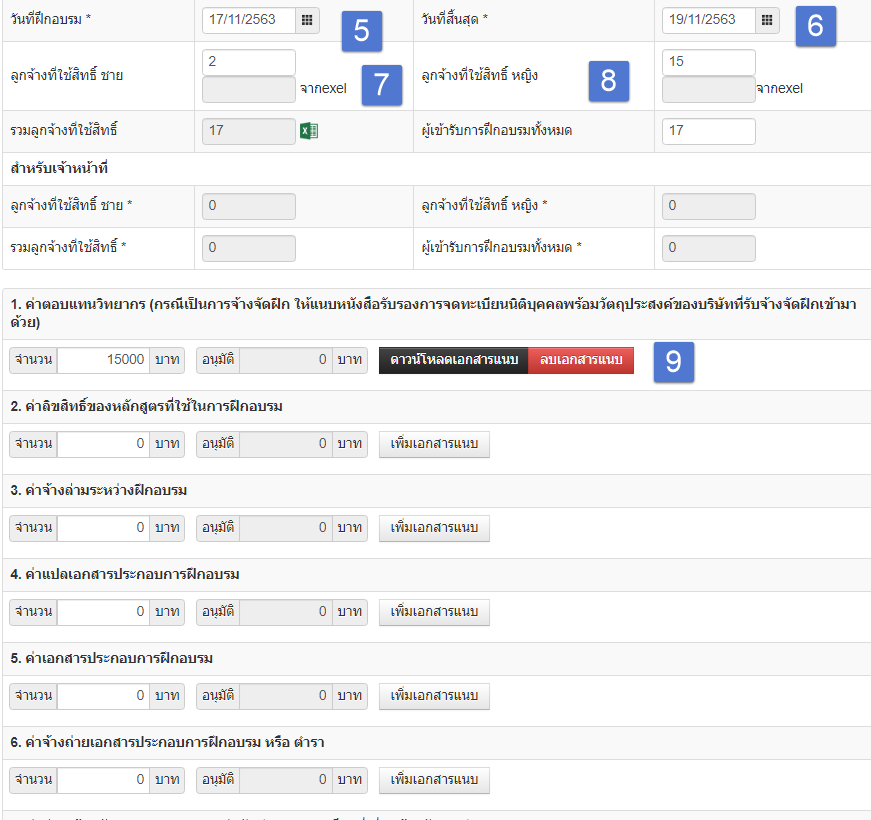 Step 4 ต่อ
23
12/4/2020
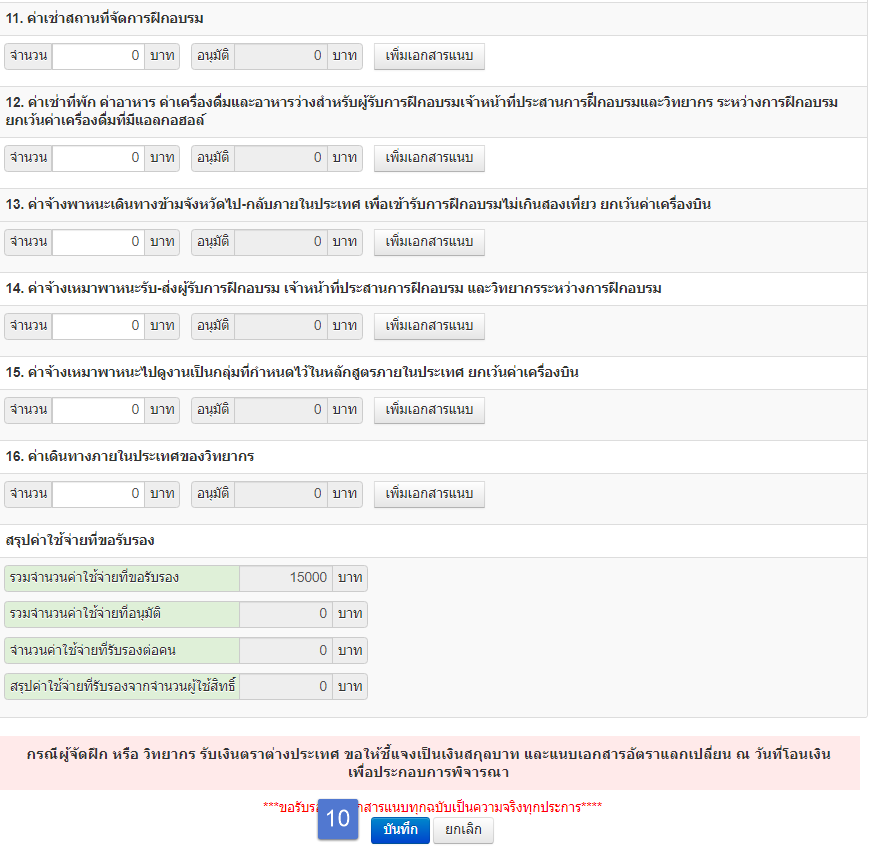 Step 4 ต่อ
24
12/4/2020
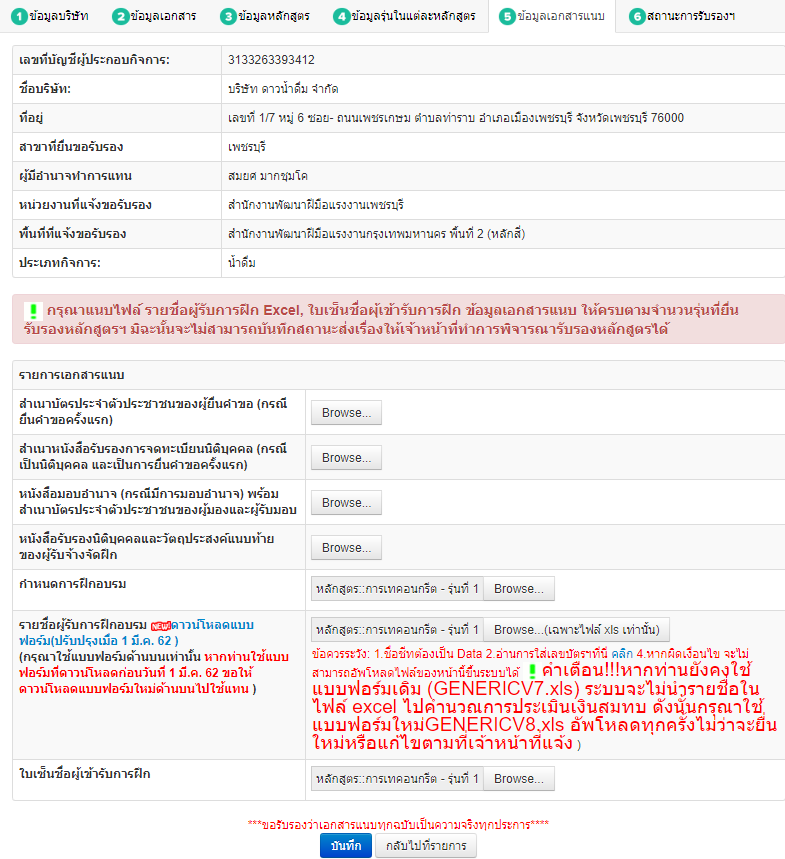 Step 5
25
12/4/2020
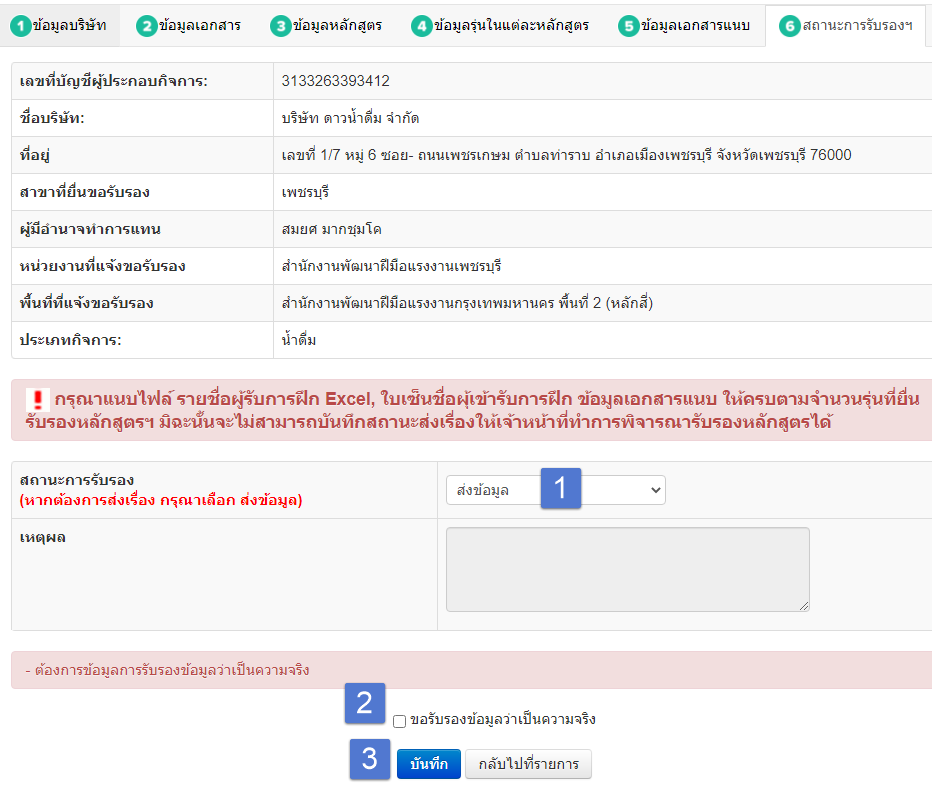 26
การยื่นรับรองหลักสูตรฯ กรณีส่งฝึก
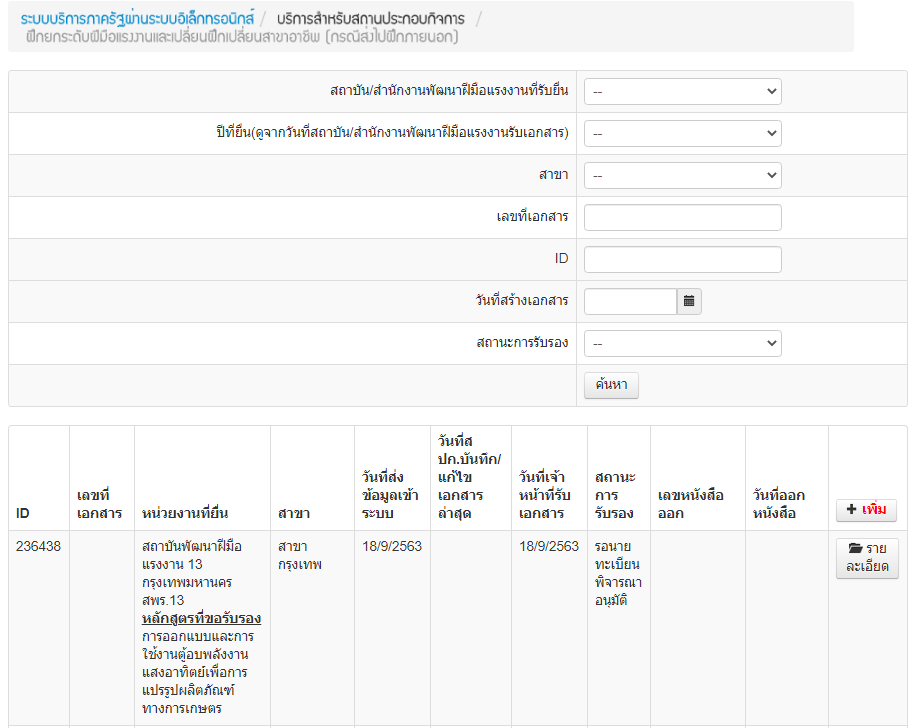 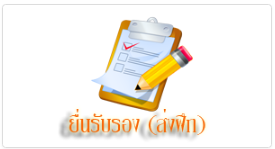 12/4/2020
Step 1
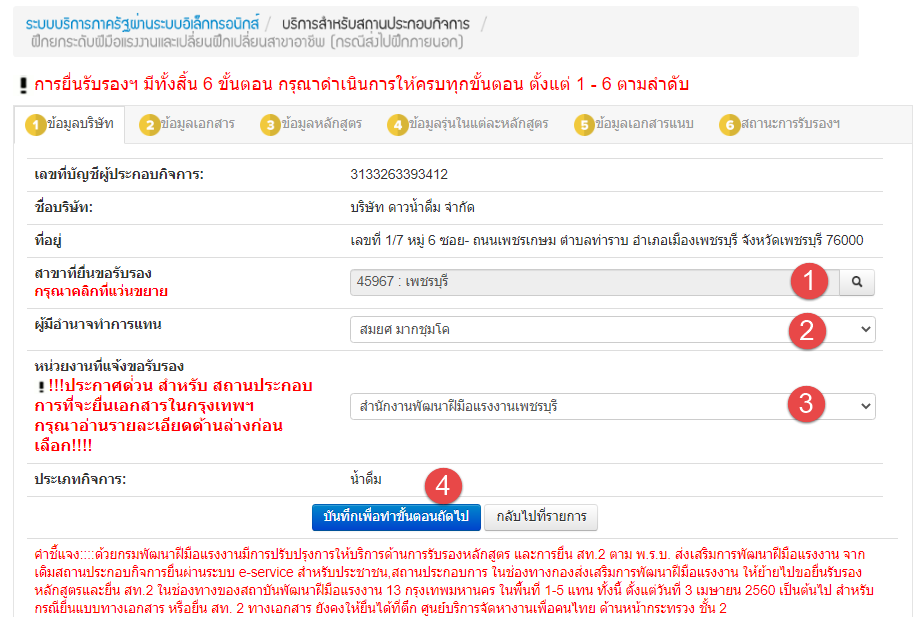 28
12/4/2020
Step 2
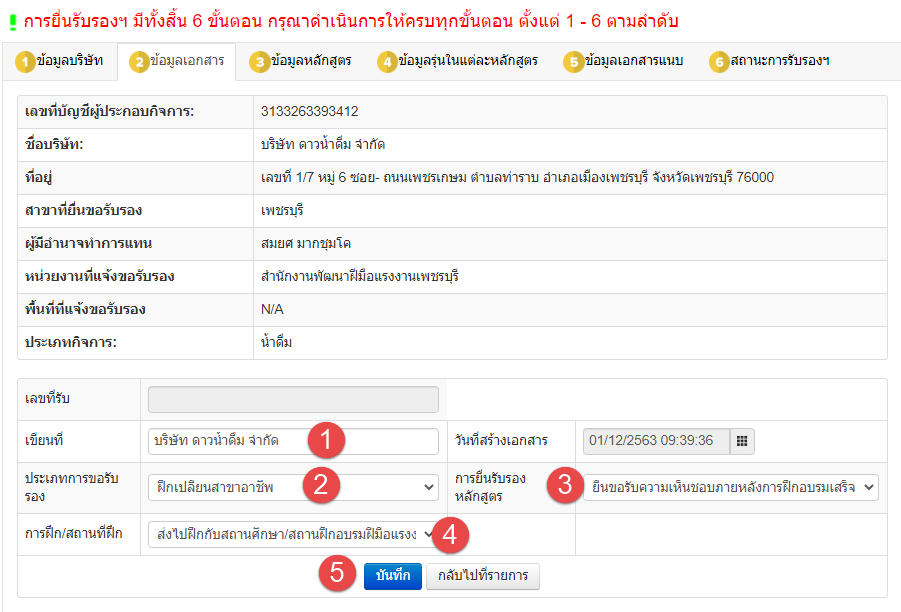 29
12/4/2020
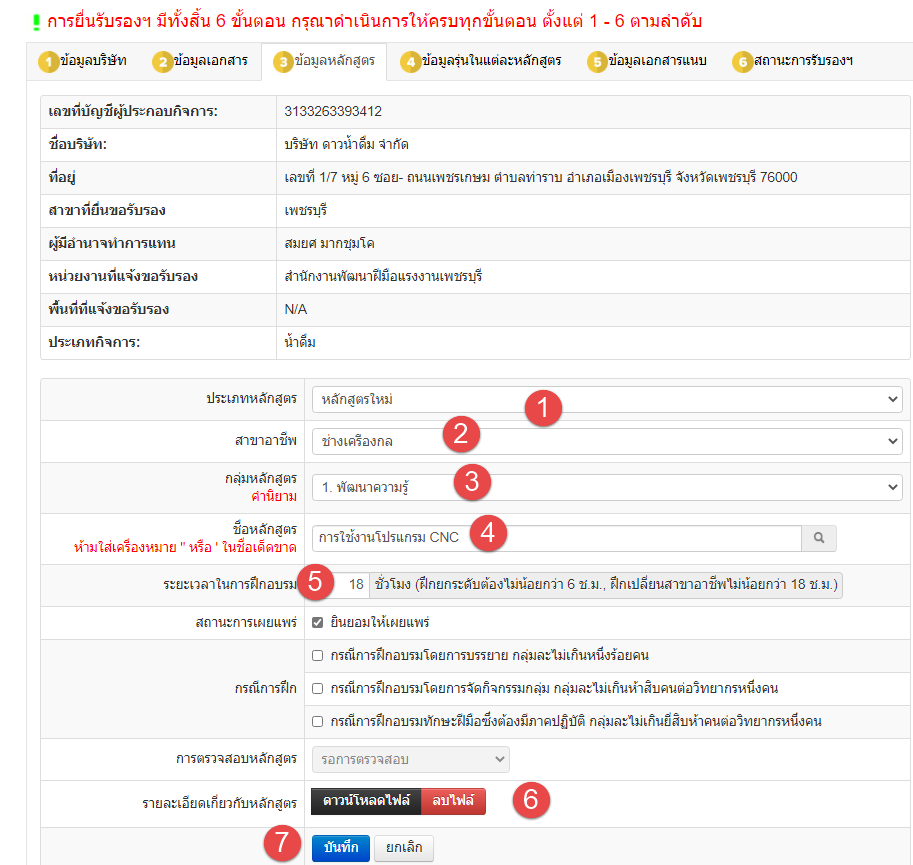 Step 3
30
12/4/2020
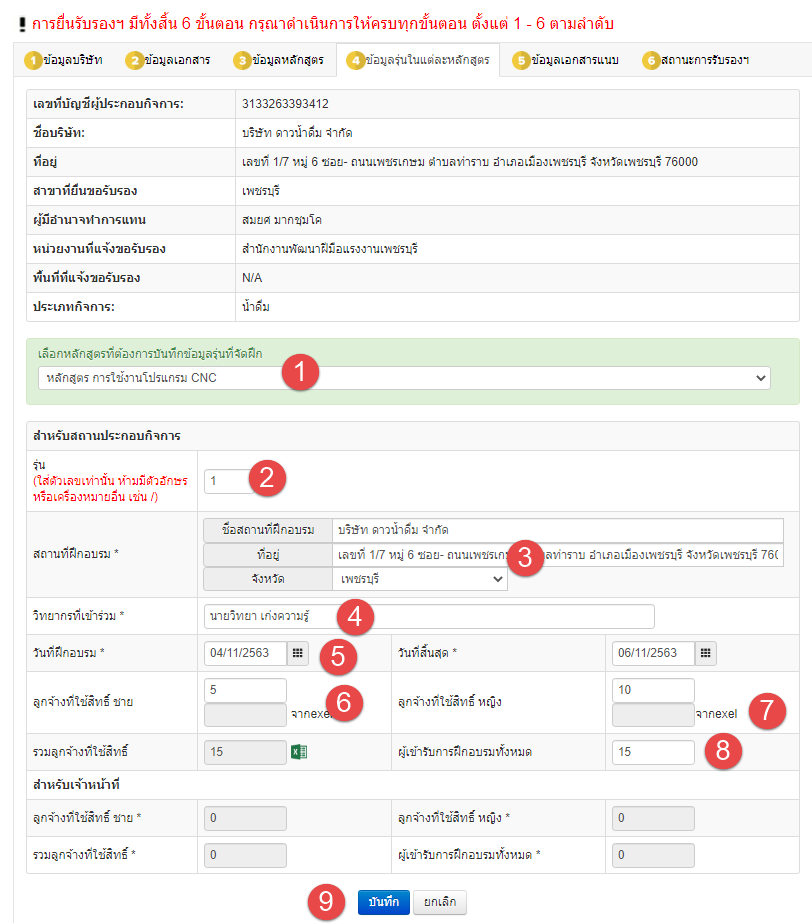 Step 4
31
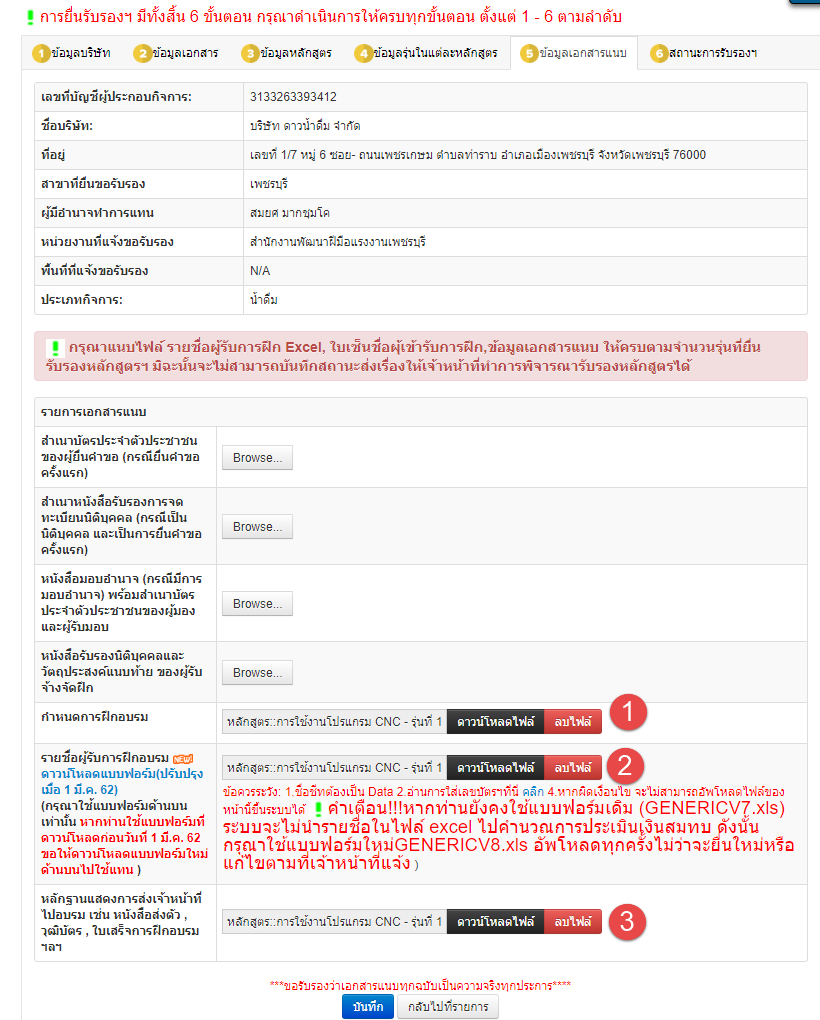 12/4/2020
Step 5
32
12/4/2020
Step 6
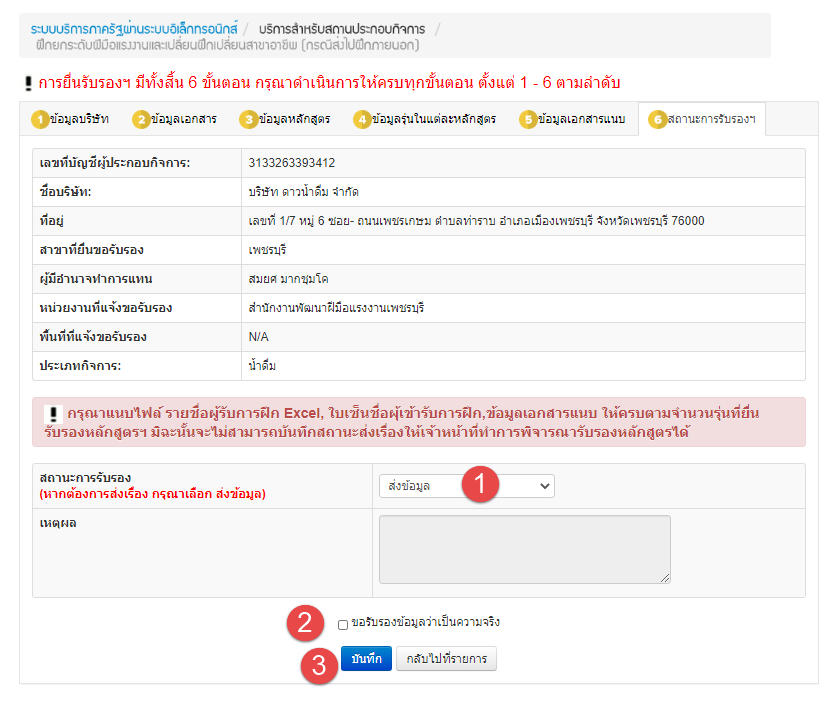 33
12/4/2020
การยื่นประเมินเงินสมทบ
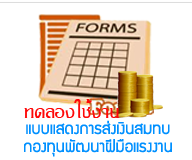 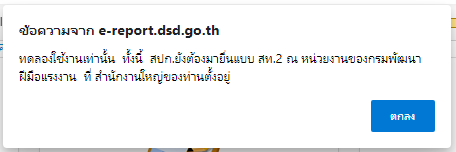 34
12/4/2020
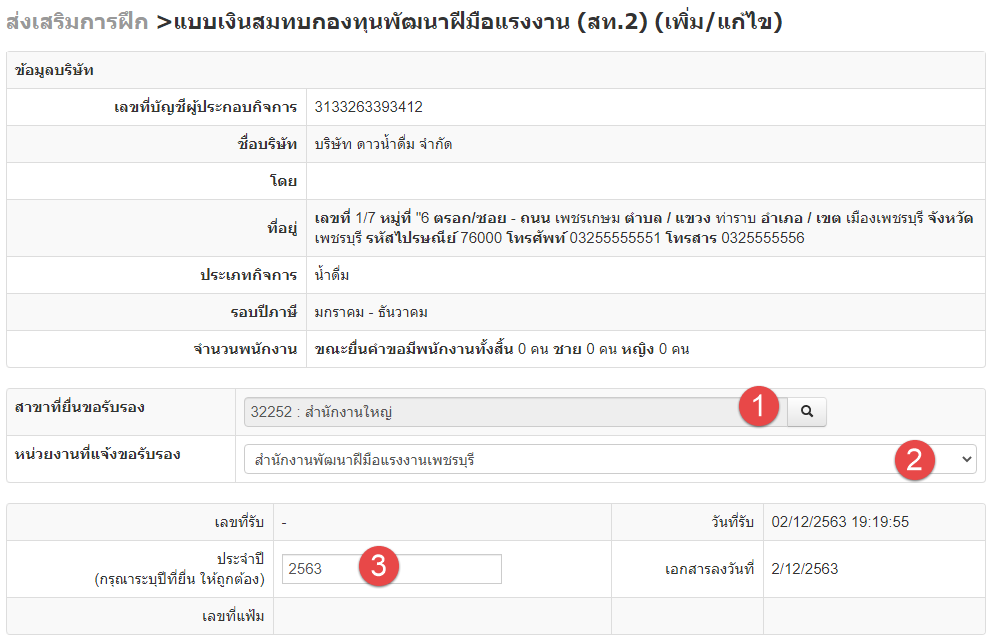 35
12/4/2020
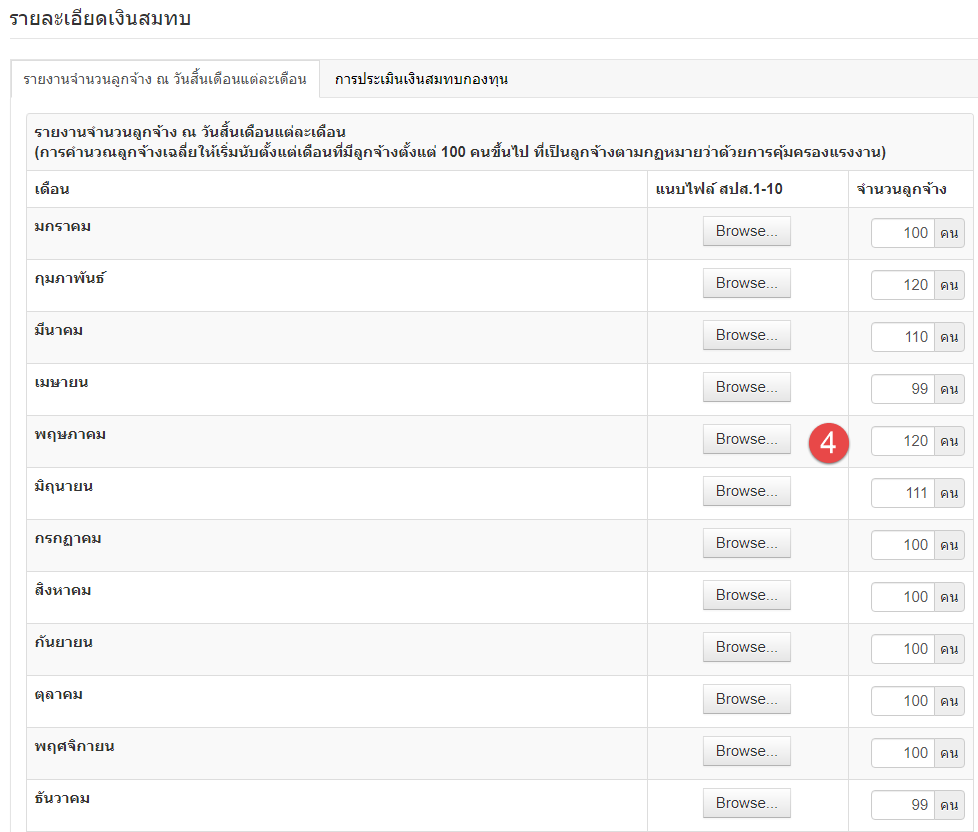 36
12/4/2020
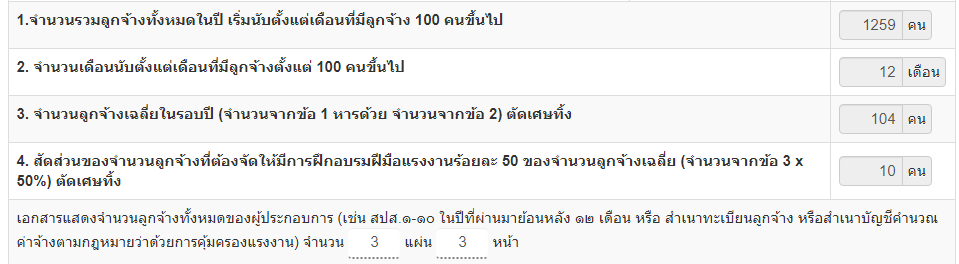 10
37
12/4/2020
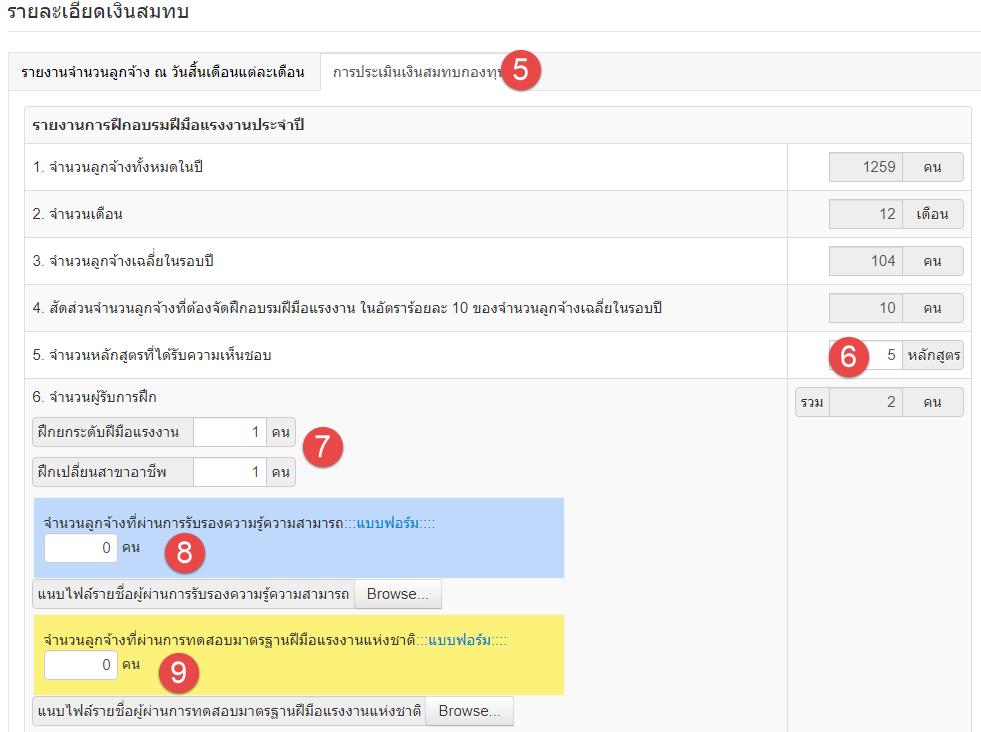 38
12/4/2020
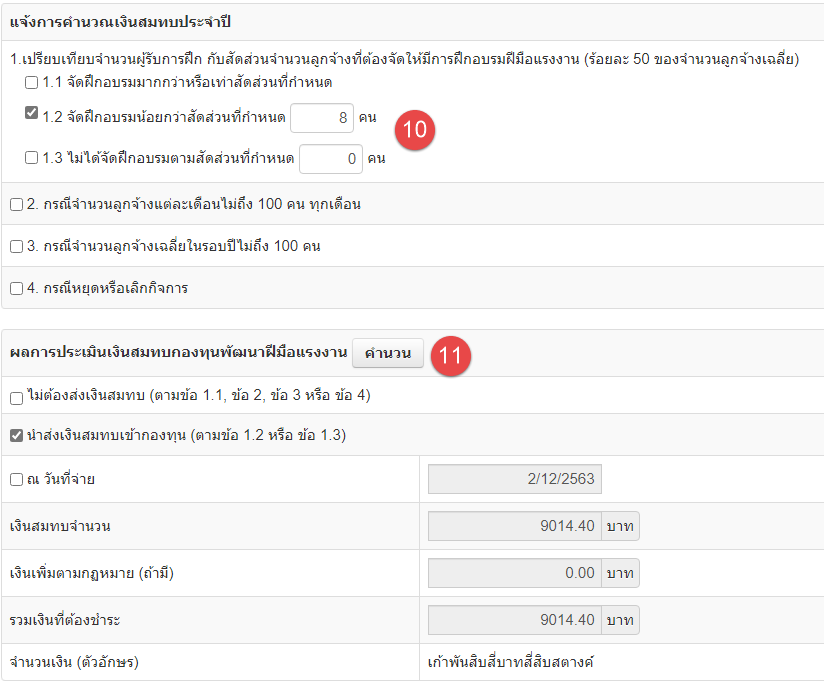 39
12/4/2020
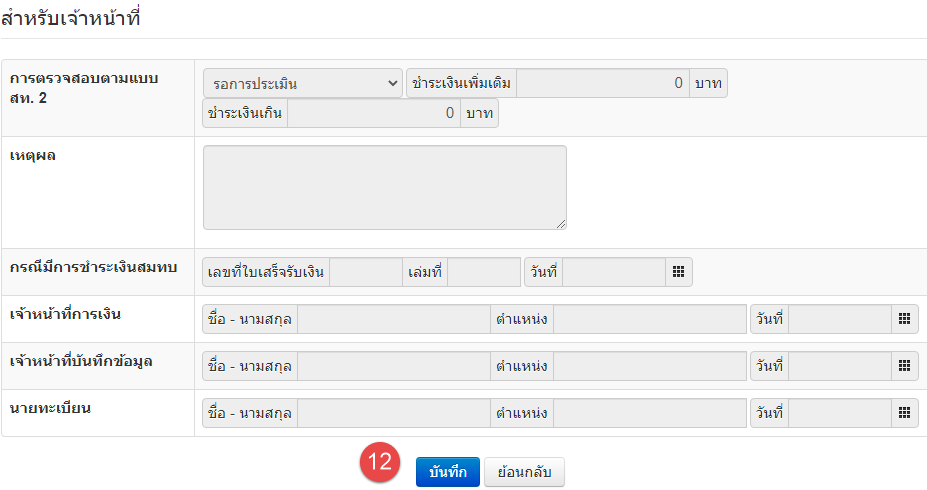 40
การตรวจพิจารณาของเจ้าหน้าที่สำหรับการยื่นขอรับรองหลักสูตร
12/4/2020
41
เลือกรายการที่ต้องการพิจารณา
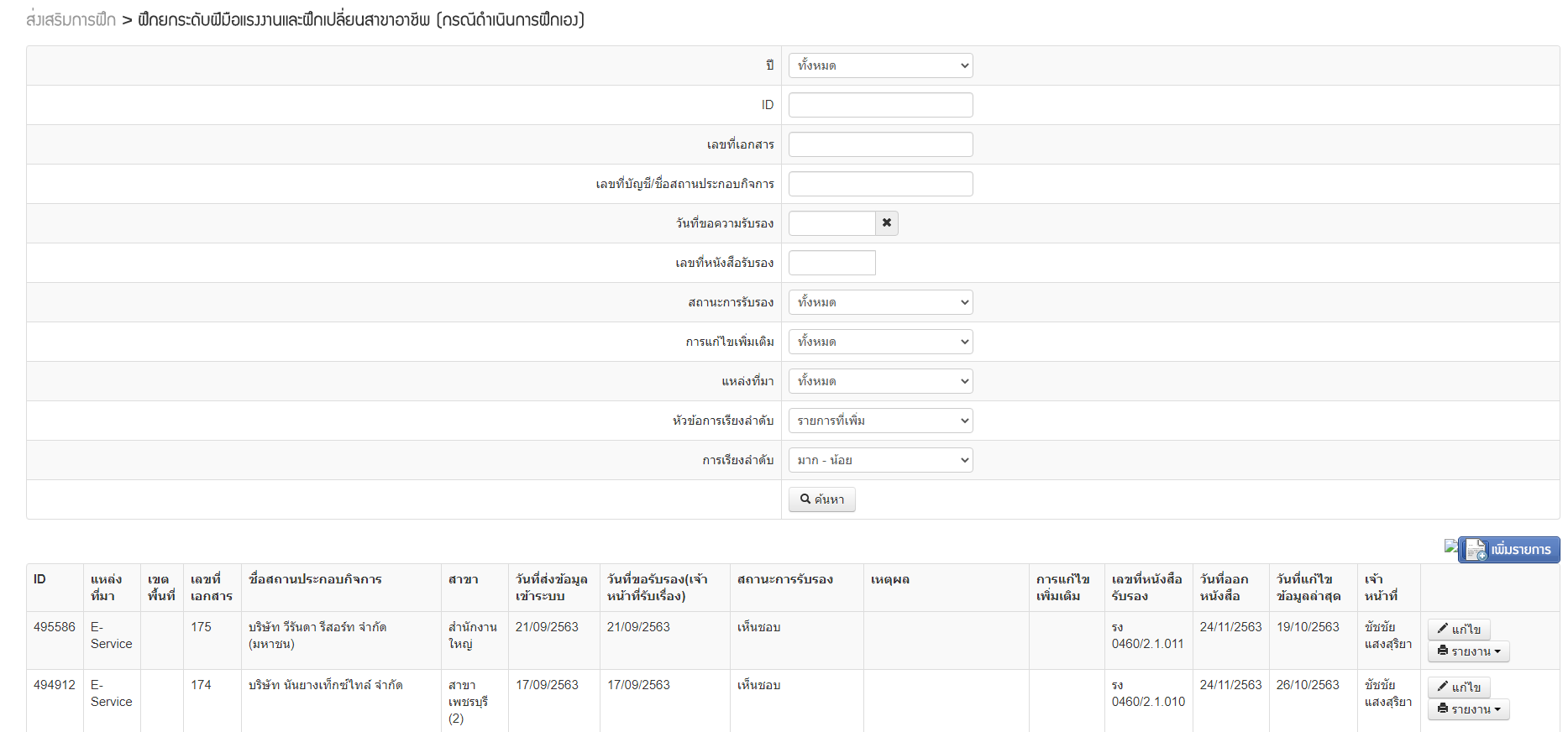 Step 1 ตรวจสอบข้อมูลทั่วไป
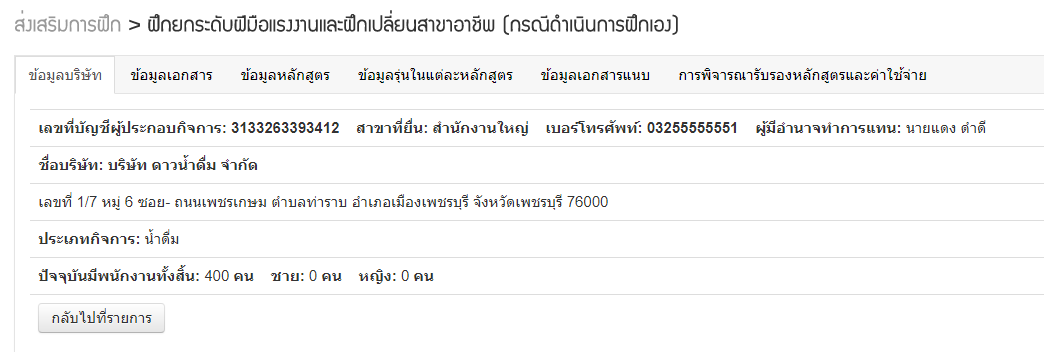 Step 2  ลงวันที่รับเอกสาร
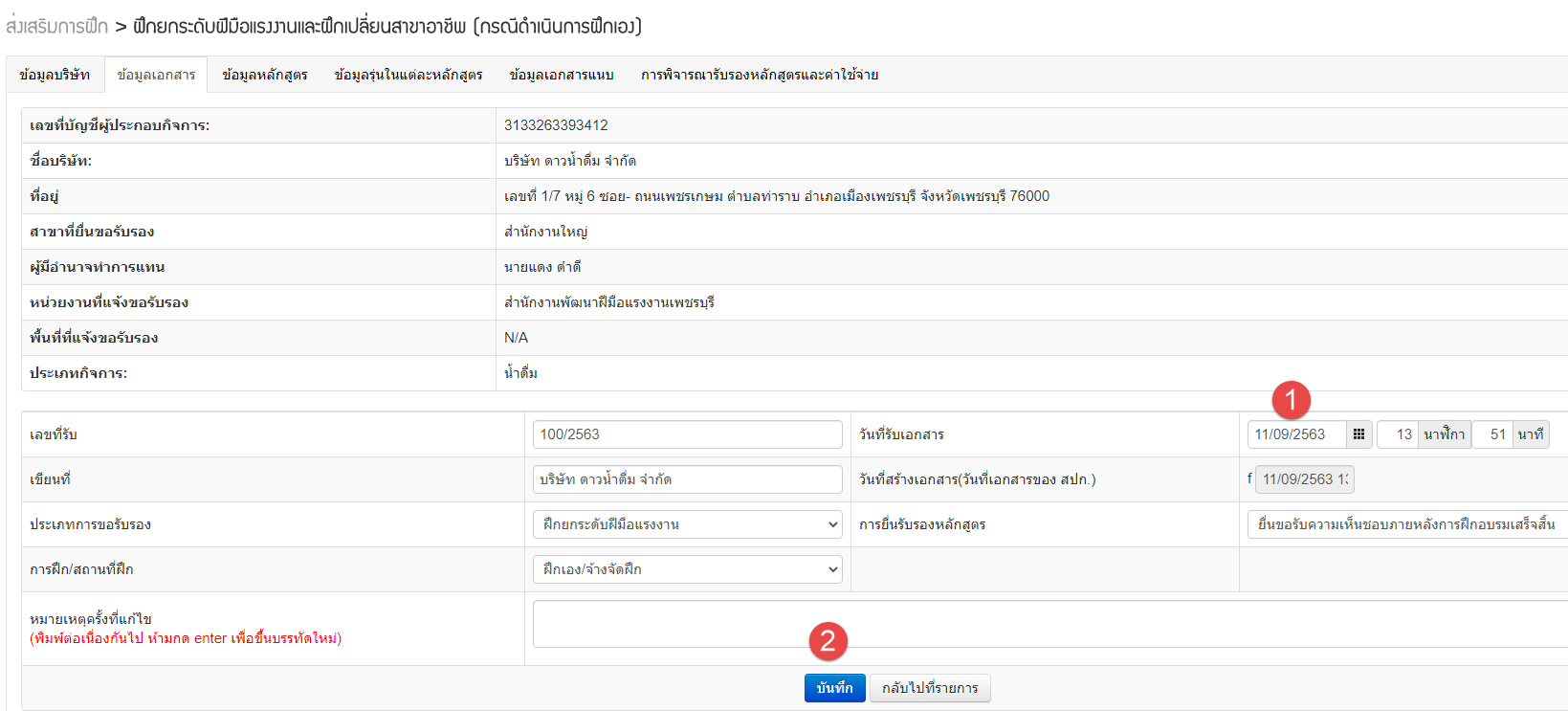 Step 3 เลือกหลักสูตรที่ต้องการพิจารณา
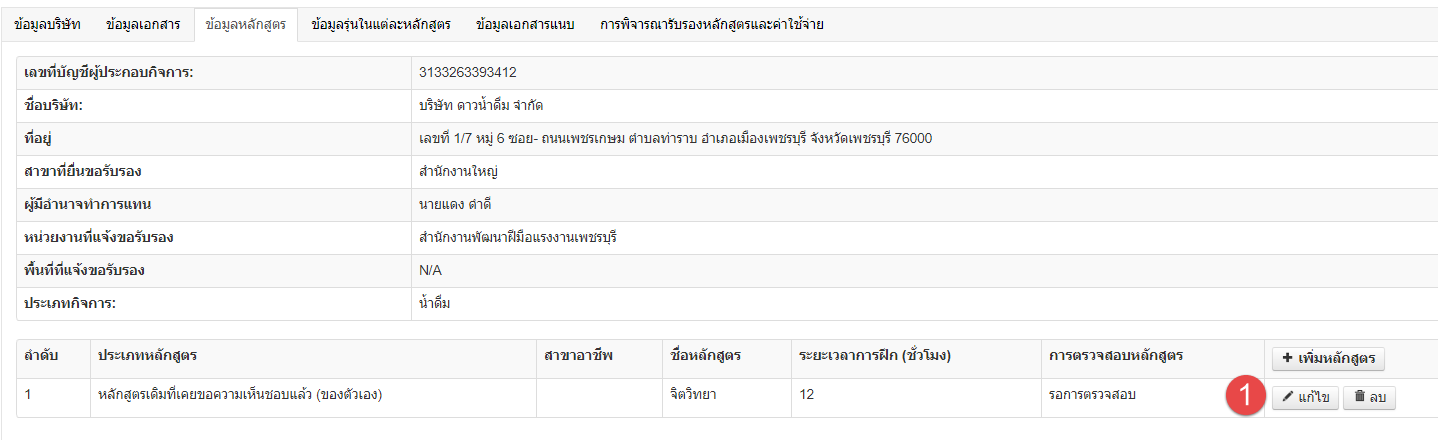 Step 3 (ต่อ) พิจารณาหลักสูตร
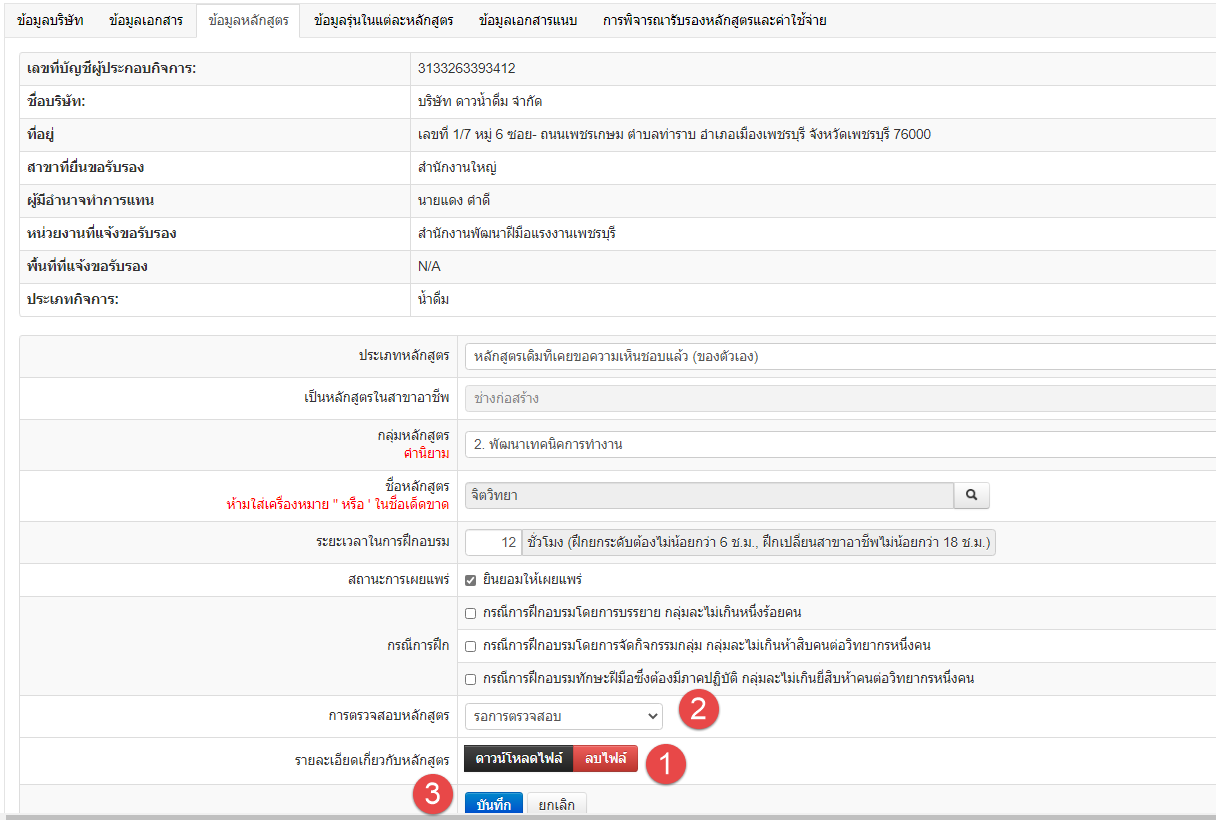 Step 4 (ต่อ) พิจารณารายละเอียดในแต่ละรุ่น
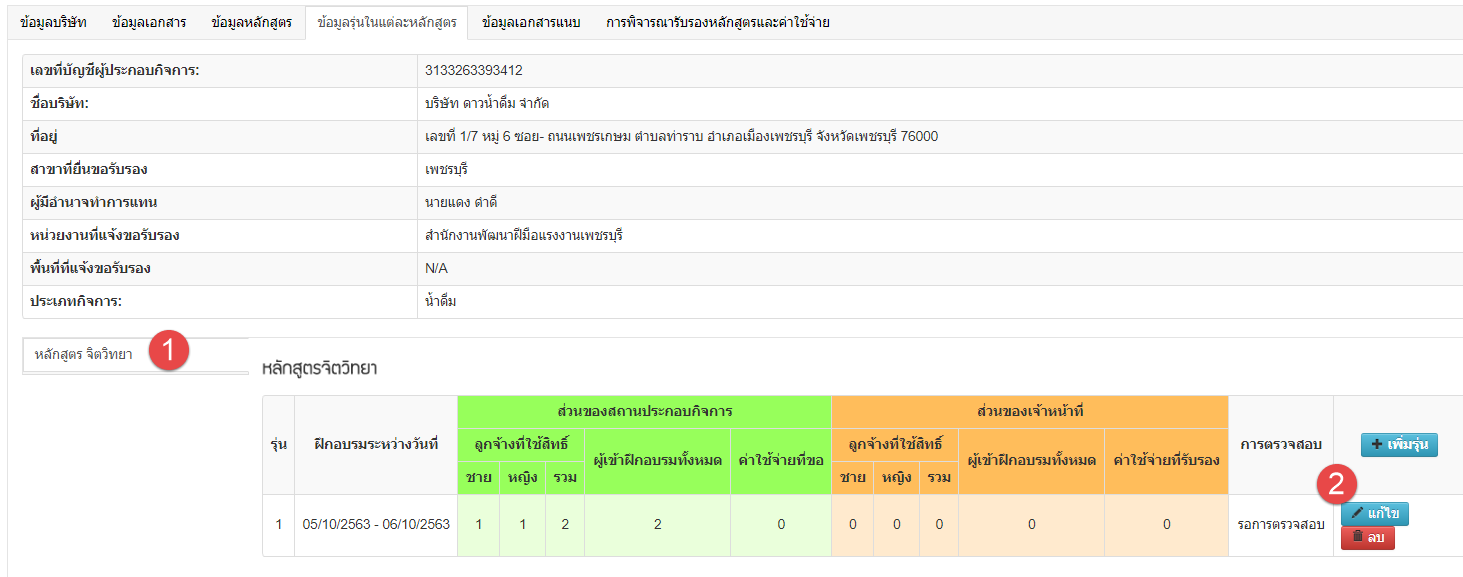 Step 4 (ต่อ) พิจารณารายละเอียดในแต่ละรุ่น
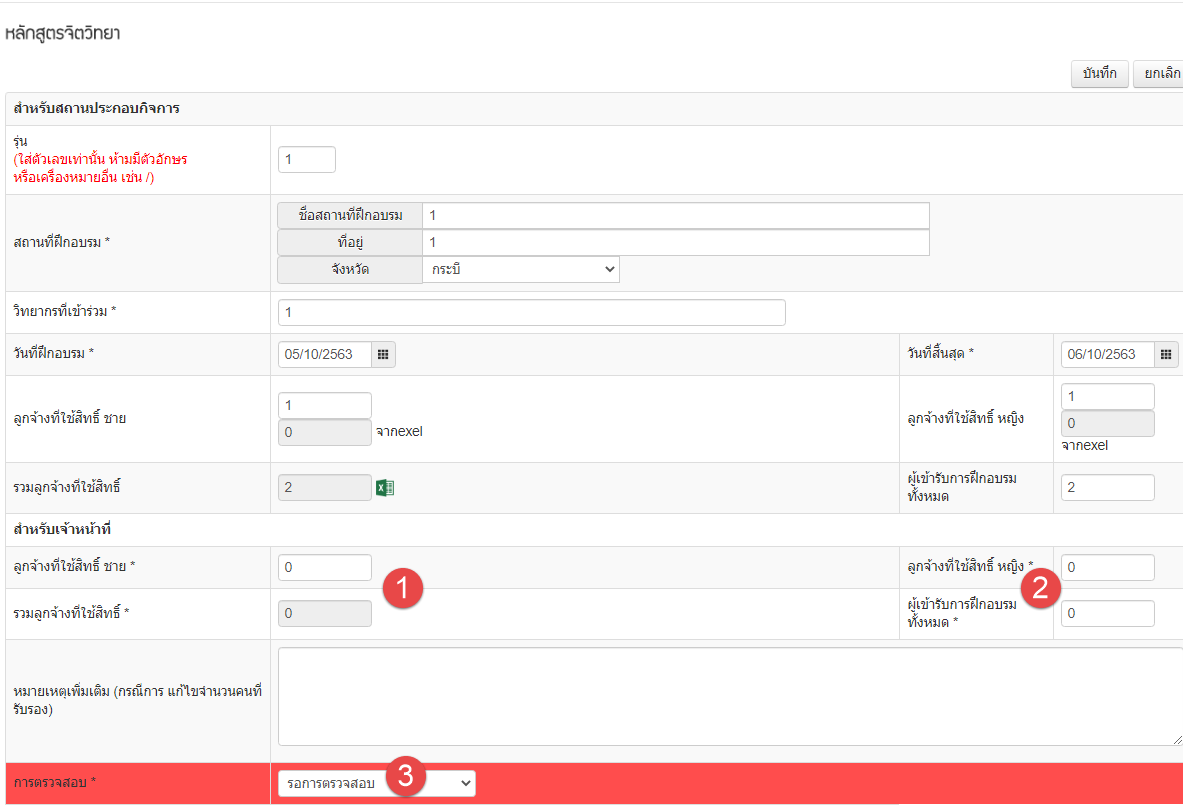 Step 4 (ต่อ) พิจารณารายละเอียดในแต่ละรุ่น
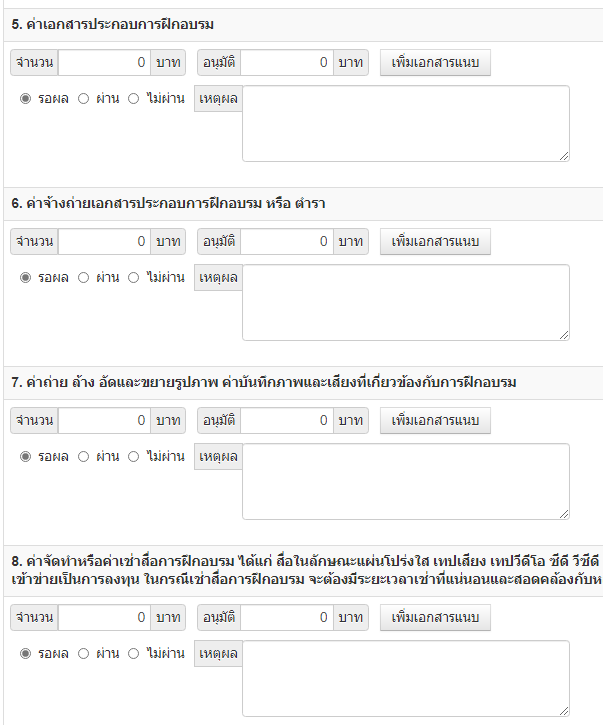 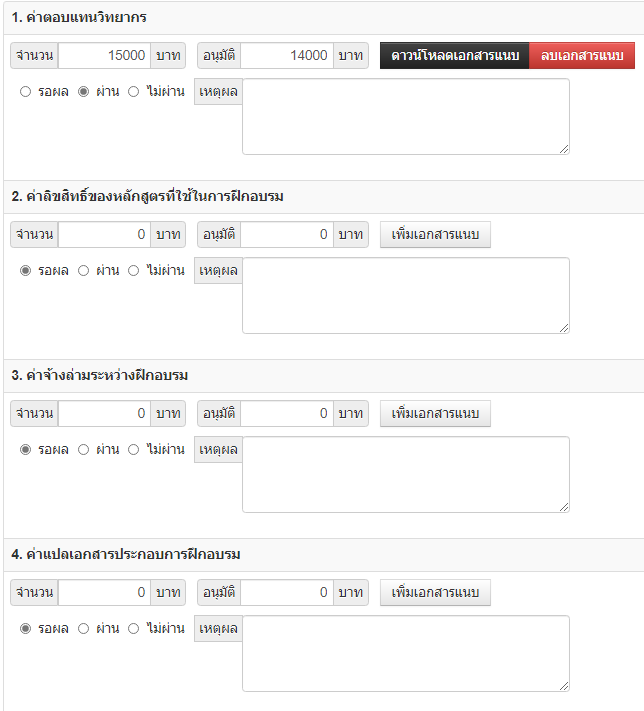 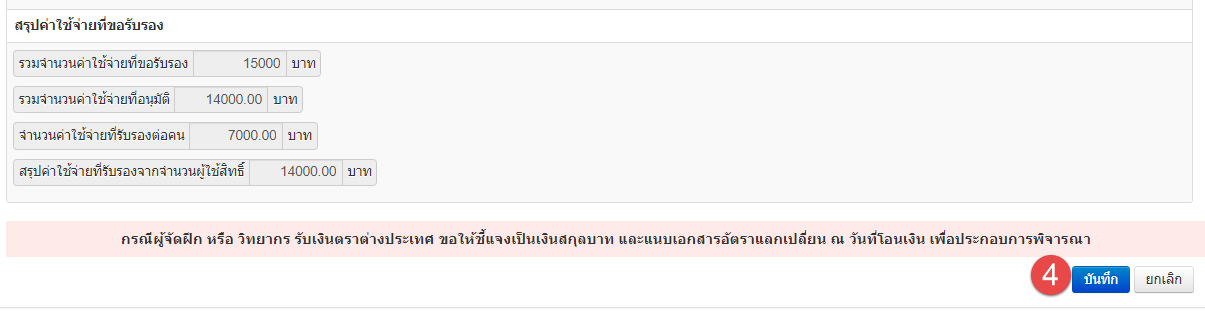 Step 4 (ต่อ) พิจารณารายละเอียดในแต่ละรุ่น
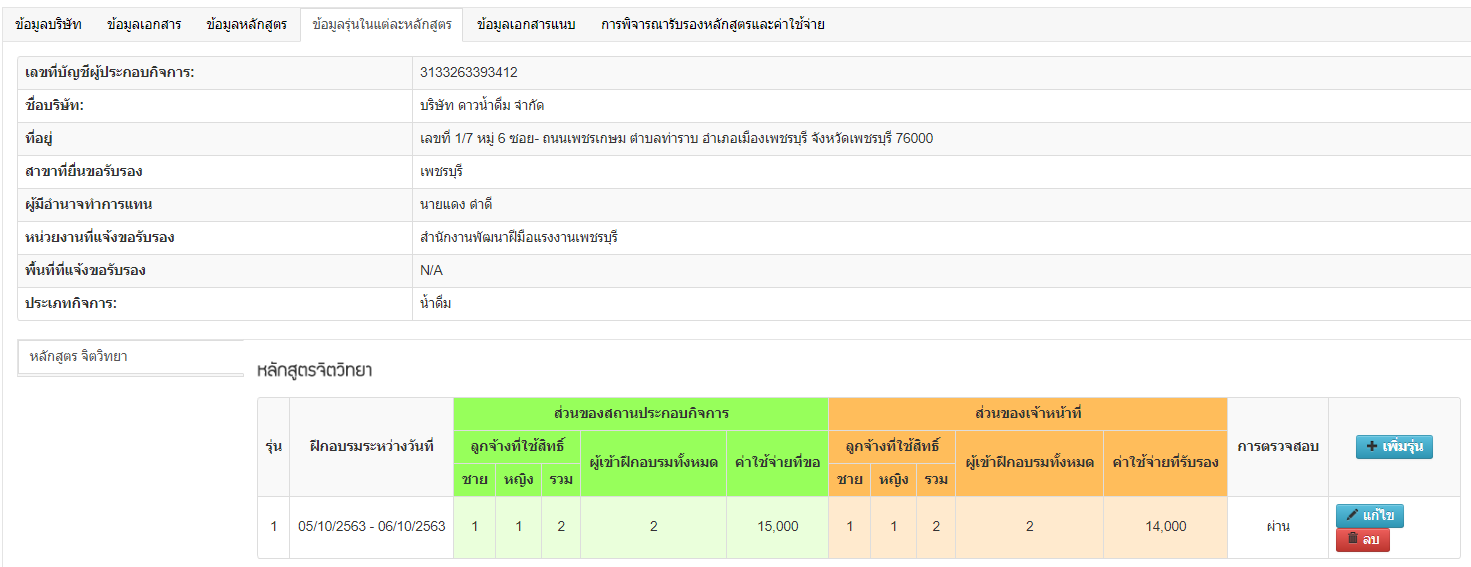 Step 5  พิจารณาไฟล์เอกสารประกอบ
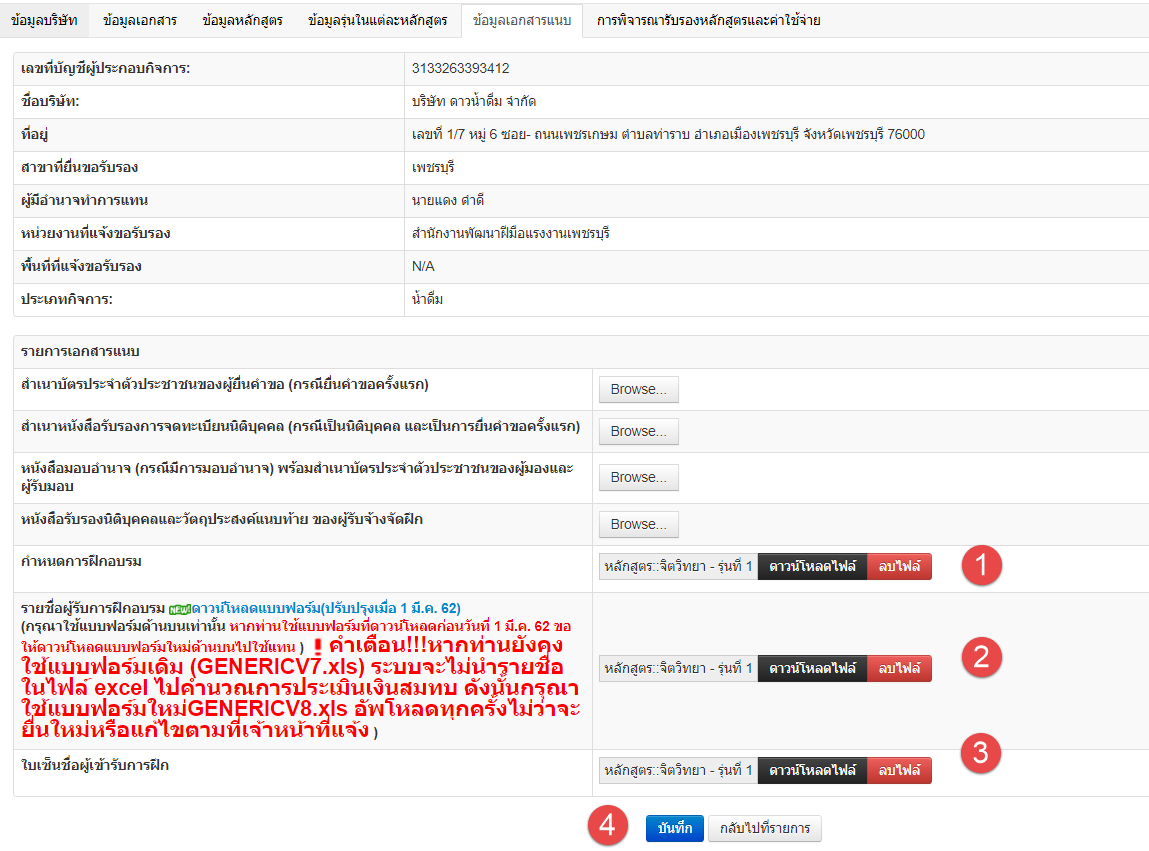 Step 6  ส่งต่อให้หัวหน้าฝ่าย/ผู้อำนวยการพิจารณา
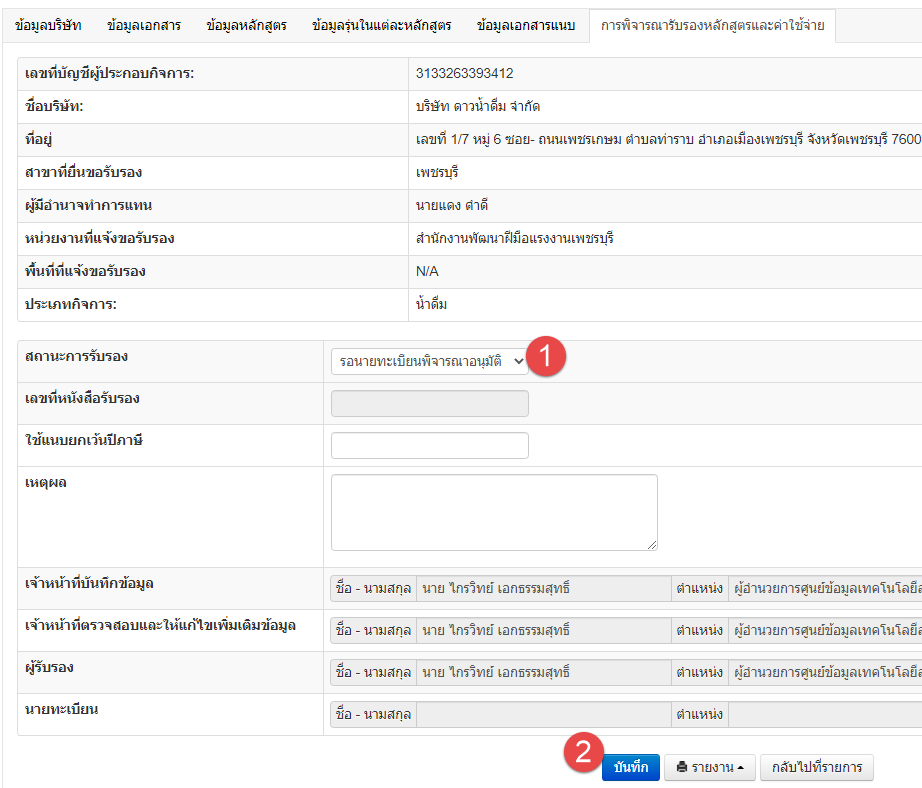 การตรวจพิจารณาของเจ้าหน้าที่สำหรับการยื่นประเมินเงินสมทบ
12/4/2020
53
เลือกรายการที่จะพิจารณา
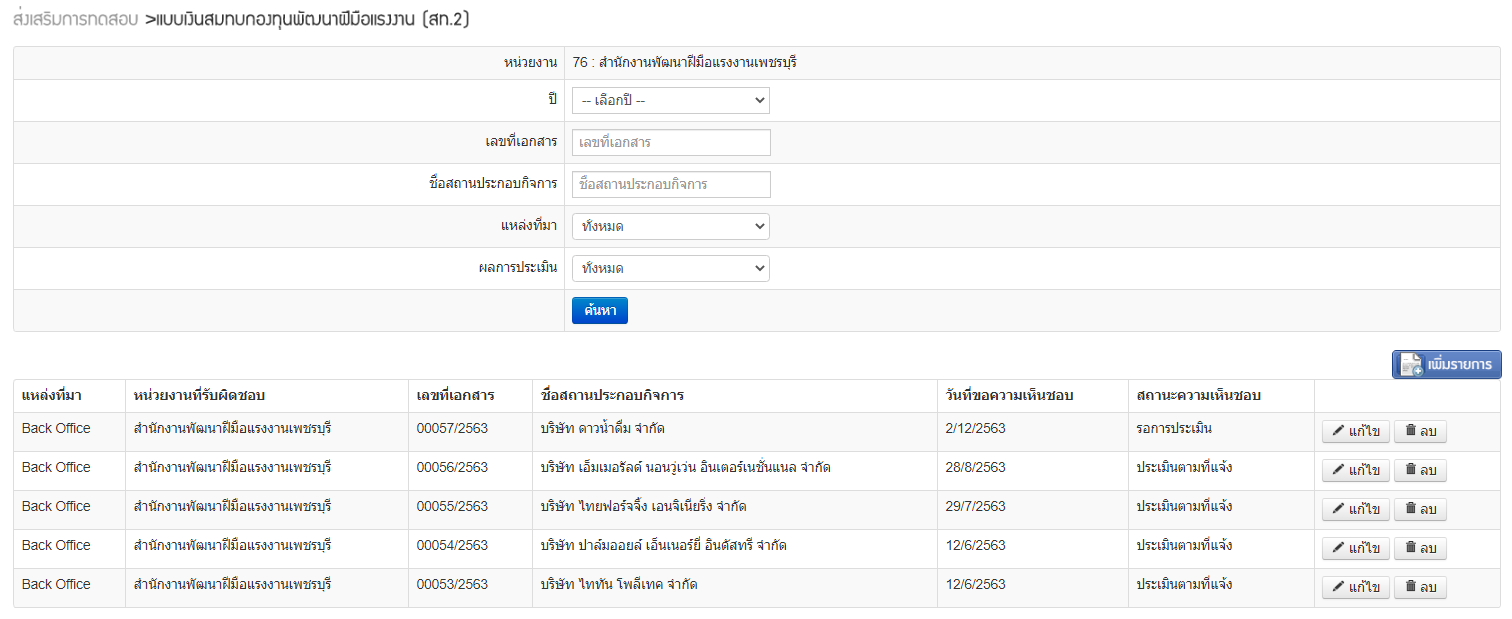 ลงวันที่รับเรื่อง
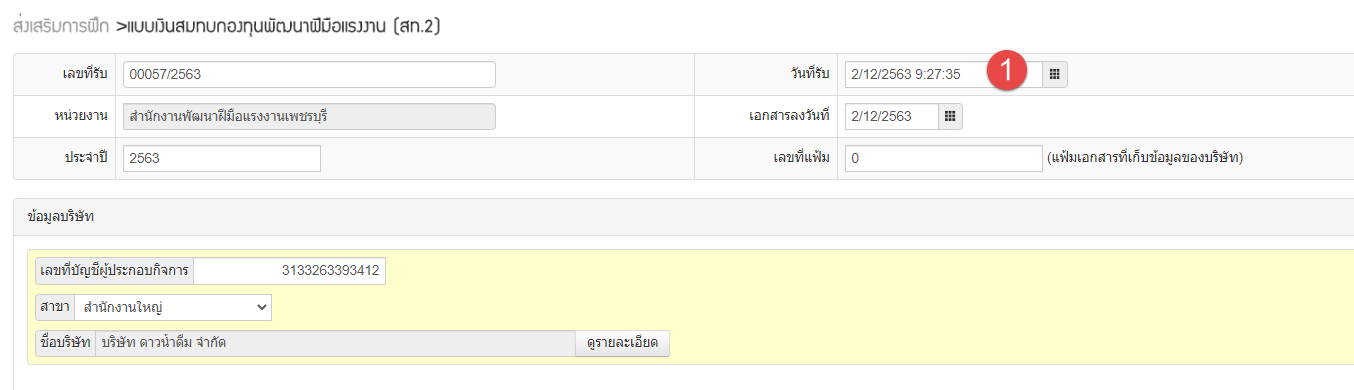 ตรวจสอบเอกสารหลักฐาน
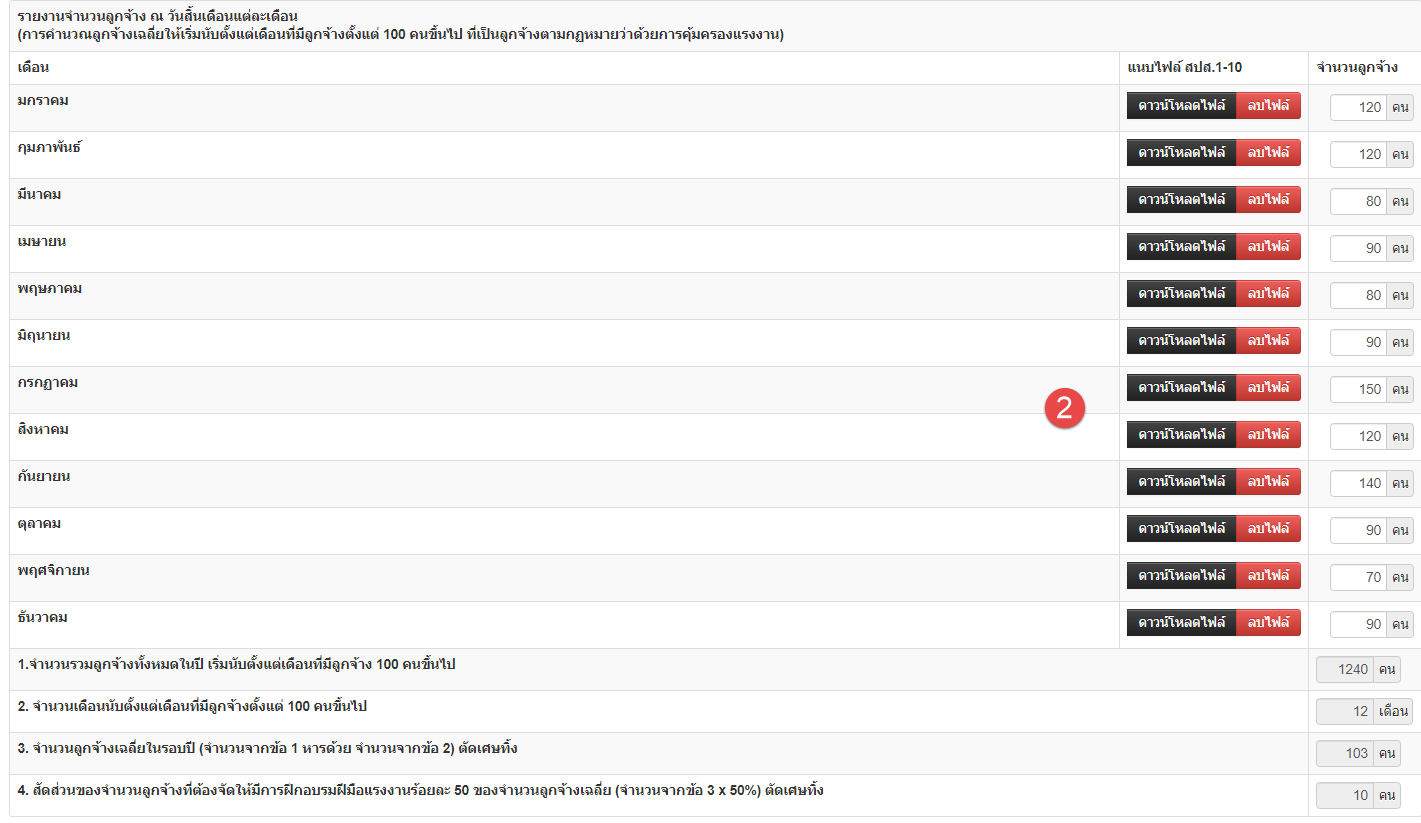 ดึงข้อมูลผู้ผ่านการฝึกที่ตัดซ้ำแล้วจากระบบ
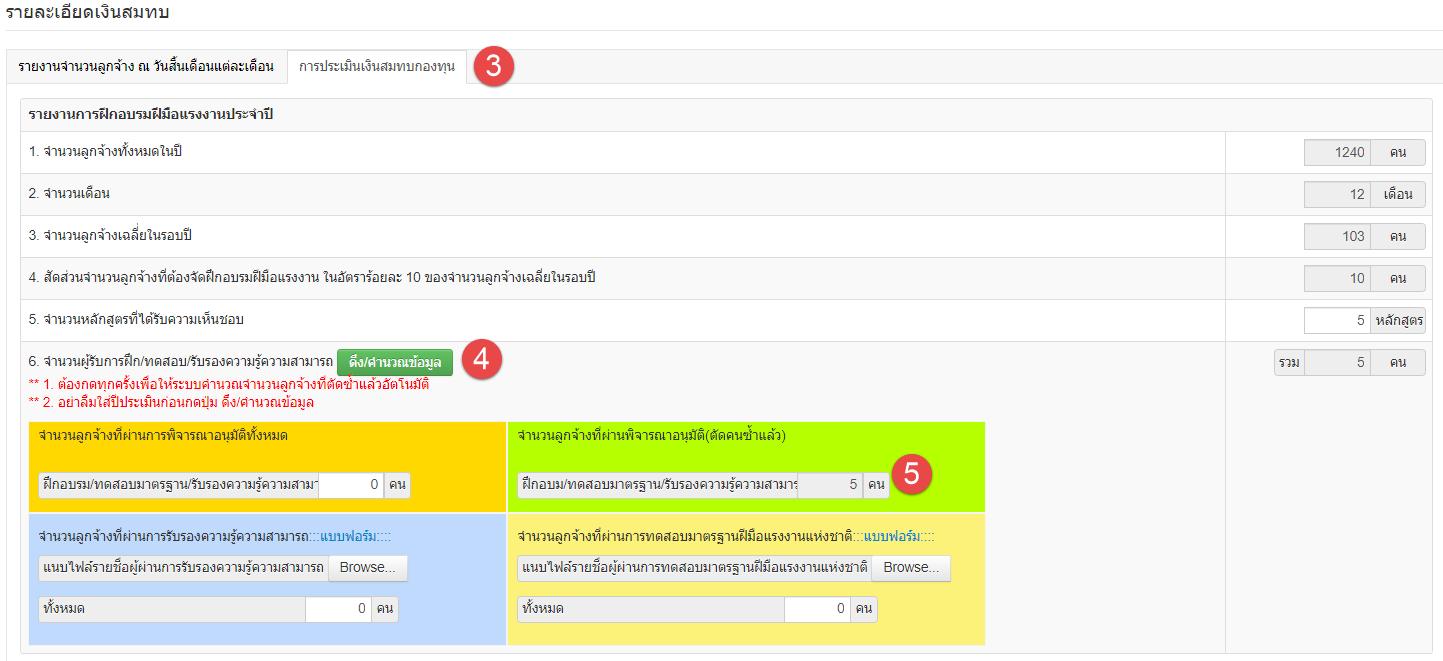 คำนวณเงินสมทบ(หากต้องจ่าย)
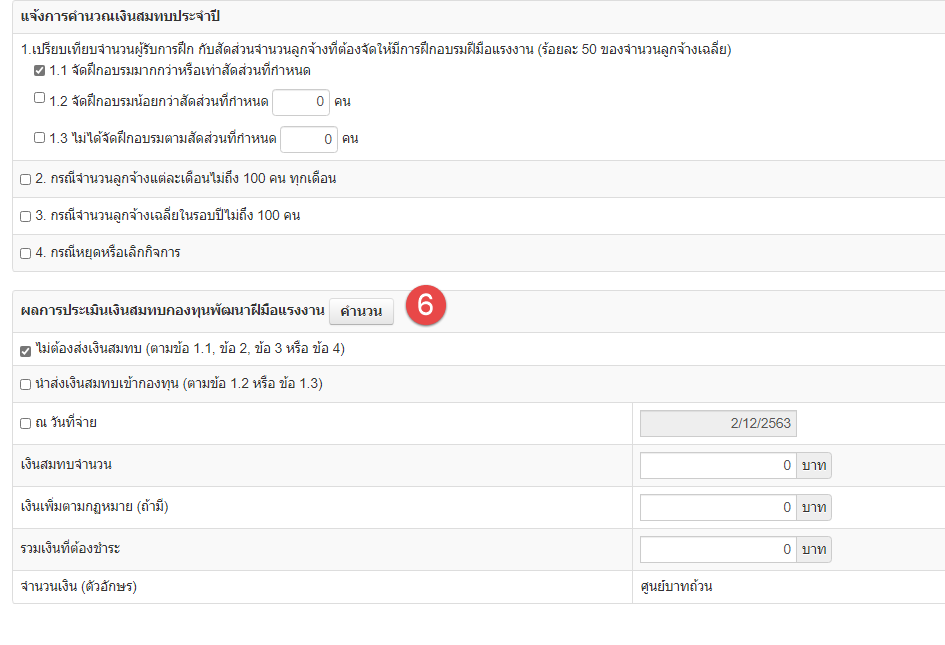 คำนวณเงินสมทบ(หากต้องจ่าย)
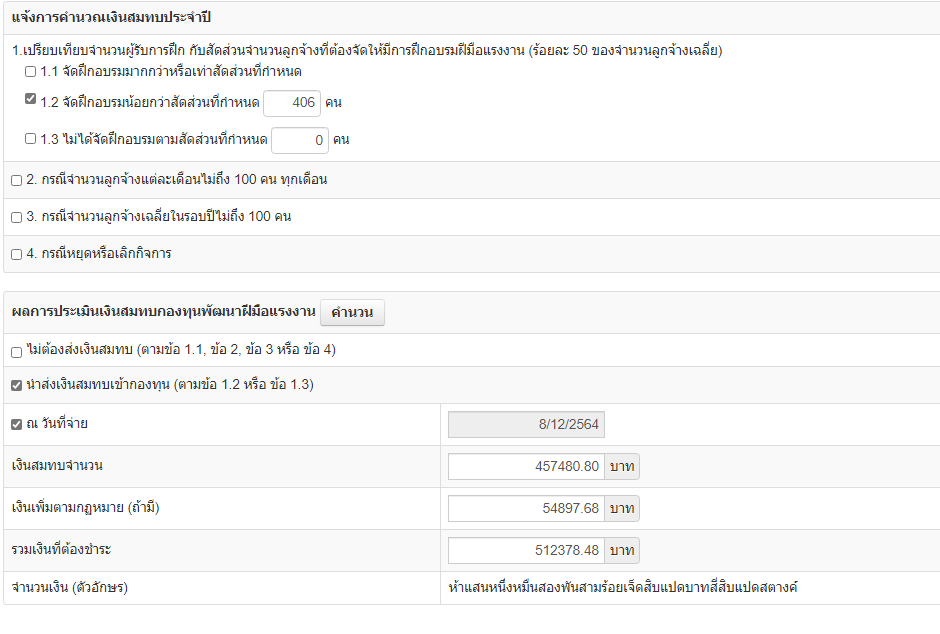 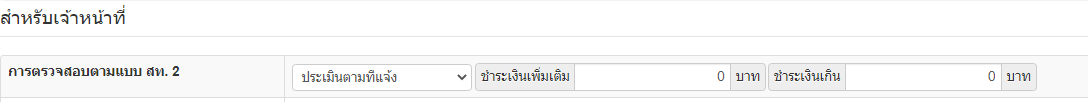 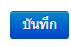 การตรวจสอบรายชื่อผู้ผ่านการฝึกอบรมที่ได้รับอนุมัติจากนายทะเบียนสำหรับสถานประกอบกิจการ
12/4/2020
หน้าจอหลังจากสถานประกอบกิจการเข้าระบบแล้ว
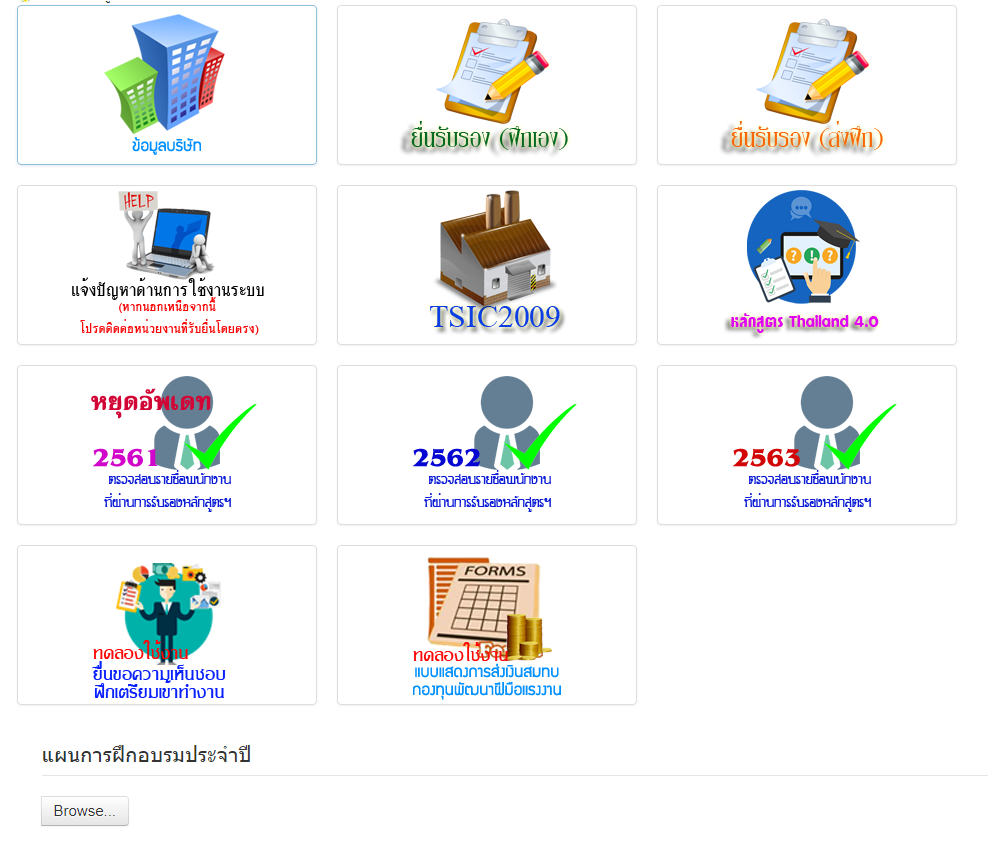 61
12/4/2020
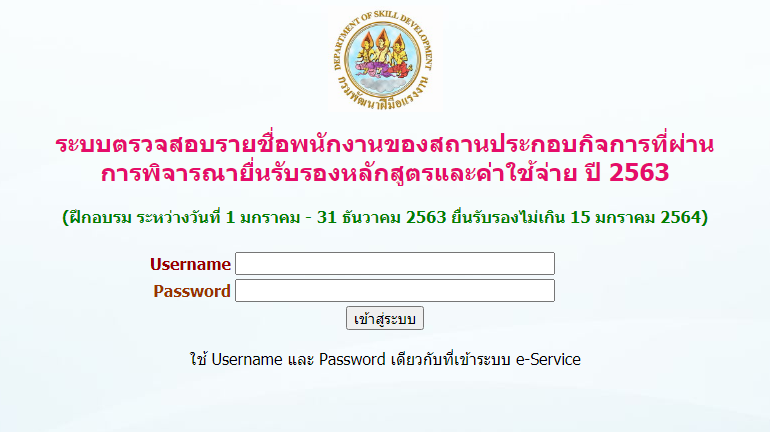 62
12/4/2020
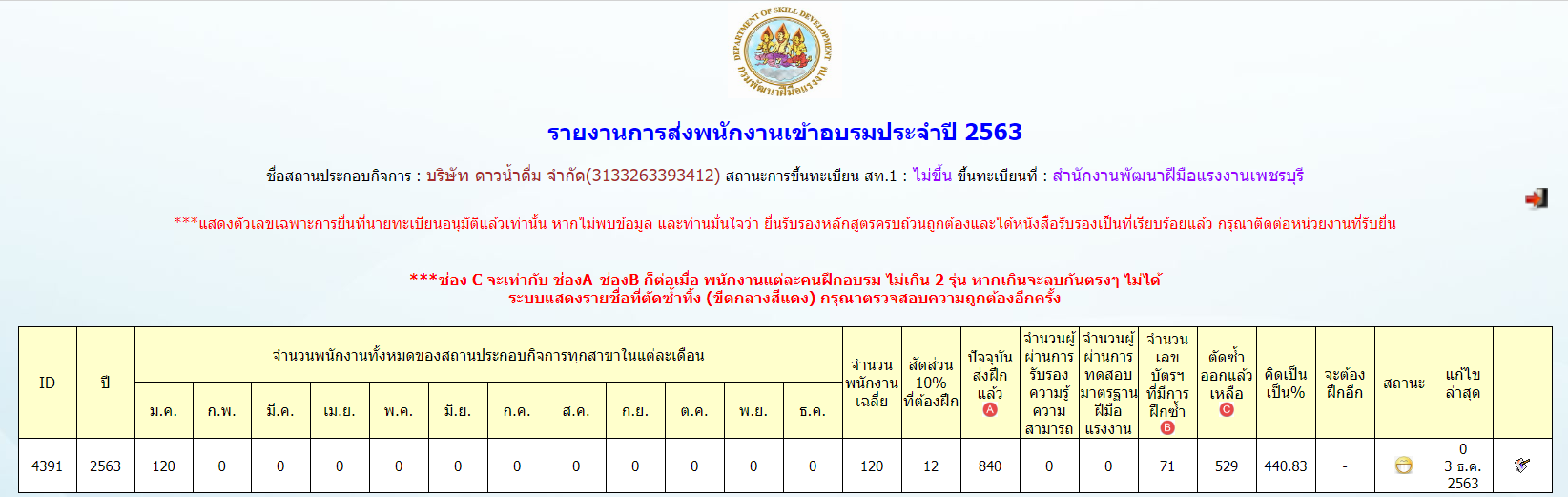 63
12/4/2020
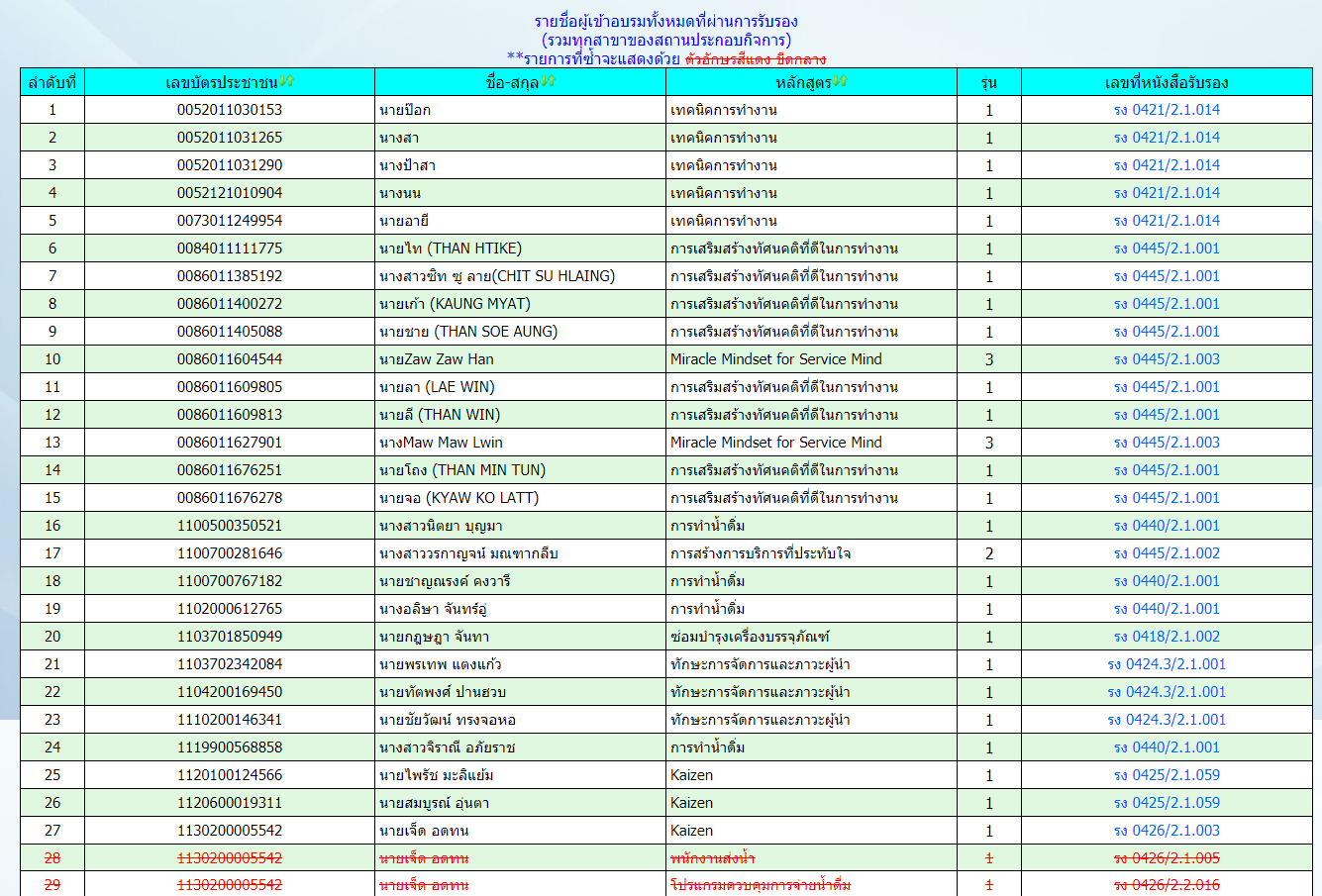 64
12/4/2020
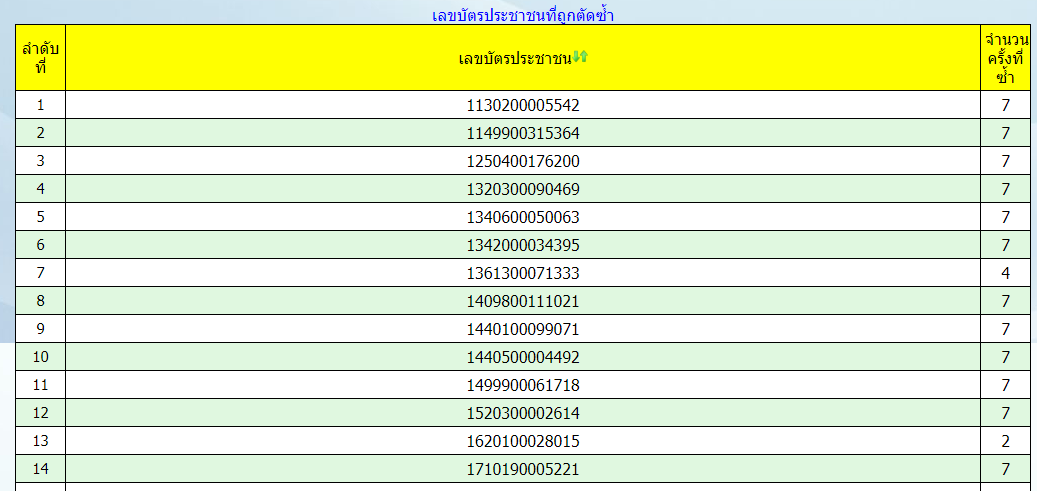 65
12/4/2020
สิ่งที่สถานประกอบกิจการควรทำ
บันทึกจำนวนลูกจ้างในแต่ละเดือน 
เพื่อให้ระบบคำนวณจำนวนลูกจ้างเฉลี่ยเปรียบเทียบกับจำนวนลูกจ้างที่ผ่านการฝึกอบรมที่นายทะเบียนอนุมัติ
ตรวจสอบรายชื่อลูกจ้างที่ผ่านการฝึกอบรม
มีจำนวนครบตามรายการที่ยื่นหรือไม่
มีการตัดซ้ำถูกต้องหรือไม่
66
12/4/2020
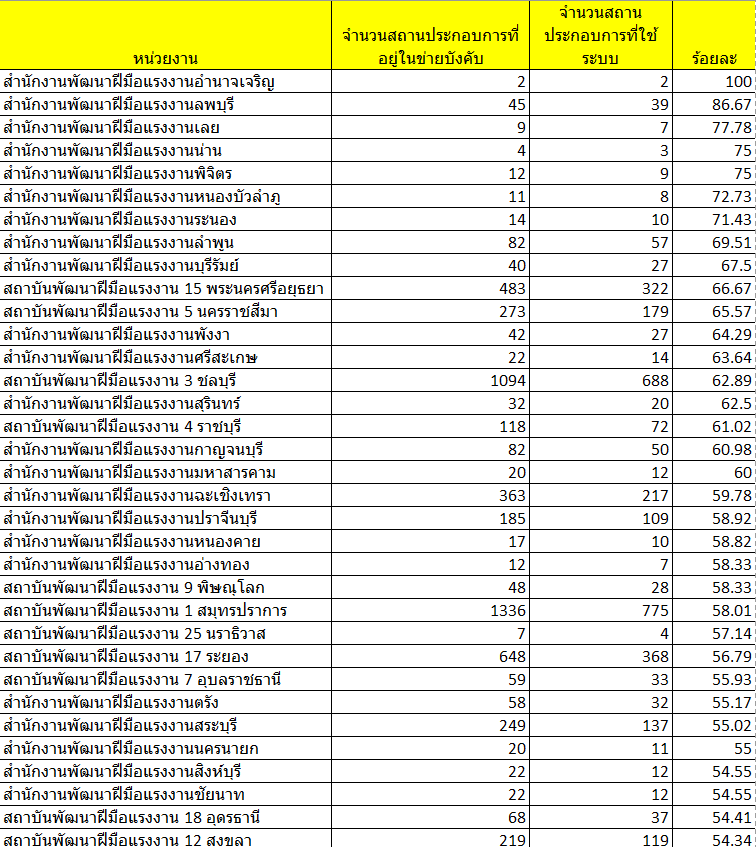 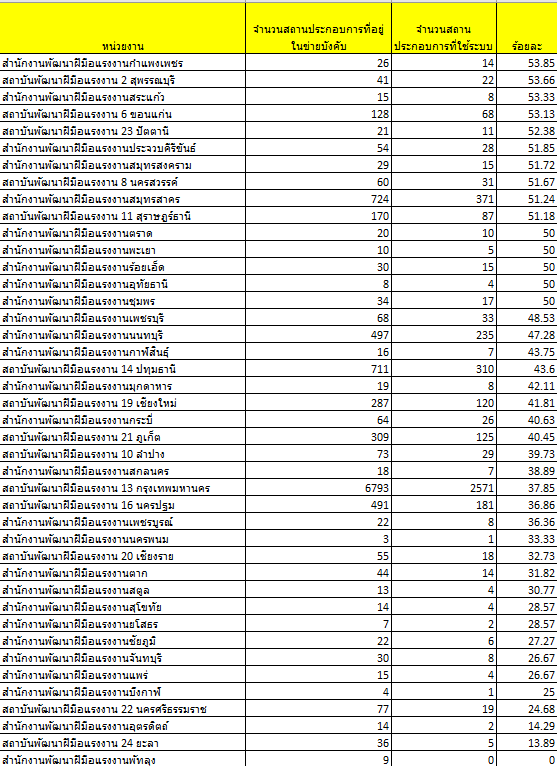 67
12/4/2020
ระบบตรวจสอบข้อมูลการยื่นรับรองหลักสูตรและค่าใช้จ่ายฯ และประเมินเงินสมทบ
68
12/4/2020
วัตถุประสงค์ในการจัดทำระบบ
แสดงข้อมูลสถิติเกี่ยวกับการรับรองหลักสูตรฯ
เรียกดูข้อมูลการยื่นรับรองหลักสูตรแบบด่วนๆ 
เตือนข้อผิดพลาดในการบันทึกข้อมูลทั้งของเจ้าหน้าที่และสถานประกอบกิจการ
69
12/4/2020
การเข้าใช้งาน
เข้าที่ http://gcloud.dsd.go.th/prb หรือ เข้าที่ระบบรายงานผล เมนูส่งเสริมการฝึก
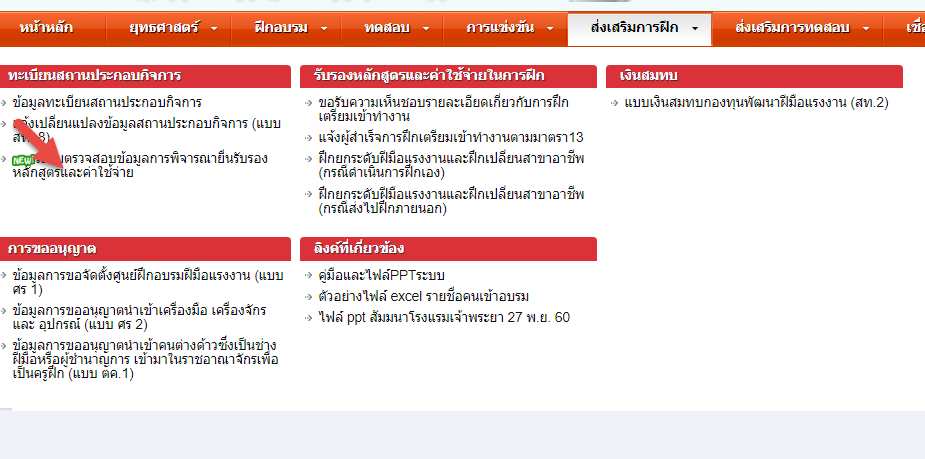 70
12/4/2020
เลือกหน่วยงาน และ ใส่รหัสผ่านเพื่อเข้าสู่ระบบ (รหัสผ่านอยู่ท้ายเอกสาร)
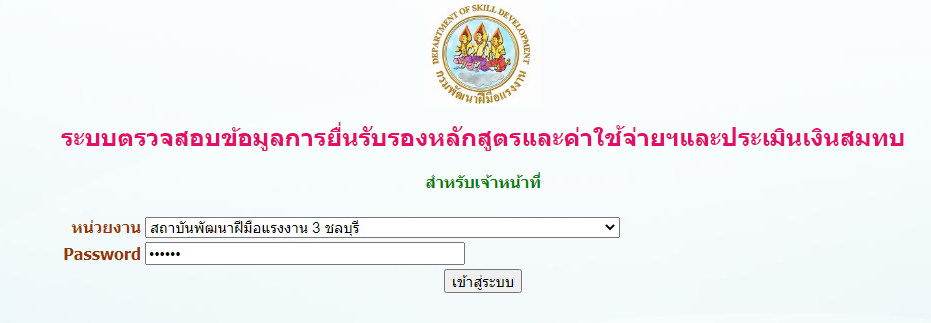 71
12/4/2020
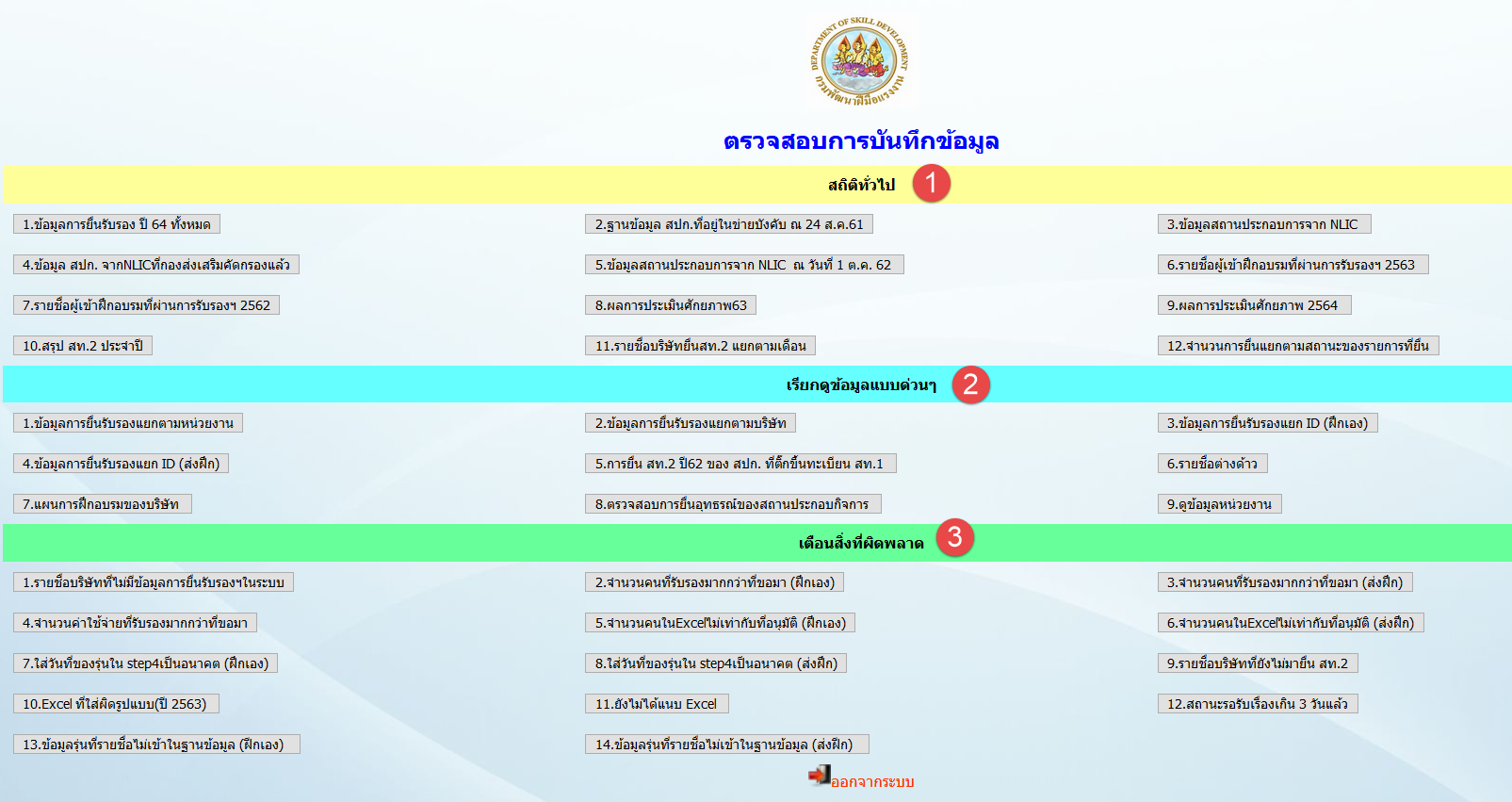 72
12/4/2020
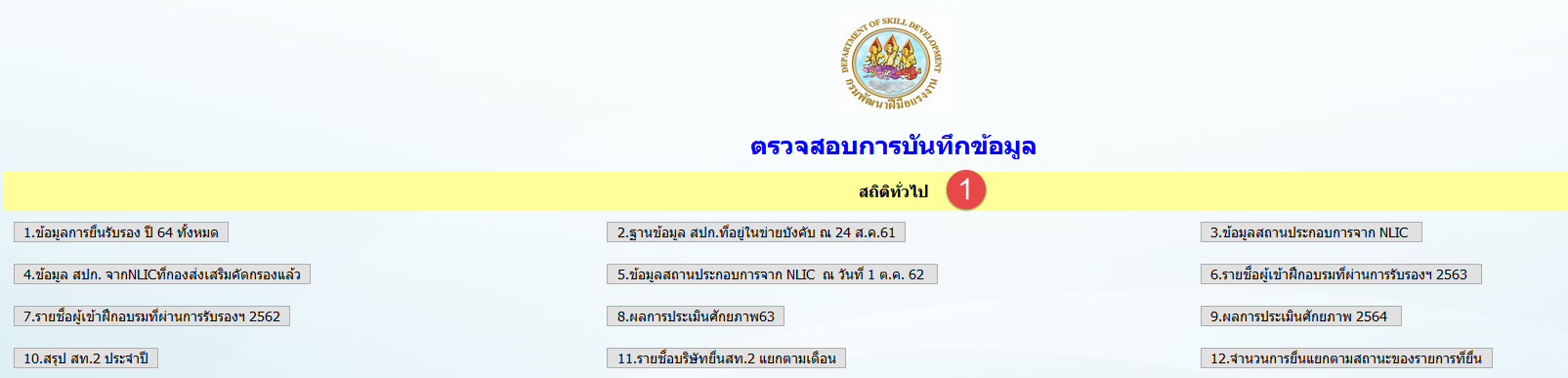 73
12/4/2020
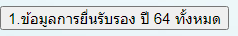 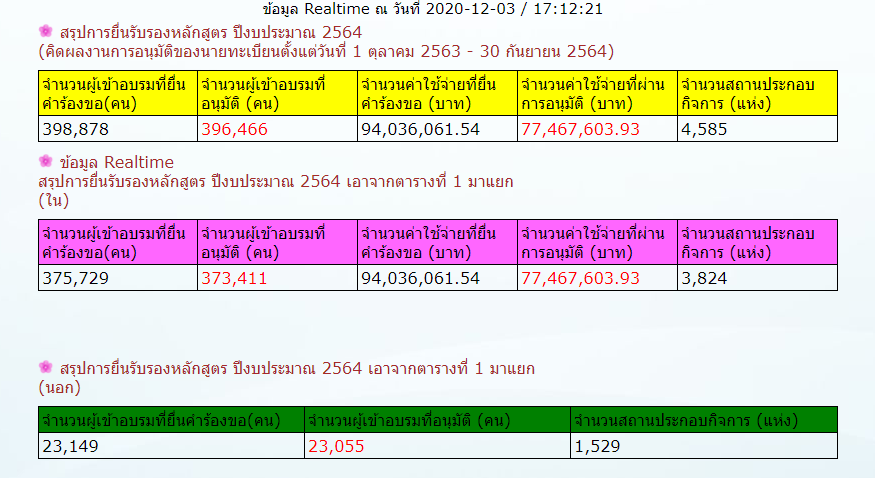 74
12/4/2020
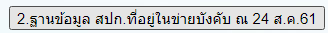 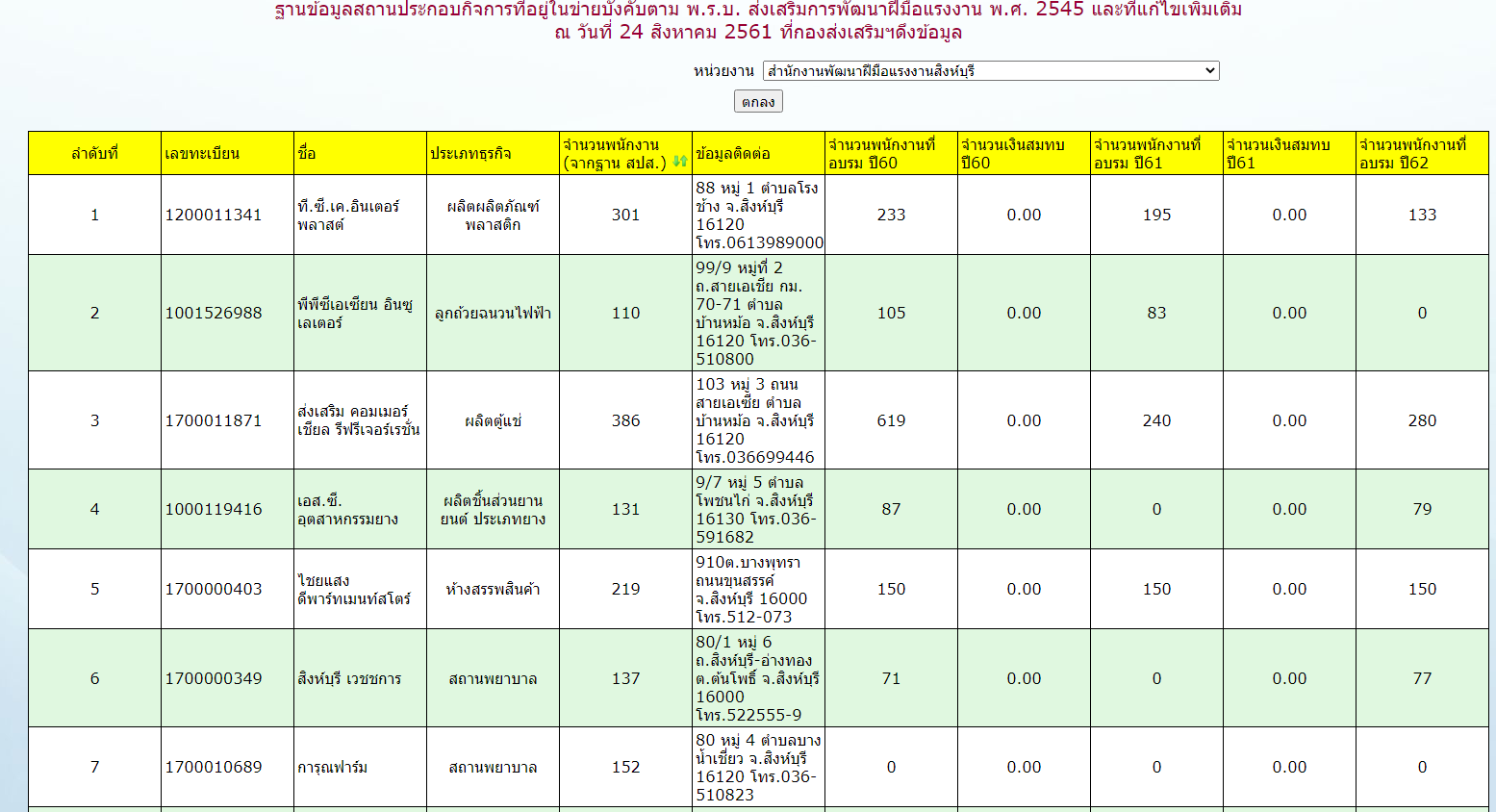 75
12/4/2020
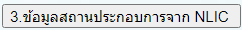 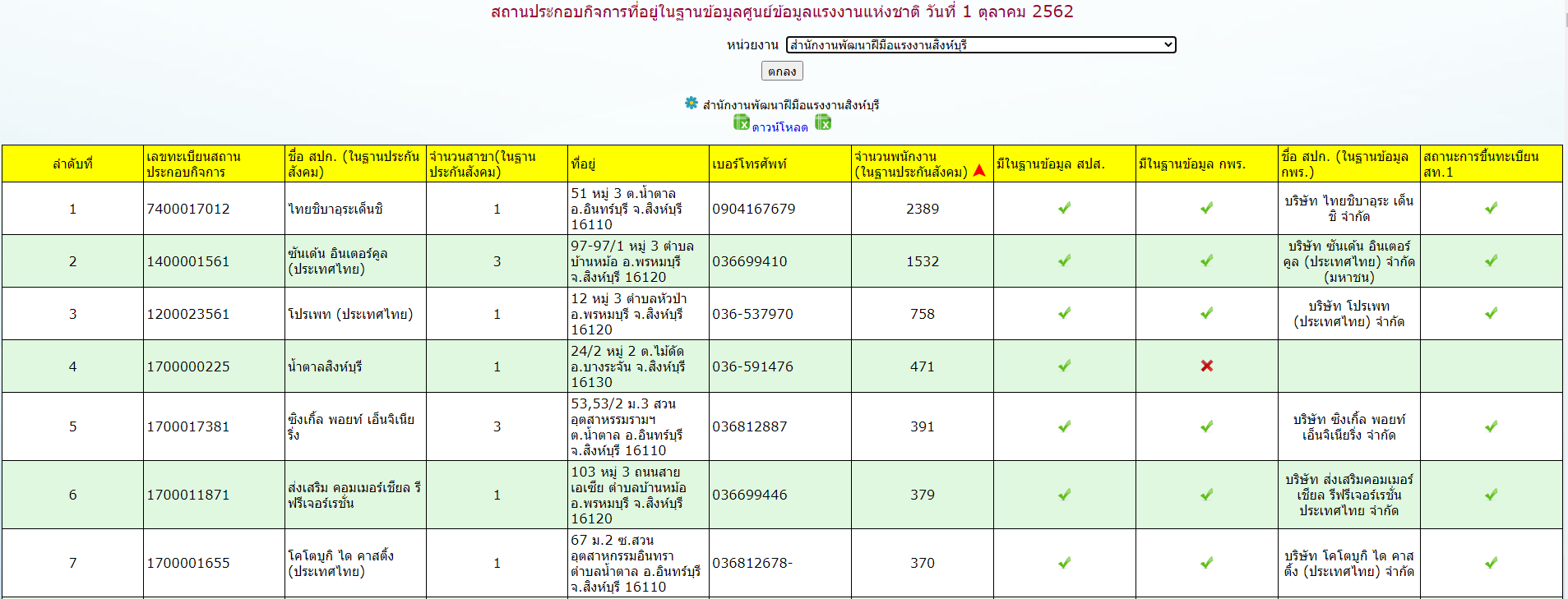 76
12/4/2020
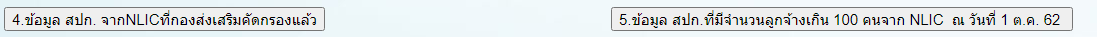 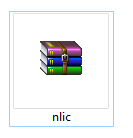 กรองเฉพาะที่เกิน100
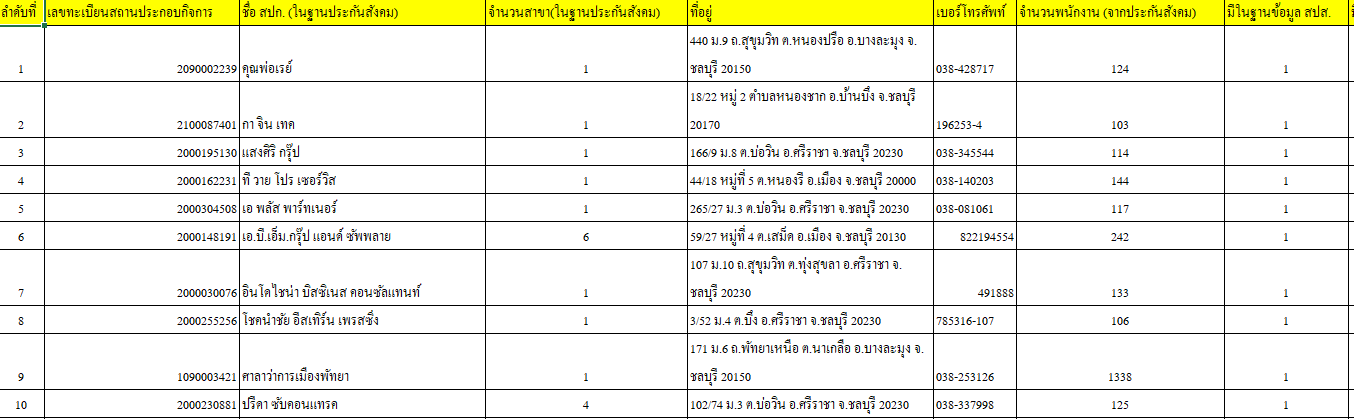 77
12/4/2020
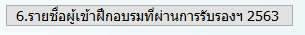 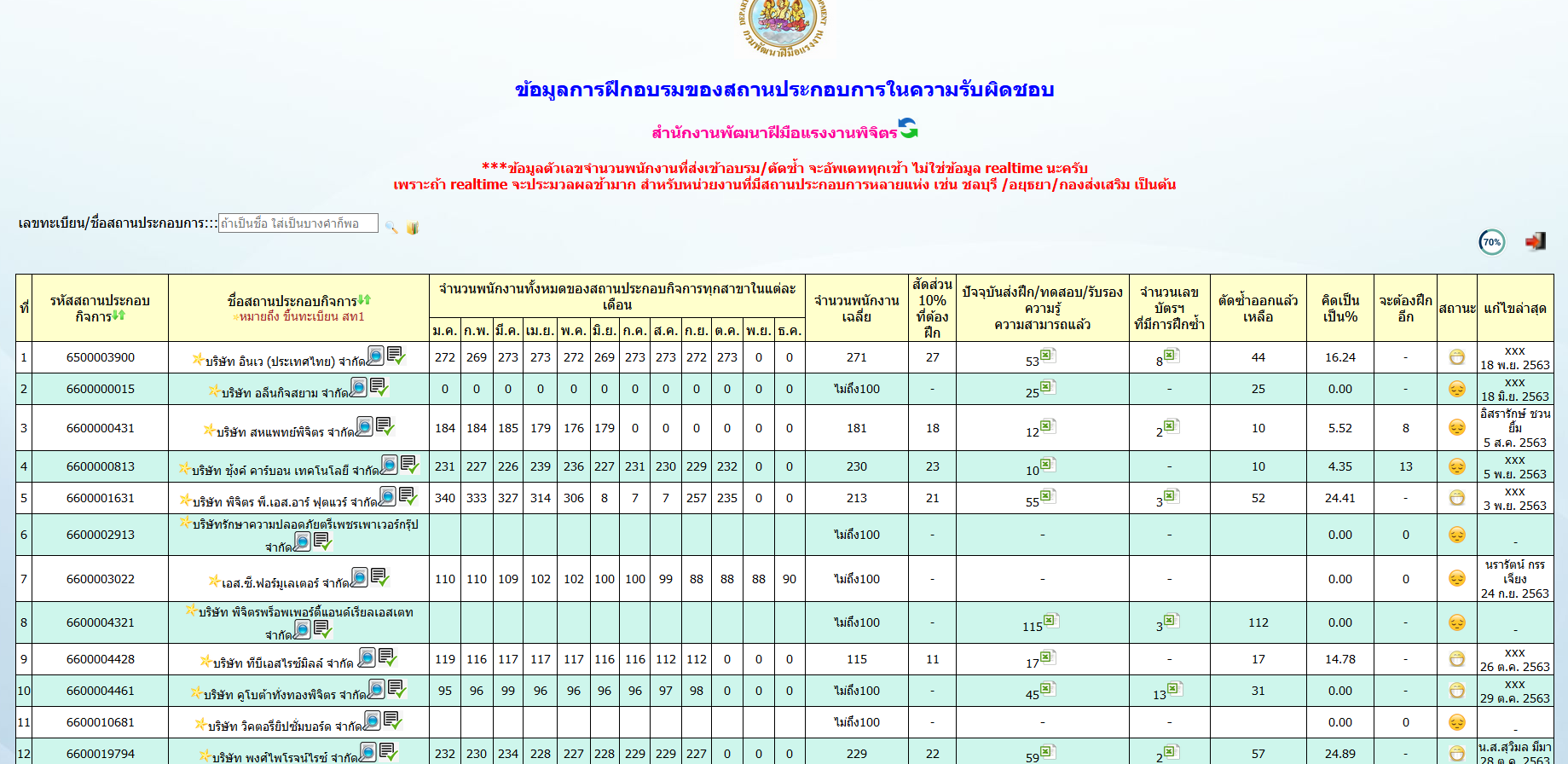 78
12/4/2020
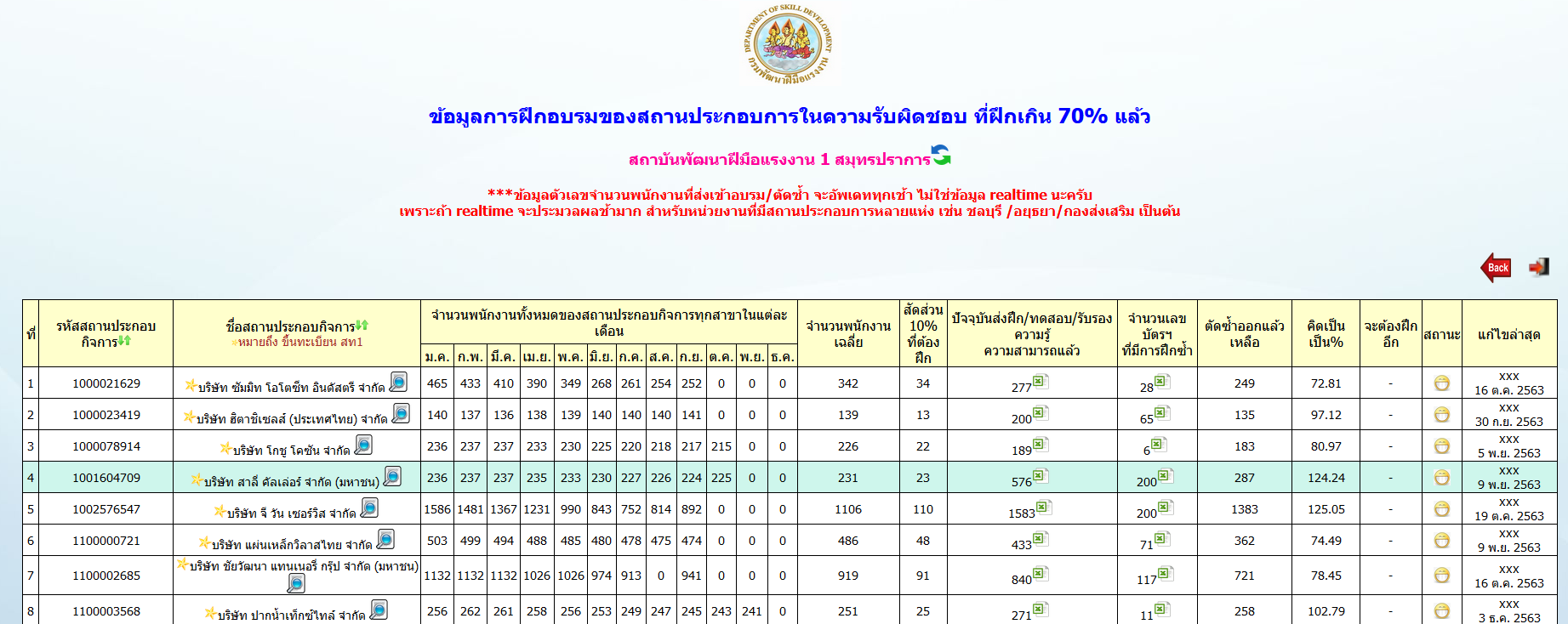 79
12/4/2020
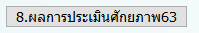 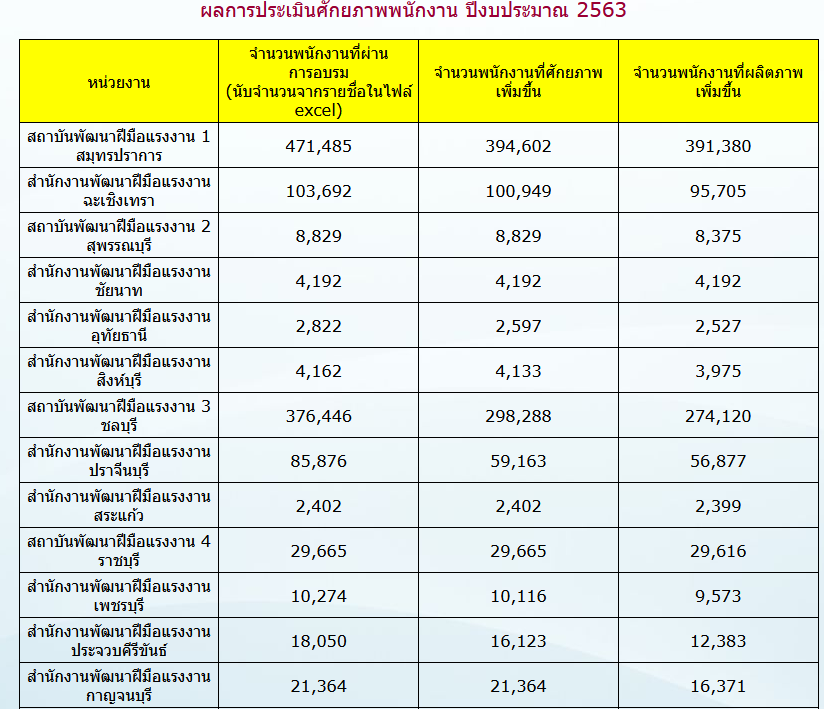 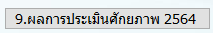 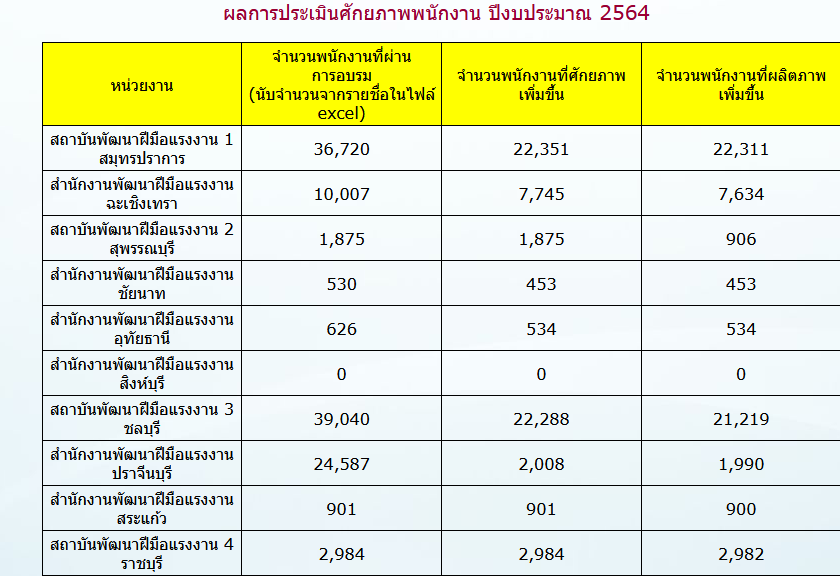 80
12/4/2020
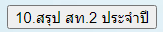 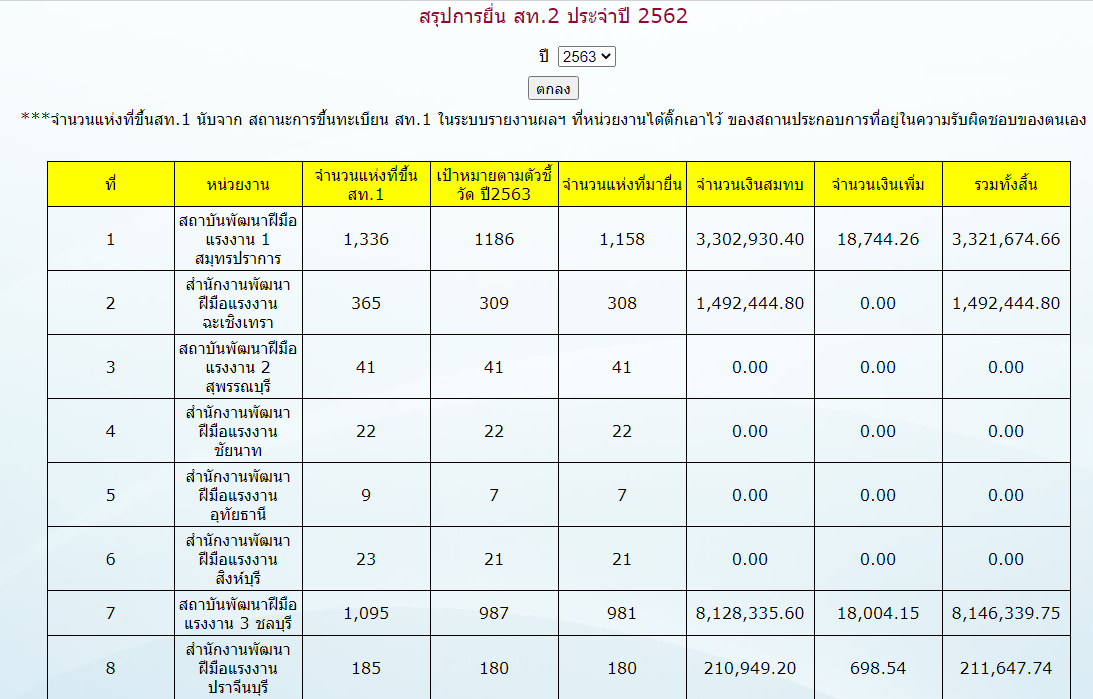 81
12/4/2020
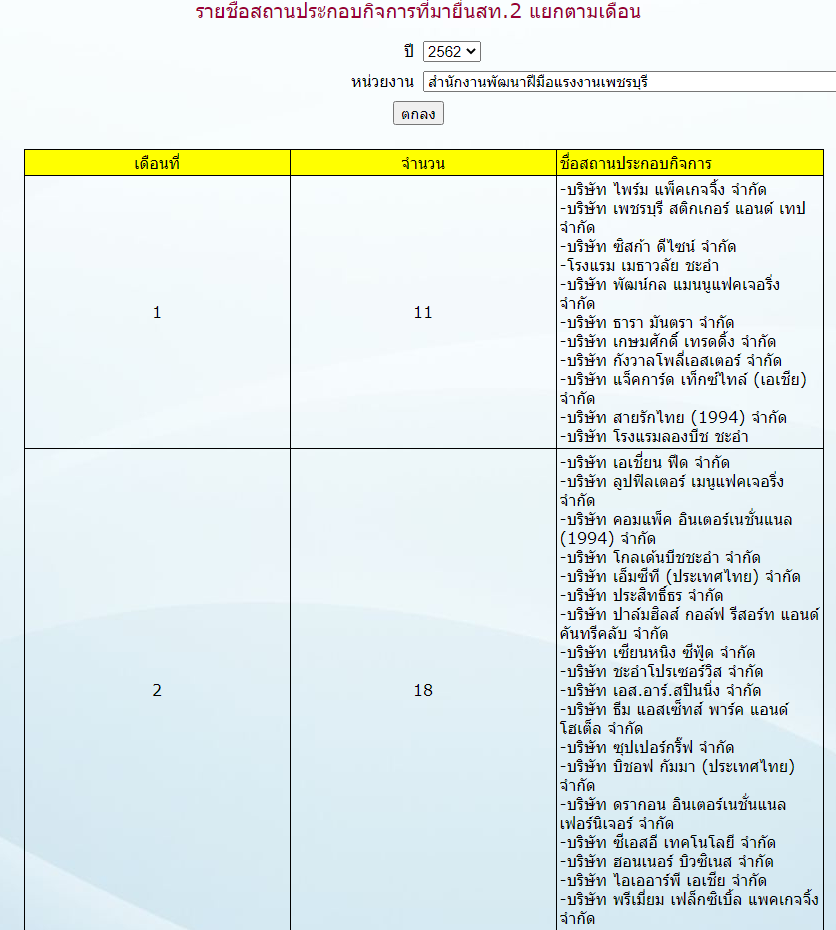 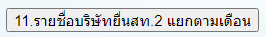 82
12/4/2020
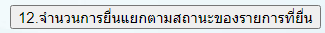 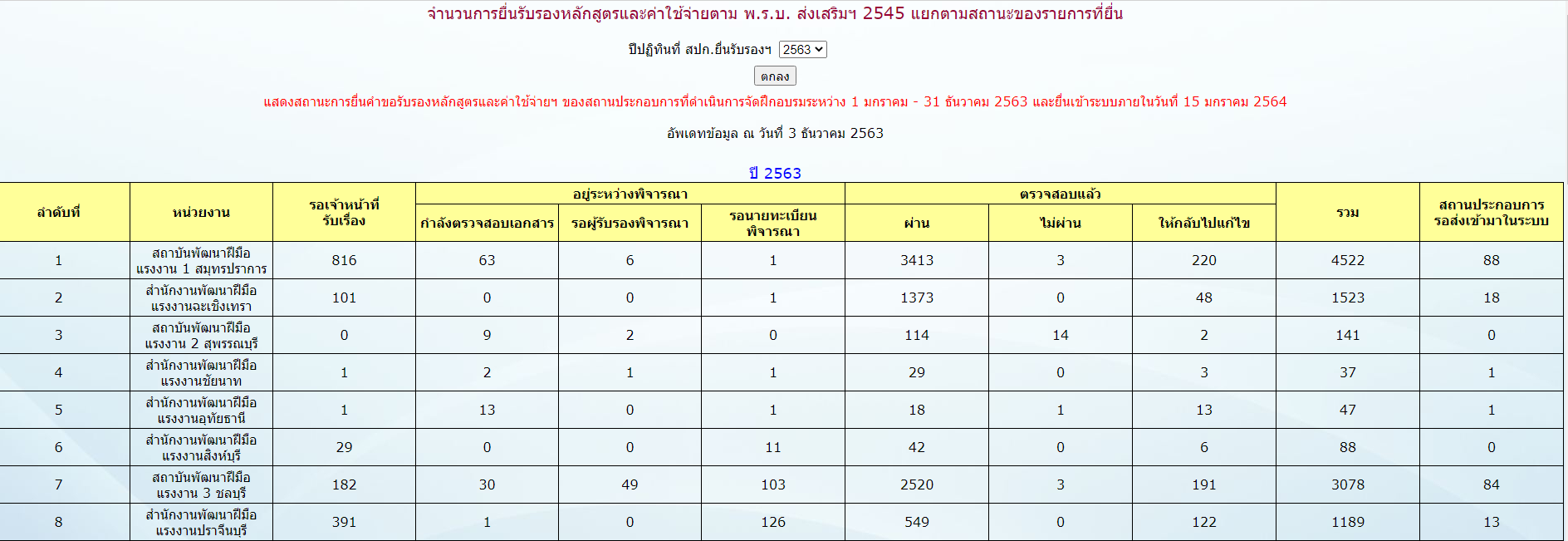 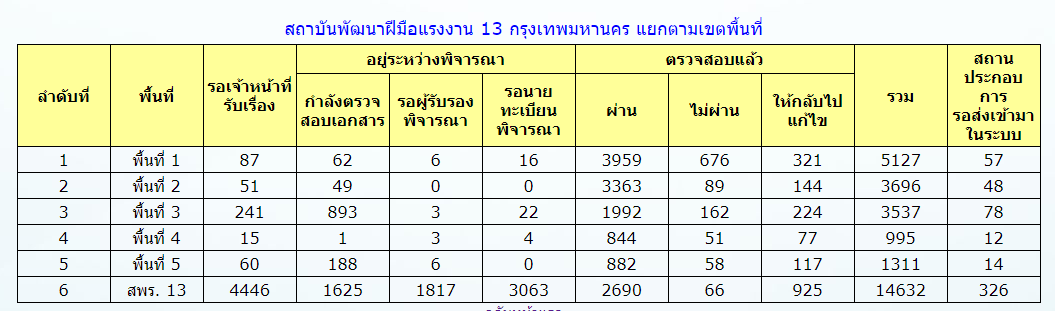 83
12/4/2020
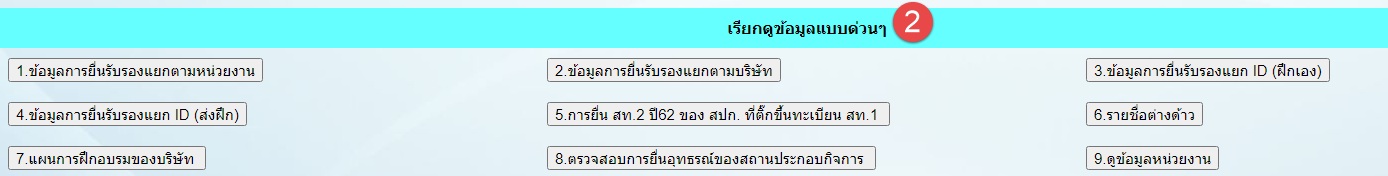 84
12/4/2020
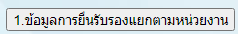 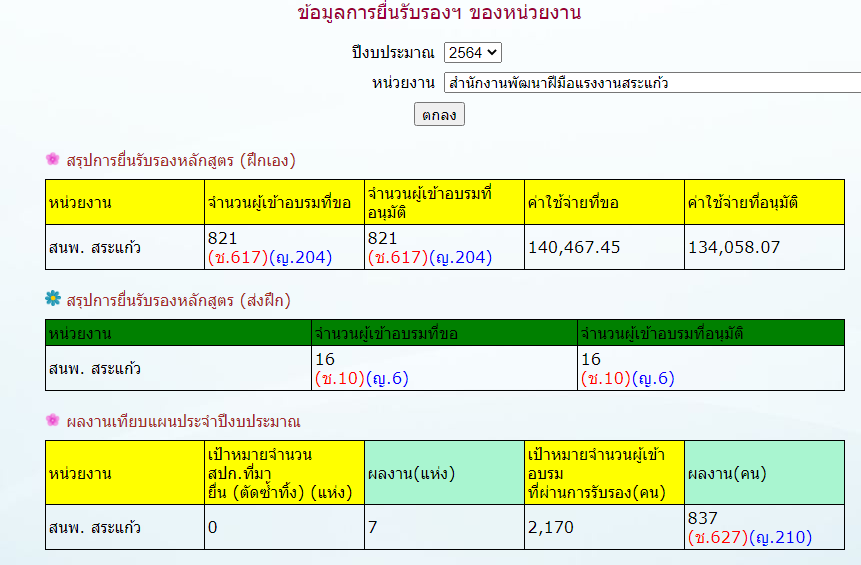 85
12/4/2020
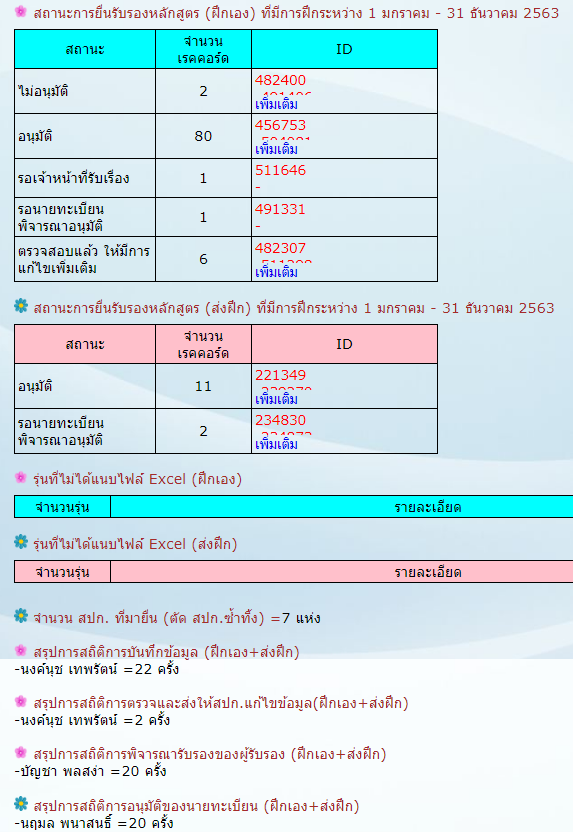 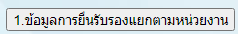 86
12/4/2020
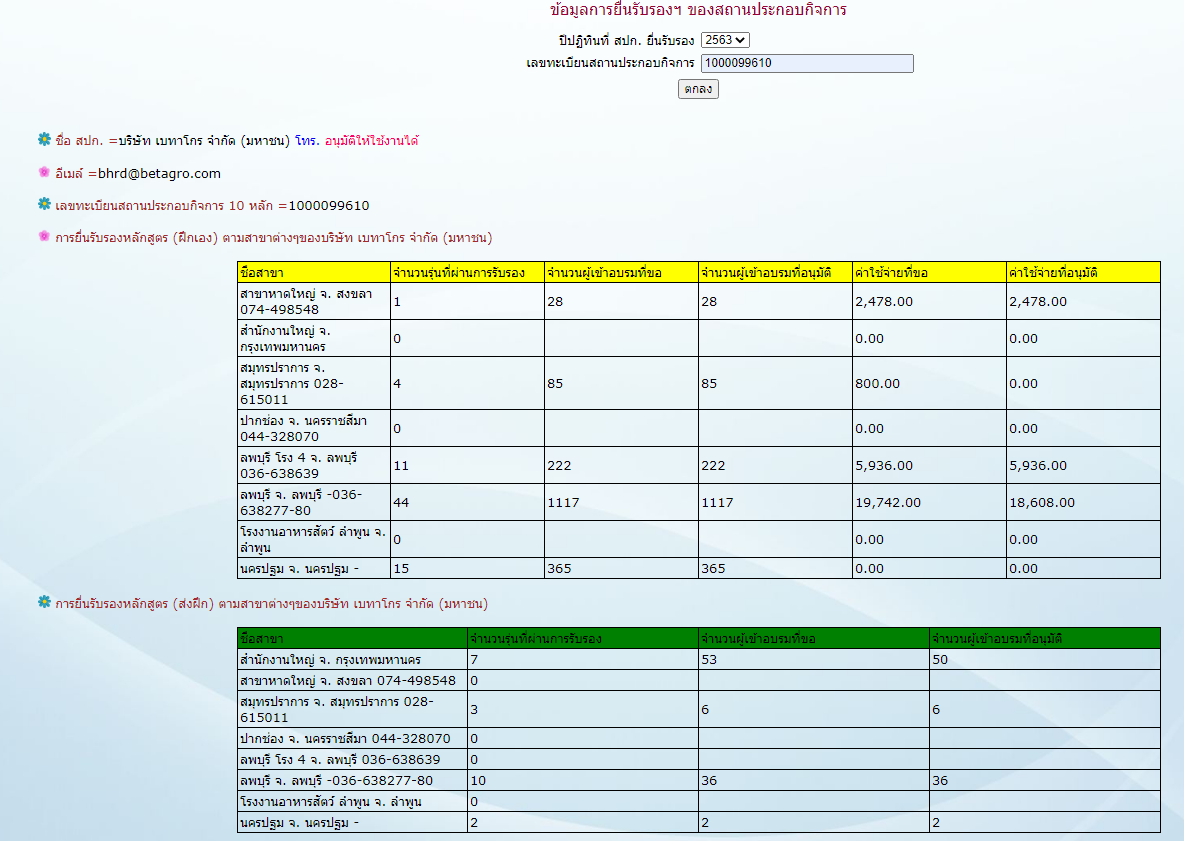 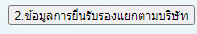 87
12/4/2020
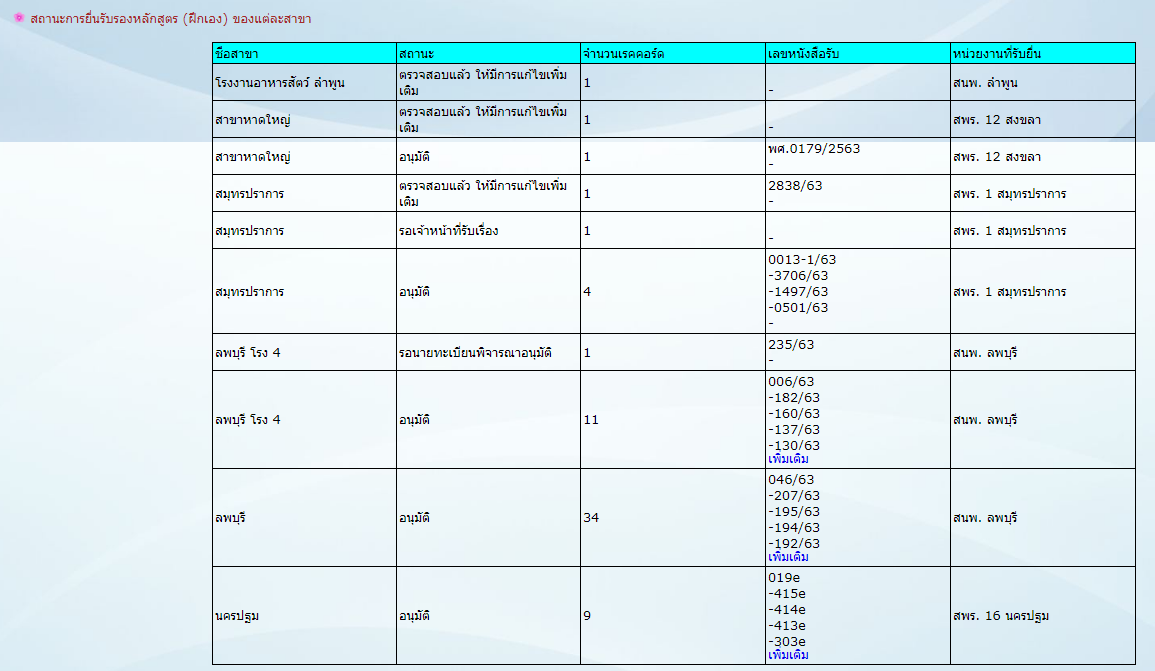 88
12/4/2020
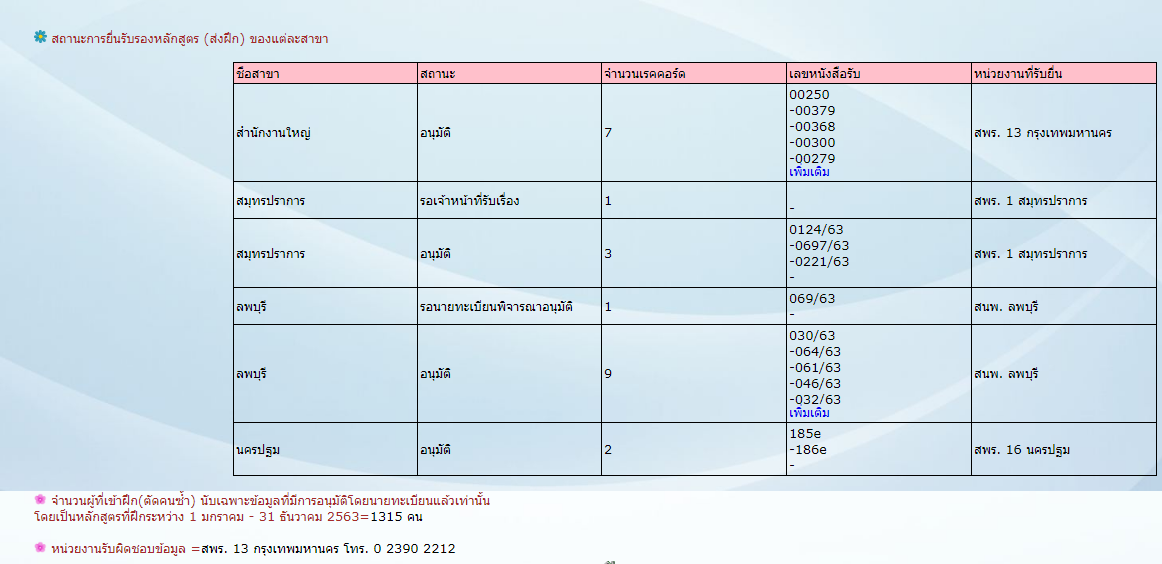 89
12/4/2020
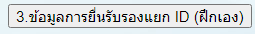 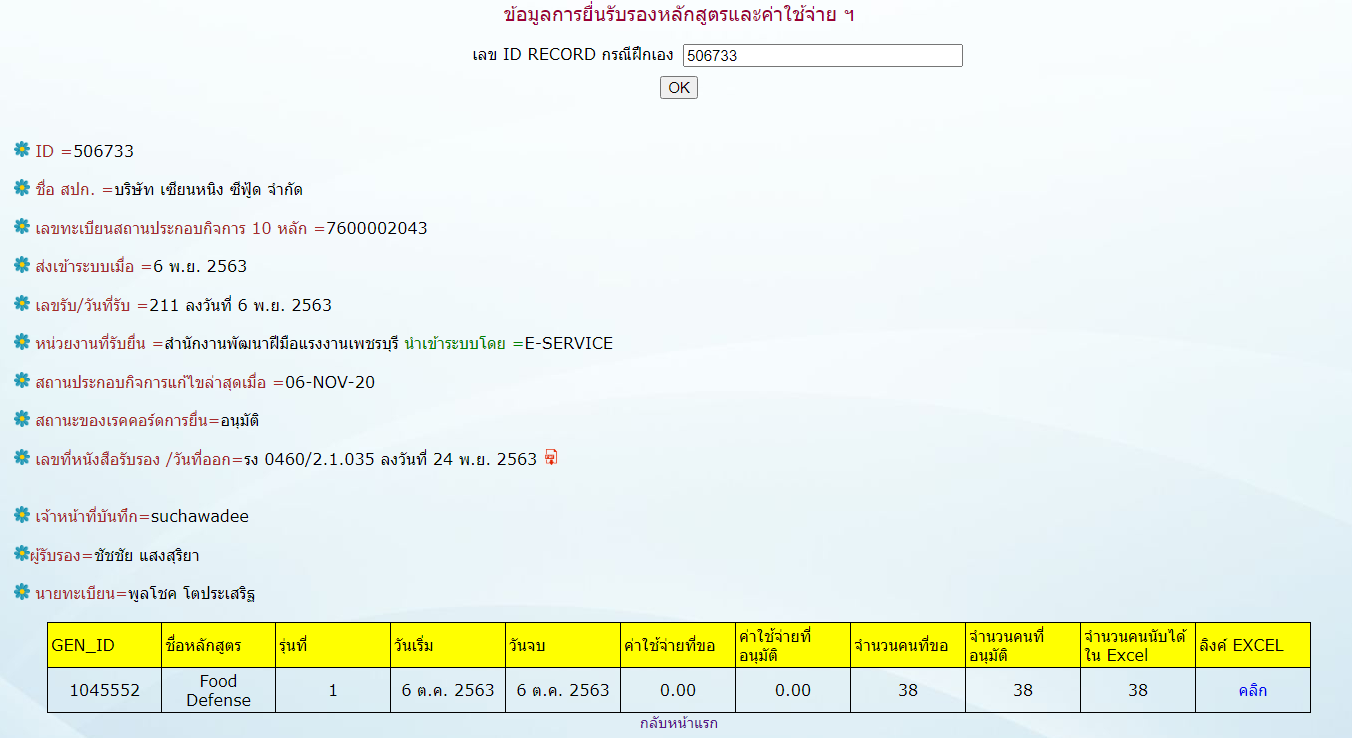 90
12/4/2020
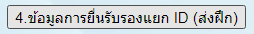 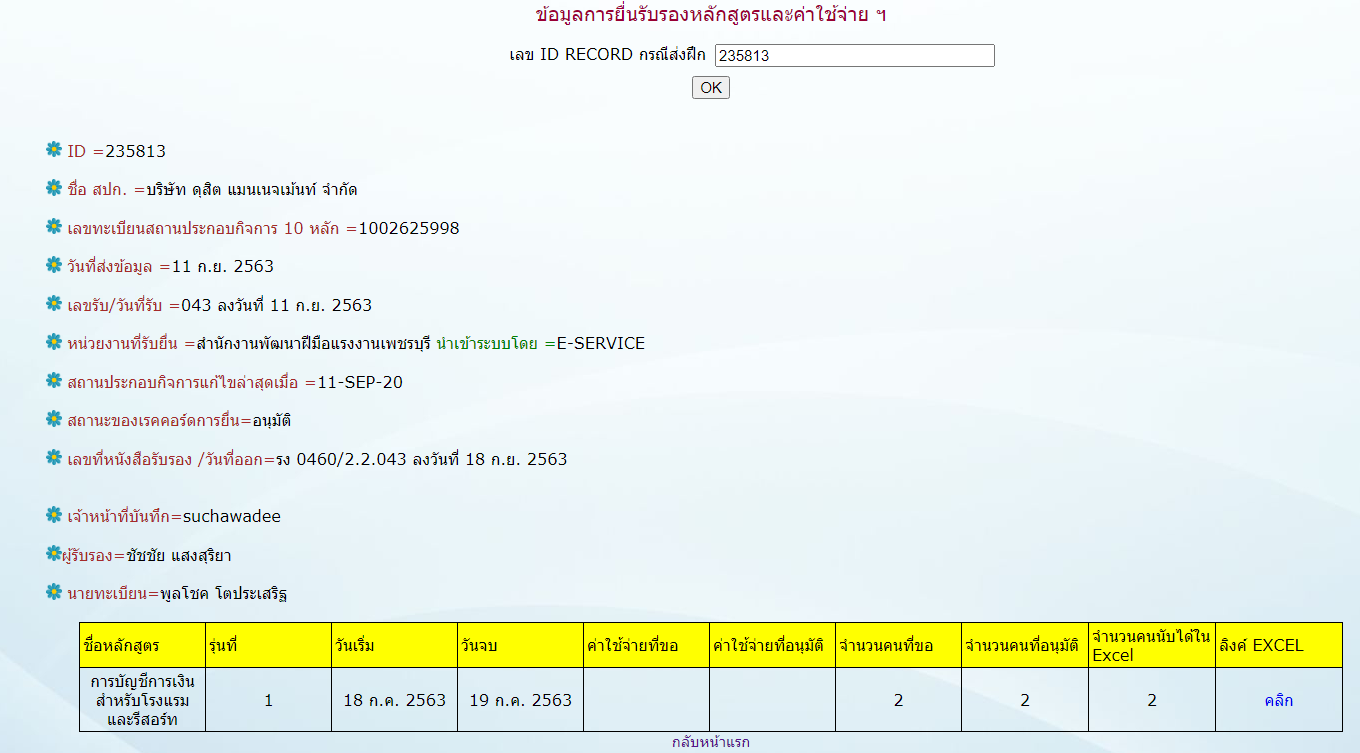 91
12/4/2020
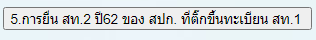 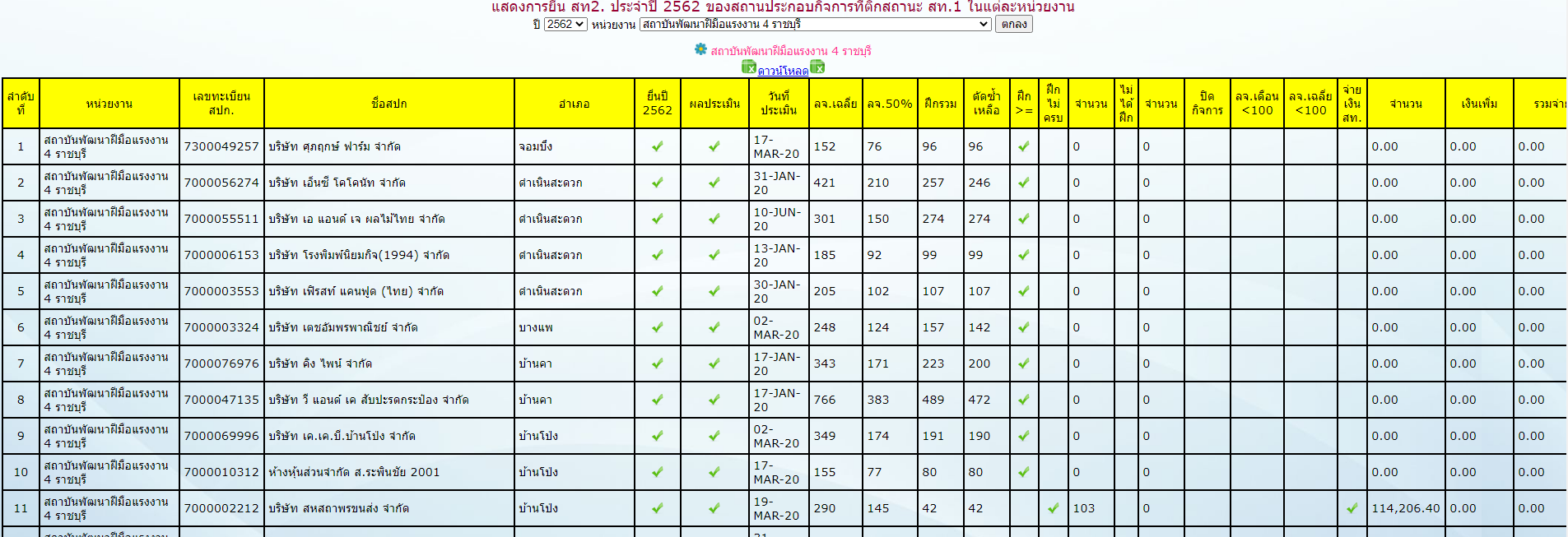 92
12/4/2020
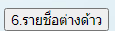 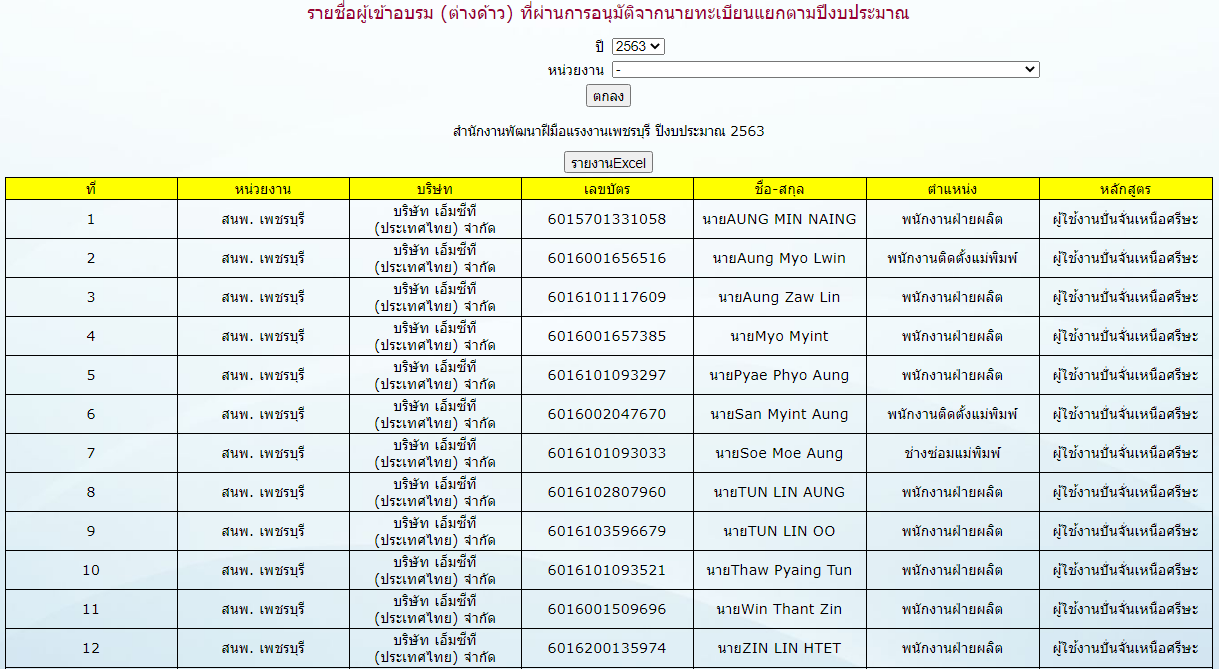 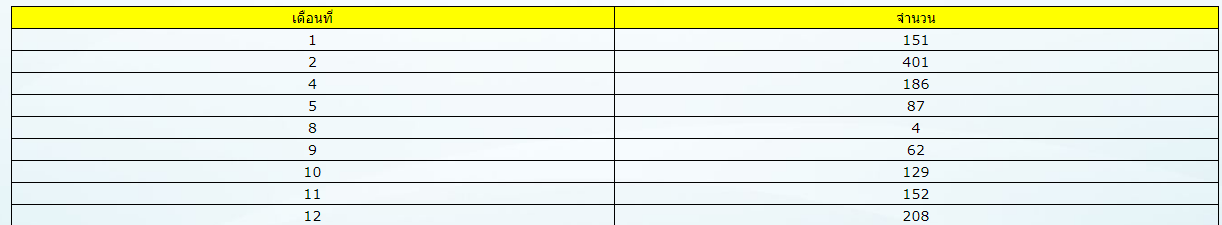 93
12/4/2020
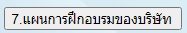 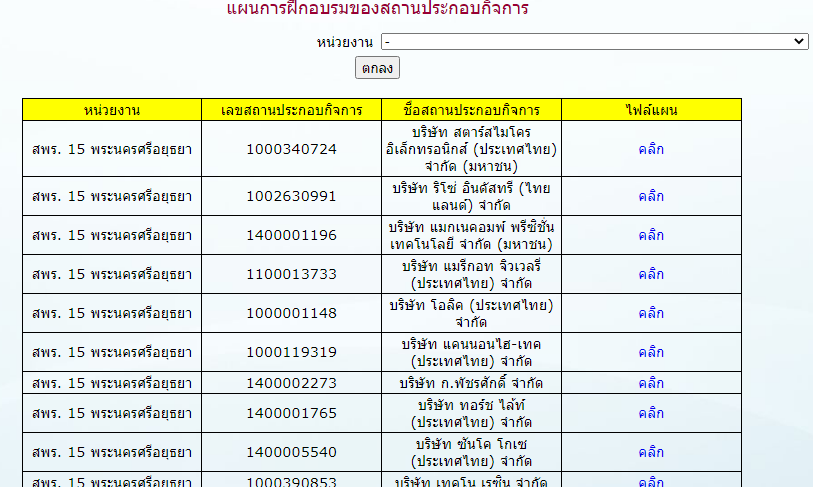 94
12/4/2020
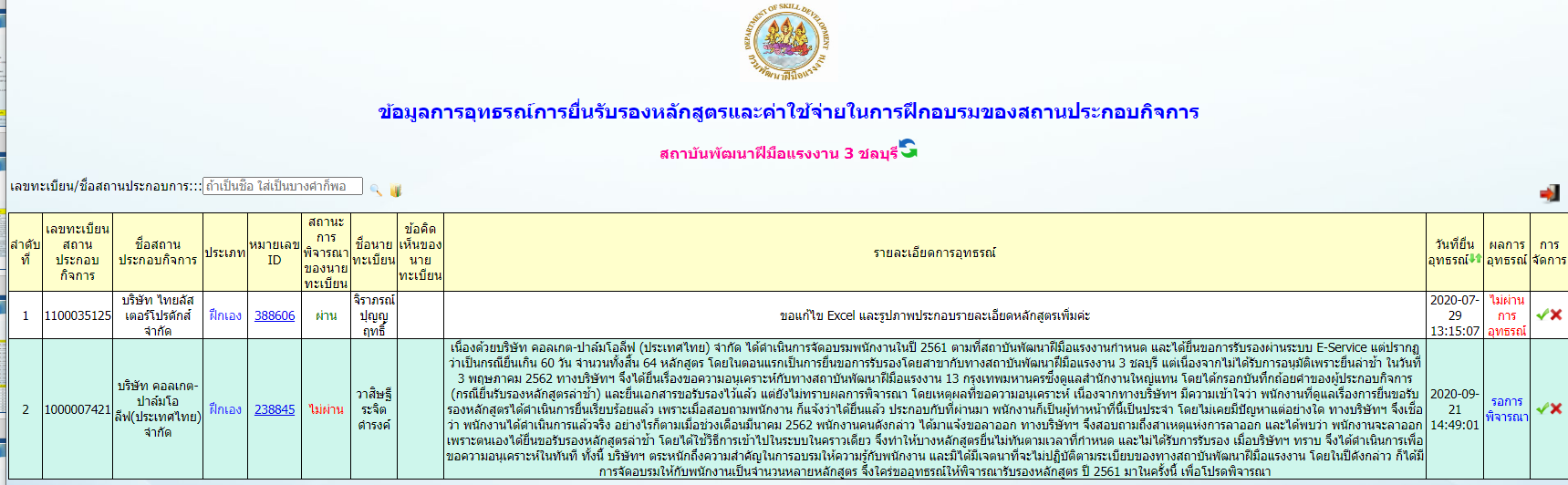 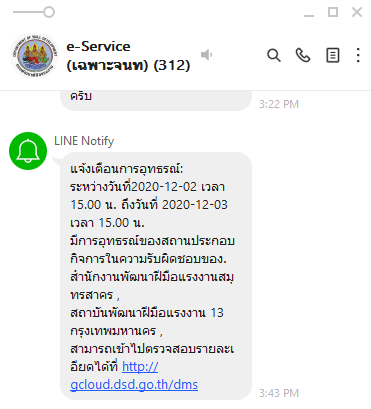 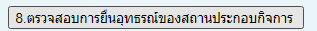 95
12/4/2020
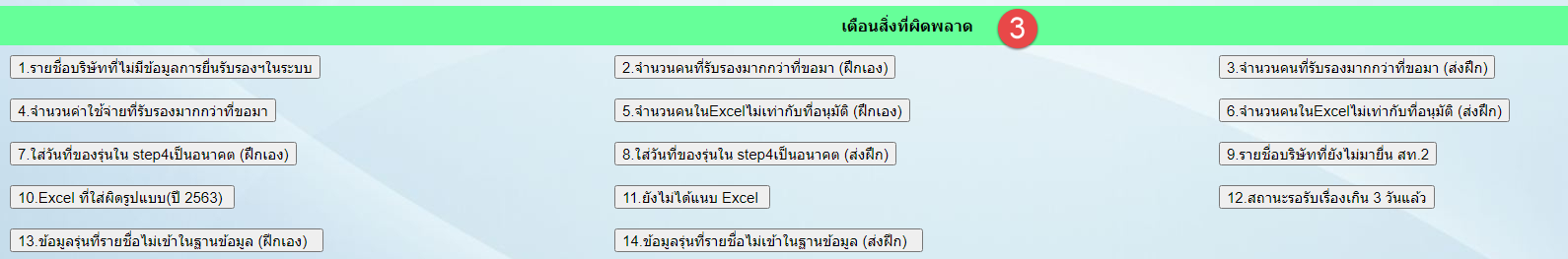 96
12/4/2020
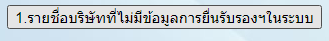 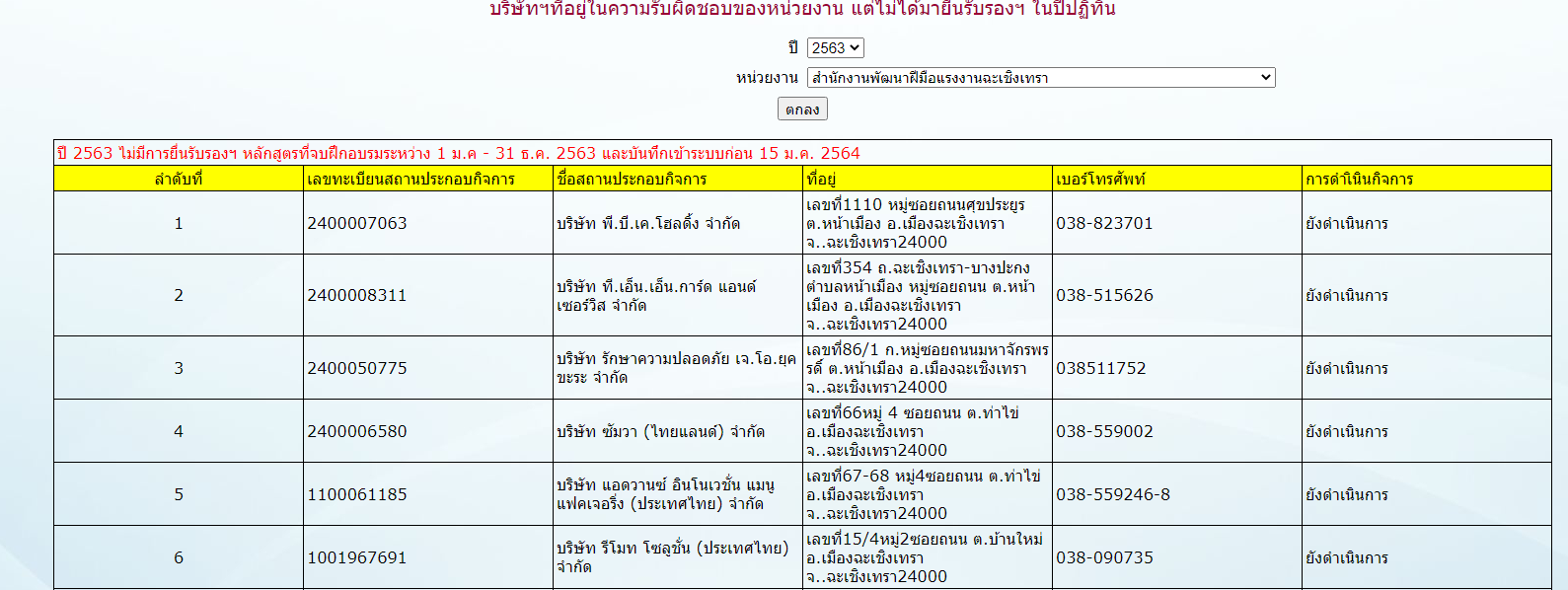 97
12/4/2020
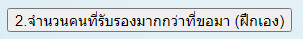 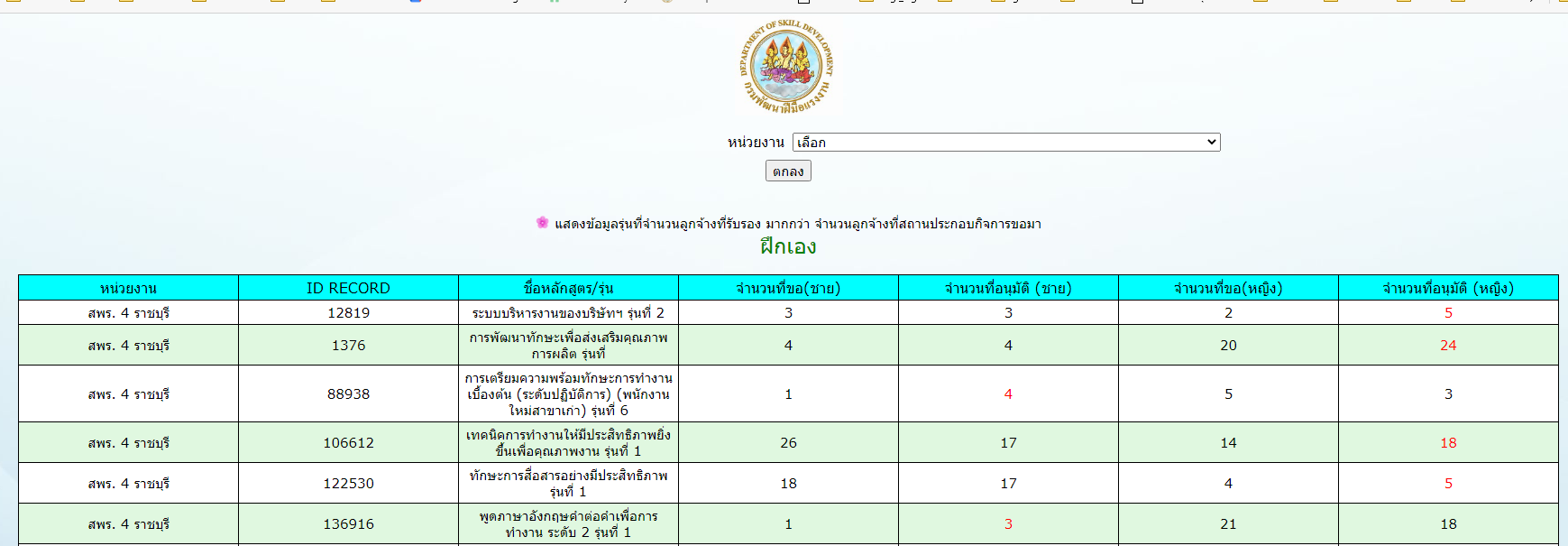 98
12/4/2020
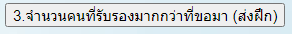 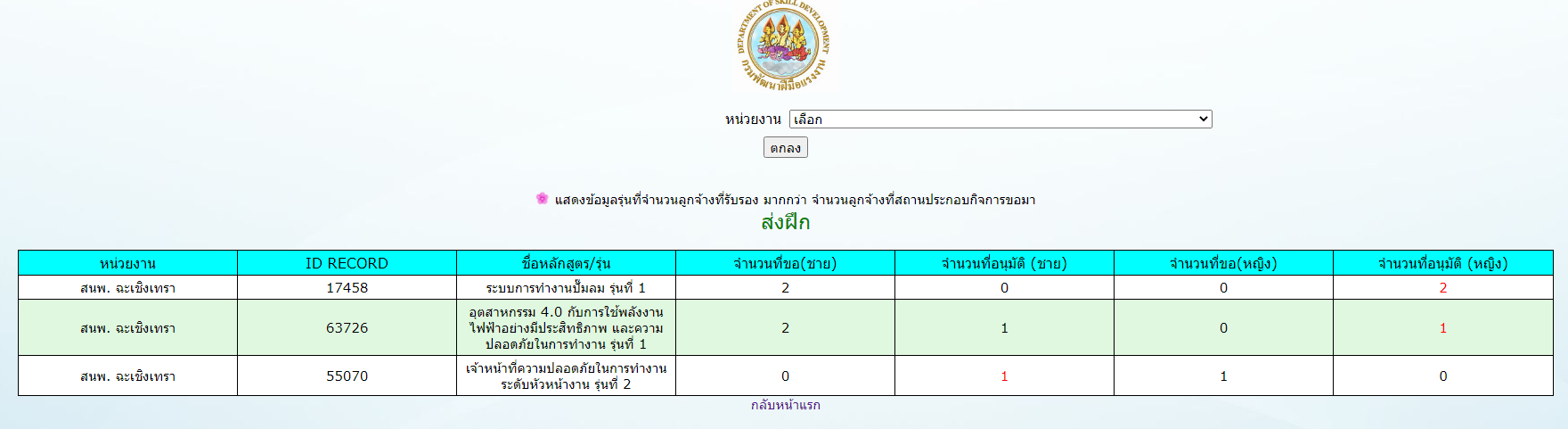 99
12/4/2020
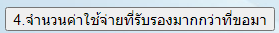 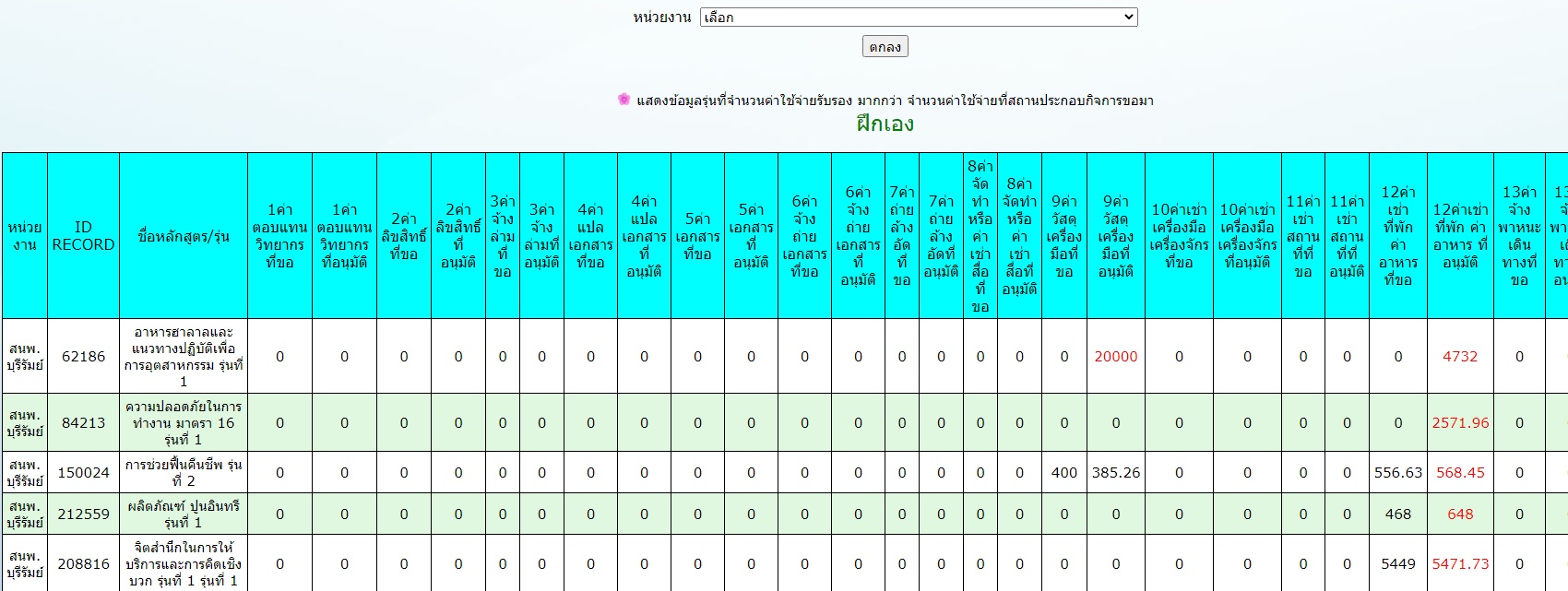 100
12/4/2020
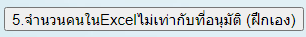 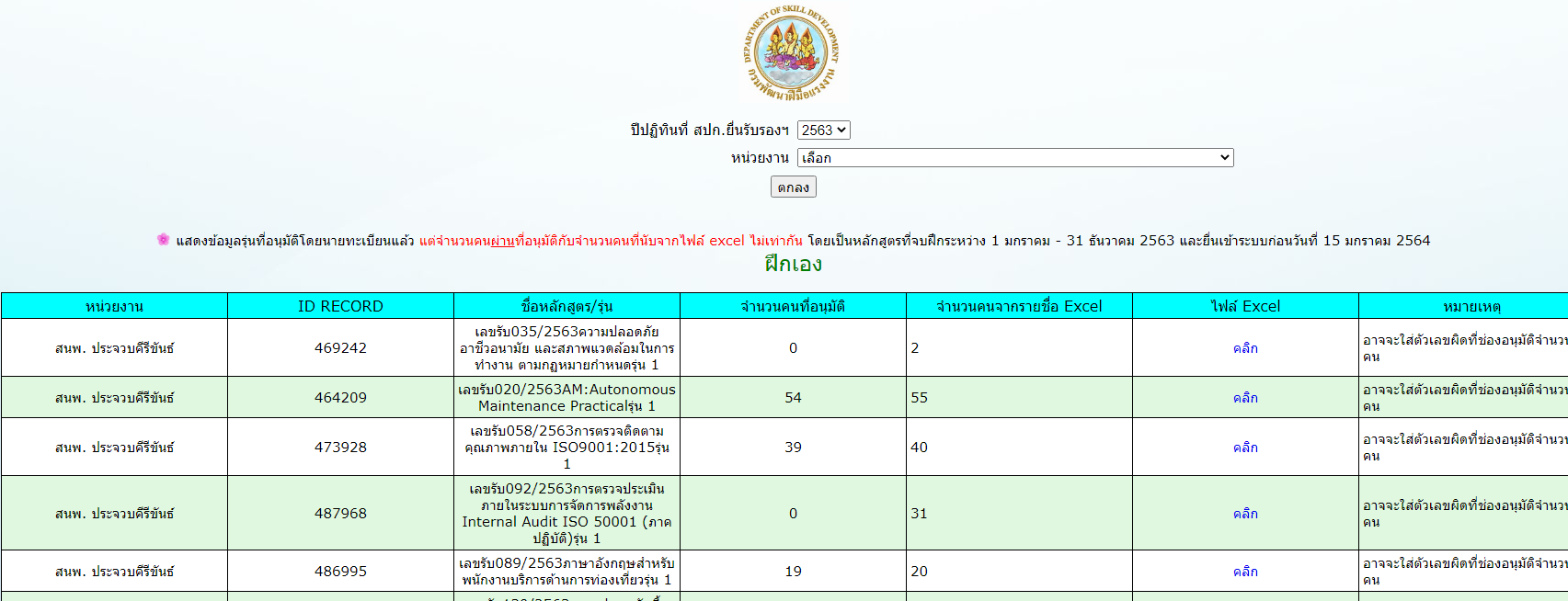 101
12/4/2020
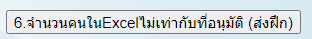 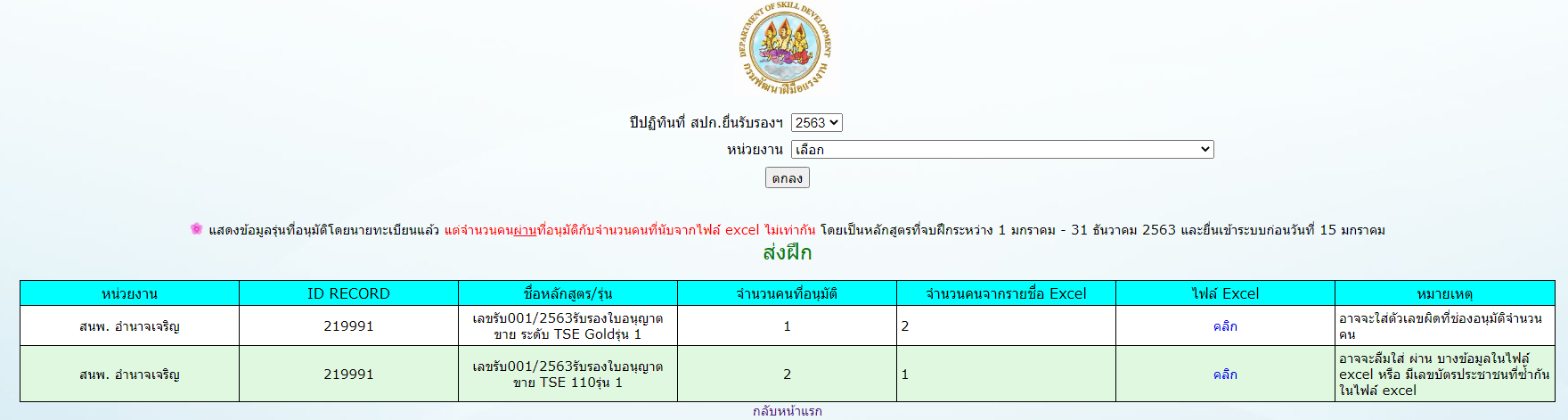 102
12/4/2020
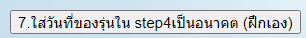 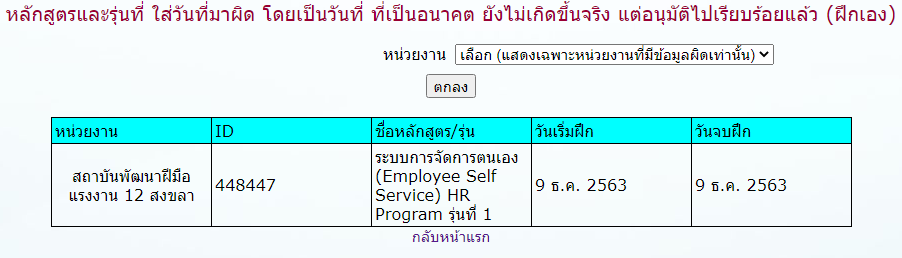 103
12/4/2020
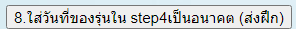 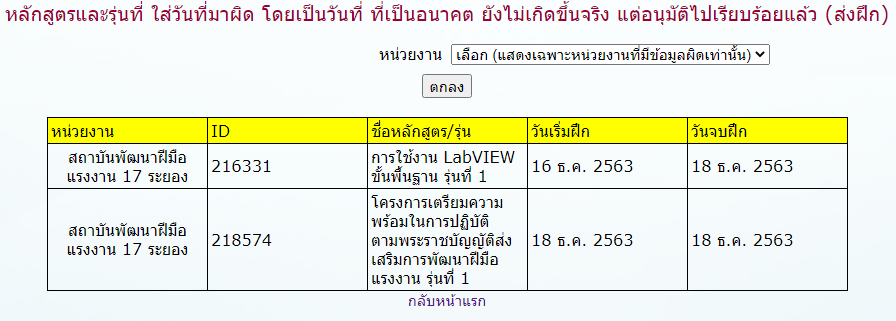 104
12/4/2020
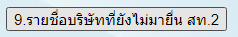 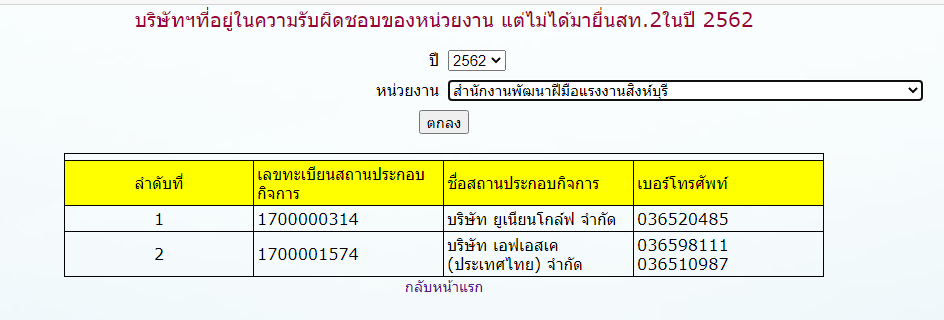 105
12/4/2020
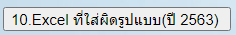 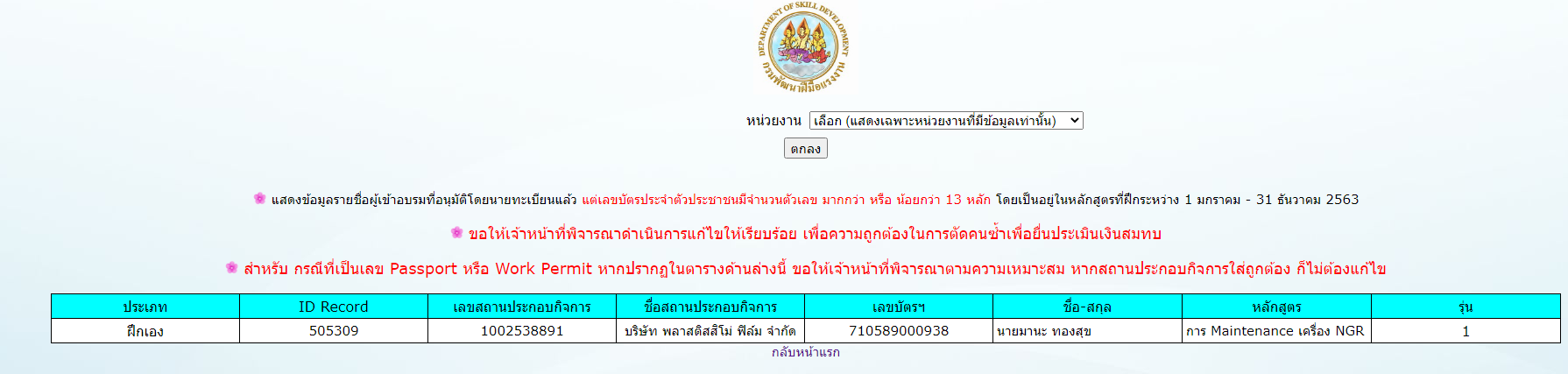 106
12/4/2020
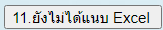 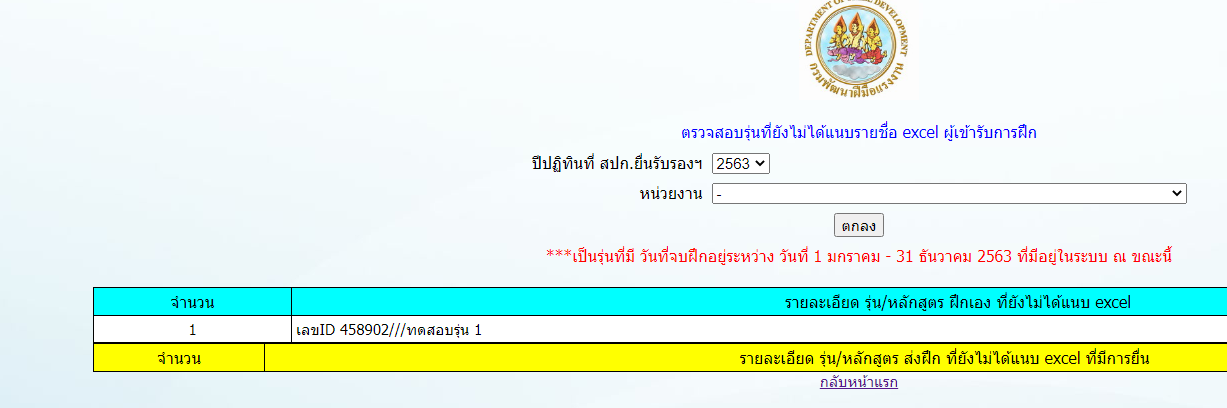 107
12/4/2020
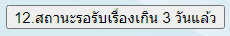 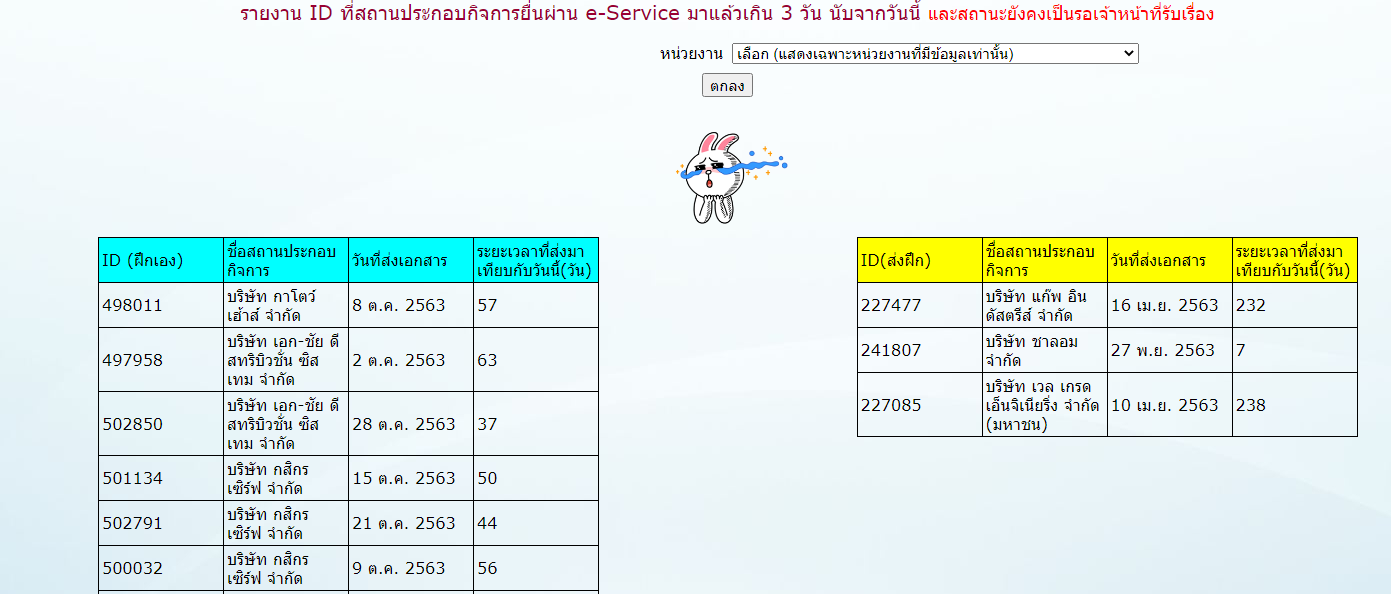 108
12/4/2020
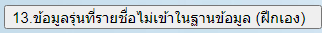 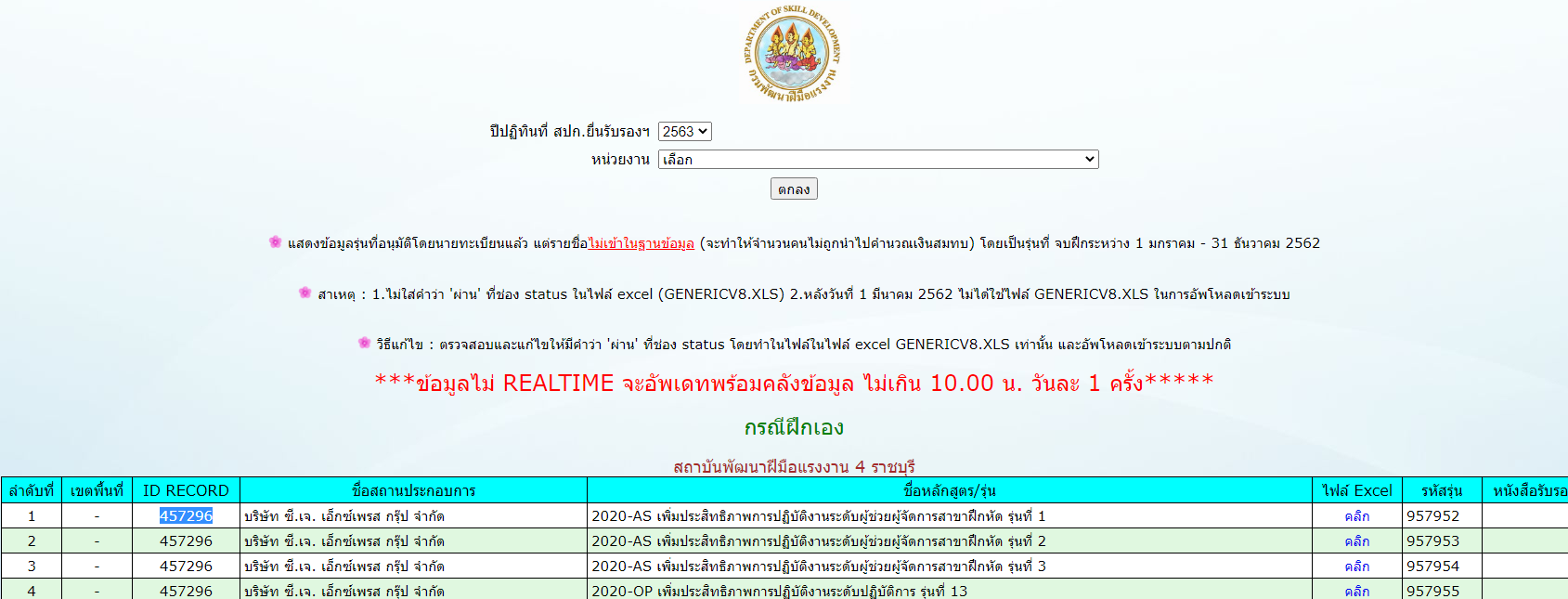 109
12/4/2020
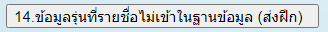 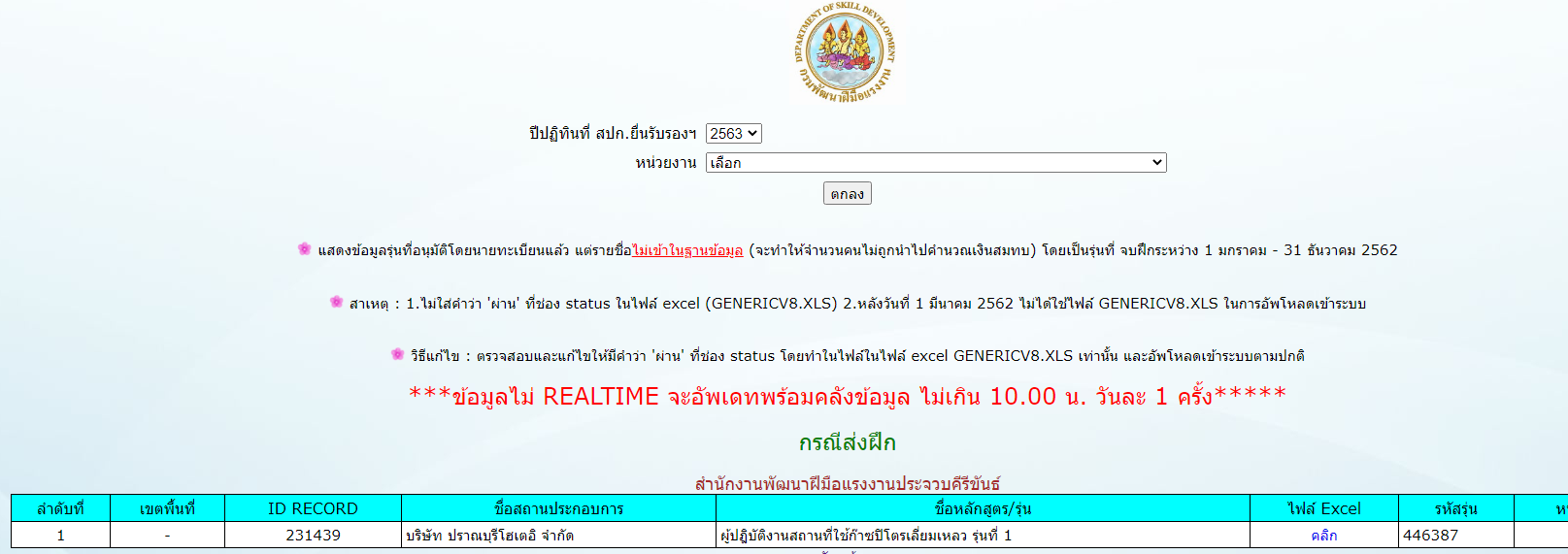 110
12/4/2020
การอนุมัติด้วยลายเซ็นดิจิทัล
111
การอนุมัติหนังสือรับรองหลักสูตรและค่าใช้จ่ายฯ พ.ร.บ. ส่งเสริมฯ2545
แตะที่นี่หากต้องการไปหน้าแรก
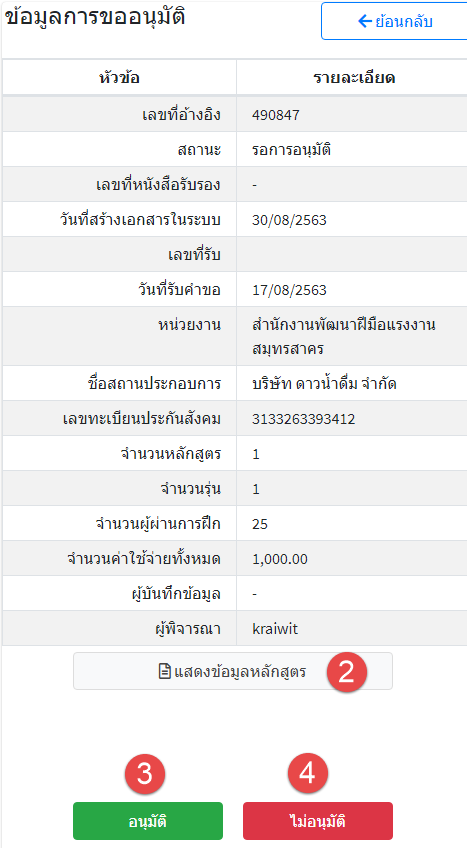 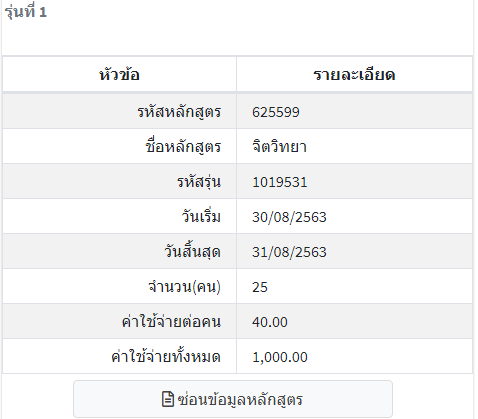 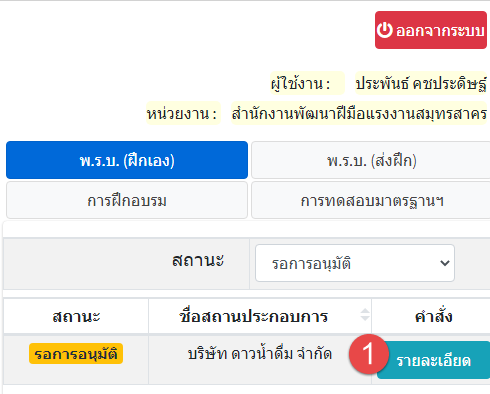 แสดงข้อมูลหลักสูตรที่ยื่นในแต่ละรุ่น
1.แตะที่รายละเอียดของรายการที่จะอนุมัติ
2.แตะแสดงข้อมูลหลักสูตรที่ยื่น (หากไม่ต้องการดู ข้ามไปขั้นตอน 3 ได้เลย)
3. แตะเพื่ออนุมัติรายการนี้
4. แตะหากไม่อนุมัติรายการนี้
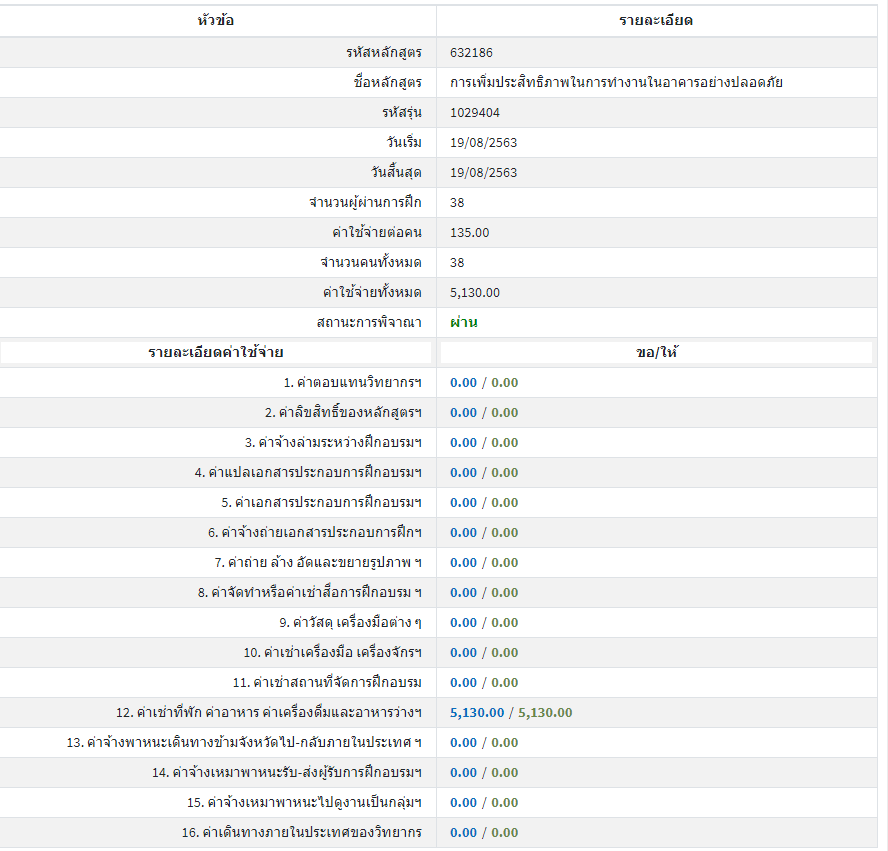 เมื่ออนุมัติแล้วจะดูรายการที่อนุมัติหรือไม่อนุมัติอย่างไร
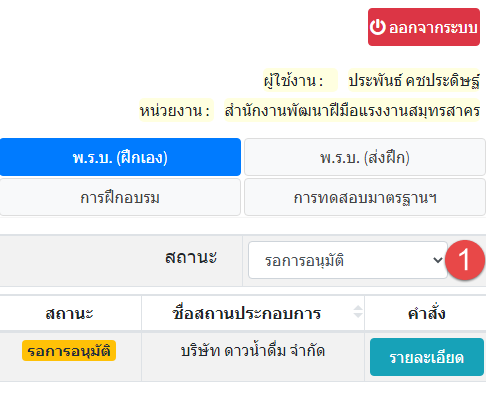 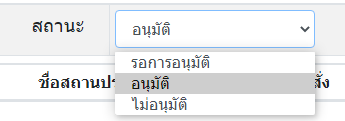 1.แตะที่ Dropdown แล้วเลือกเงื่อนไข
เมื่ออนุมัติแล้วหากต้องการยกเลิกจะทำอย่างไร
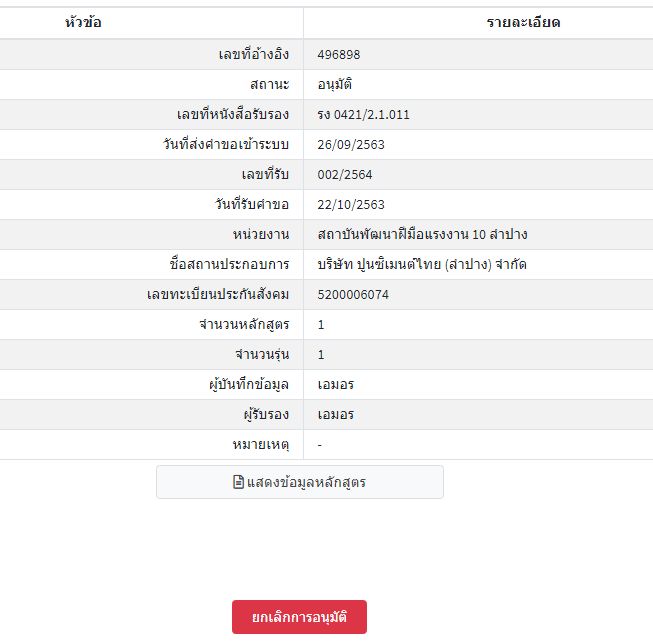 แตะที่ยกเลิกการอนุมัติได้เลย
ถาม-ตอบ